Production of XYZ
Alessandro Pilloni
APCTP Focus Progam, July 23rd, 2021
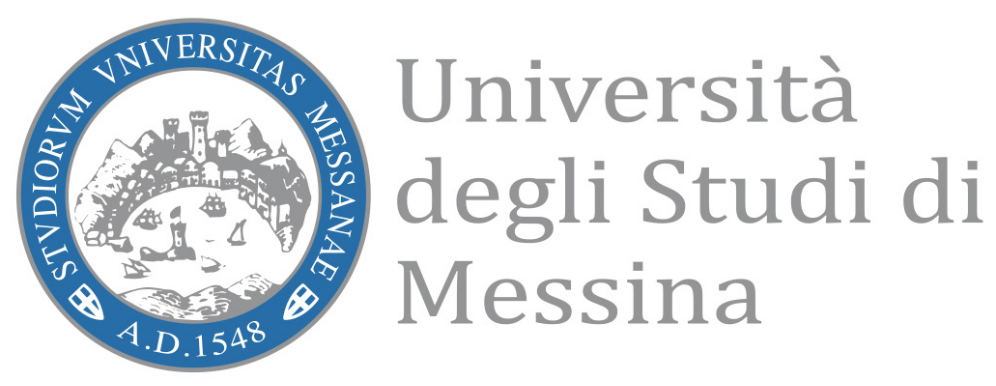 Exotic landscape
Esposito, AP, Polosa, Phys.Rept. 668
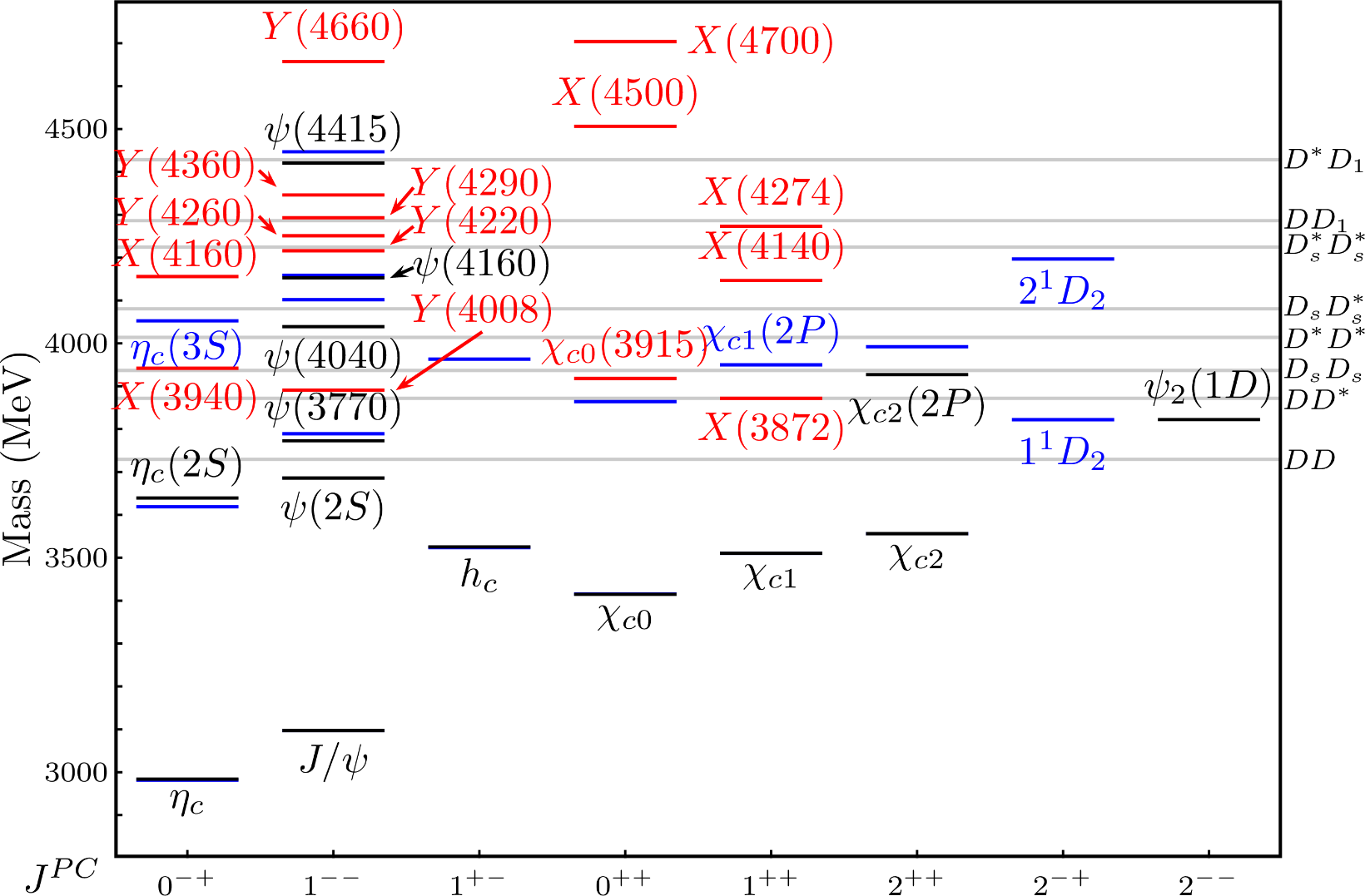 A host of unexpected resonances have appeared

decaying mostly intocharmonium + light
Hardly reconciled with usual charmonium interpretation
A. Pilloni – Production of XYZ
2
[Speaker Notes: 2 slides su Zc, a Bes e a Belle
2 slide su tetraquark model: dall’hamiltoniana di Jaffe al calcolo delle masse
1 slide su molecular models, dove sono i carichi? (non in Tornqvist, si in Hanhart, vedere Braaten, citare Nefediev)
2 slides su decay channels, dove si dovrebbe vedere, e a seconda del modello, vedere qualche plot
1 slide su Y(4260), tetraquark? C’è lo strano (si vede la f0)
1 slide su Zc a cleo (anche il neutro)]
Models
Compact
Multiquark
Several (cluster) of valence quarks
Hybrids
Containing gluonicdegrees of freedom
Hadroquarkonium
Heavy core interacting with a light cloud via Van der Waals forces
Rescattering effects
Structures generated by cross-channel rescattering, very process-dependent
Molecule
Bound or virtual state generated by long-range exchange forces
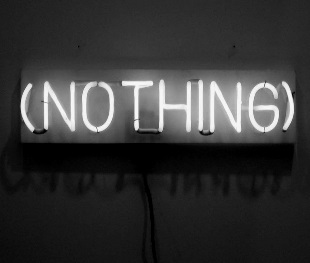 Extended
A. Pilloni – Production of XYZ
3
Exotic landscape
Scarce consistency between variousproduction mechanisms
A. Pilloni – Production of XYZ
7
Why photoproduction?
It’s new: no XYZ state has been uncontroversially seen so far
It is free from rescattering mechanisms that could mimic resonances in multibody decays
The framework is (relatively) clean from a theory point of view
Radiative decays offer another way of discerning the nature of the states
A. Pilloni – Production of XYZ
8
Future Facilities
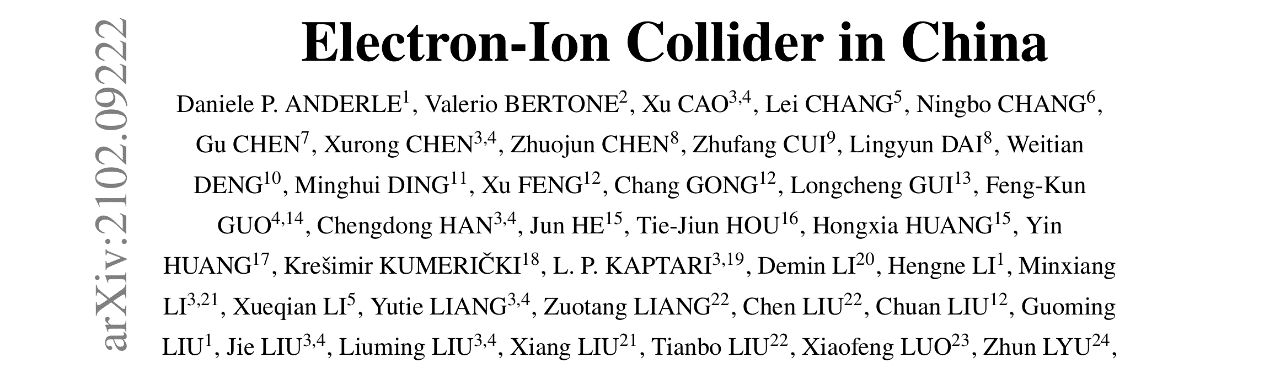 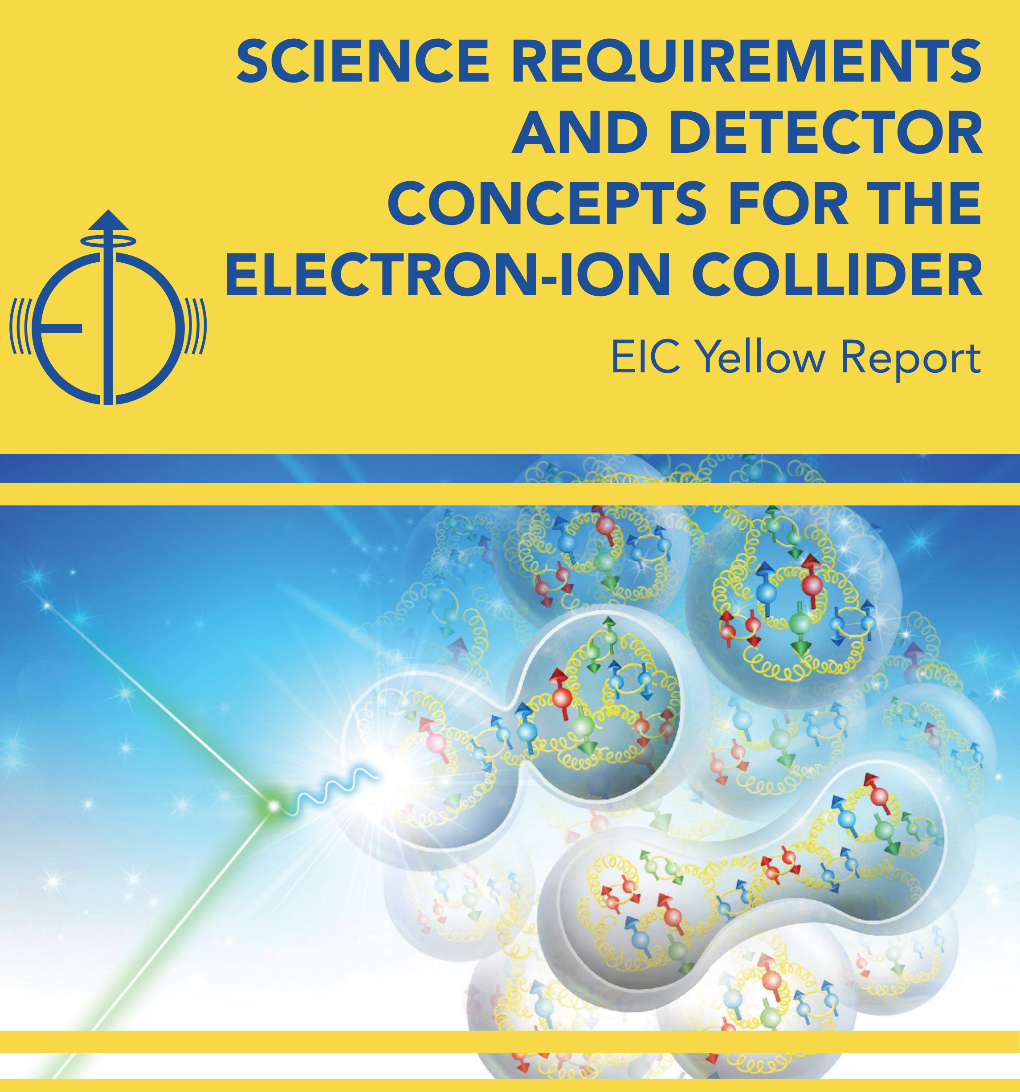 arXiv:2103.05419
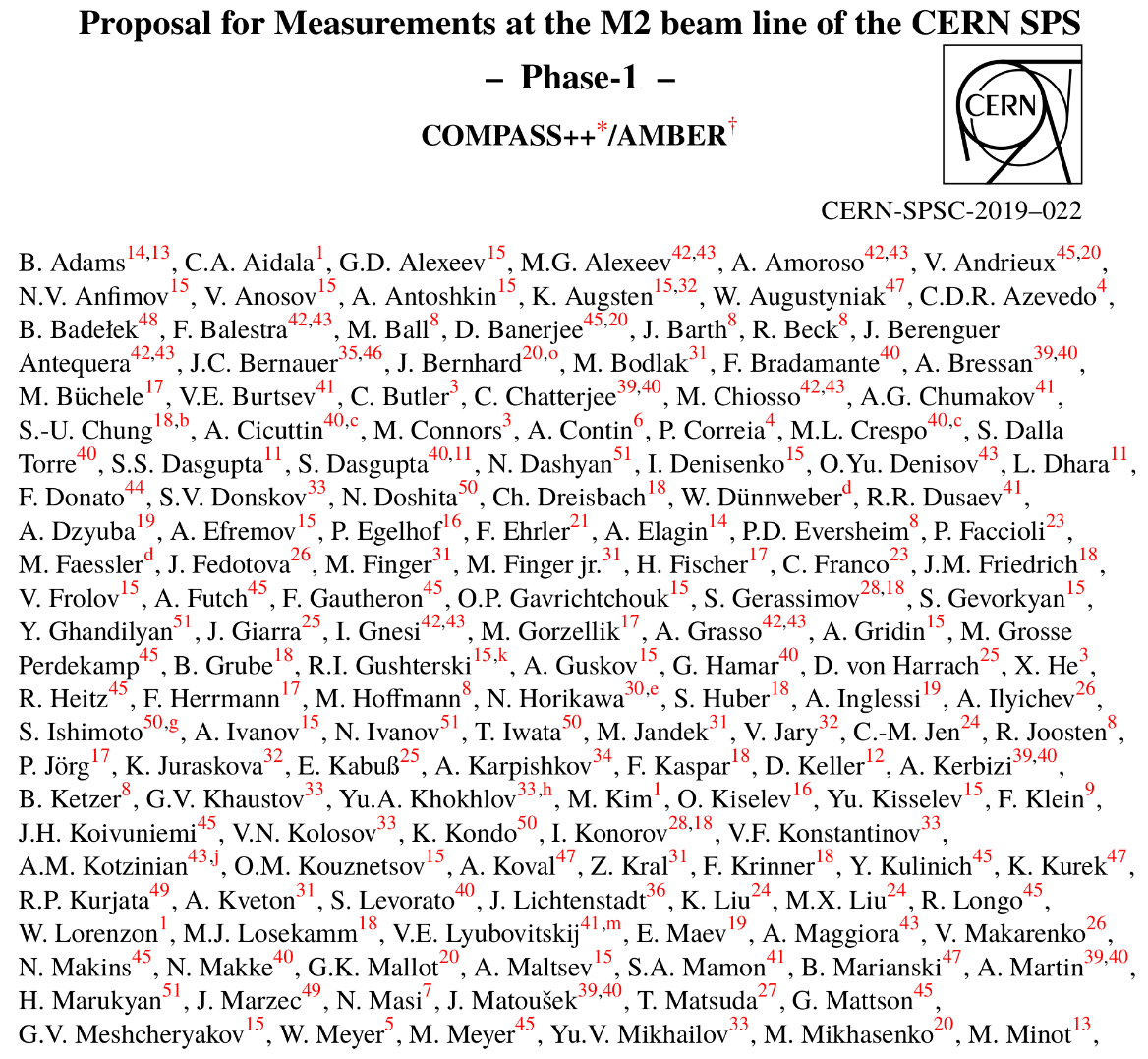 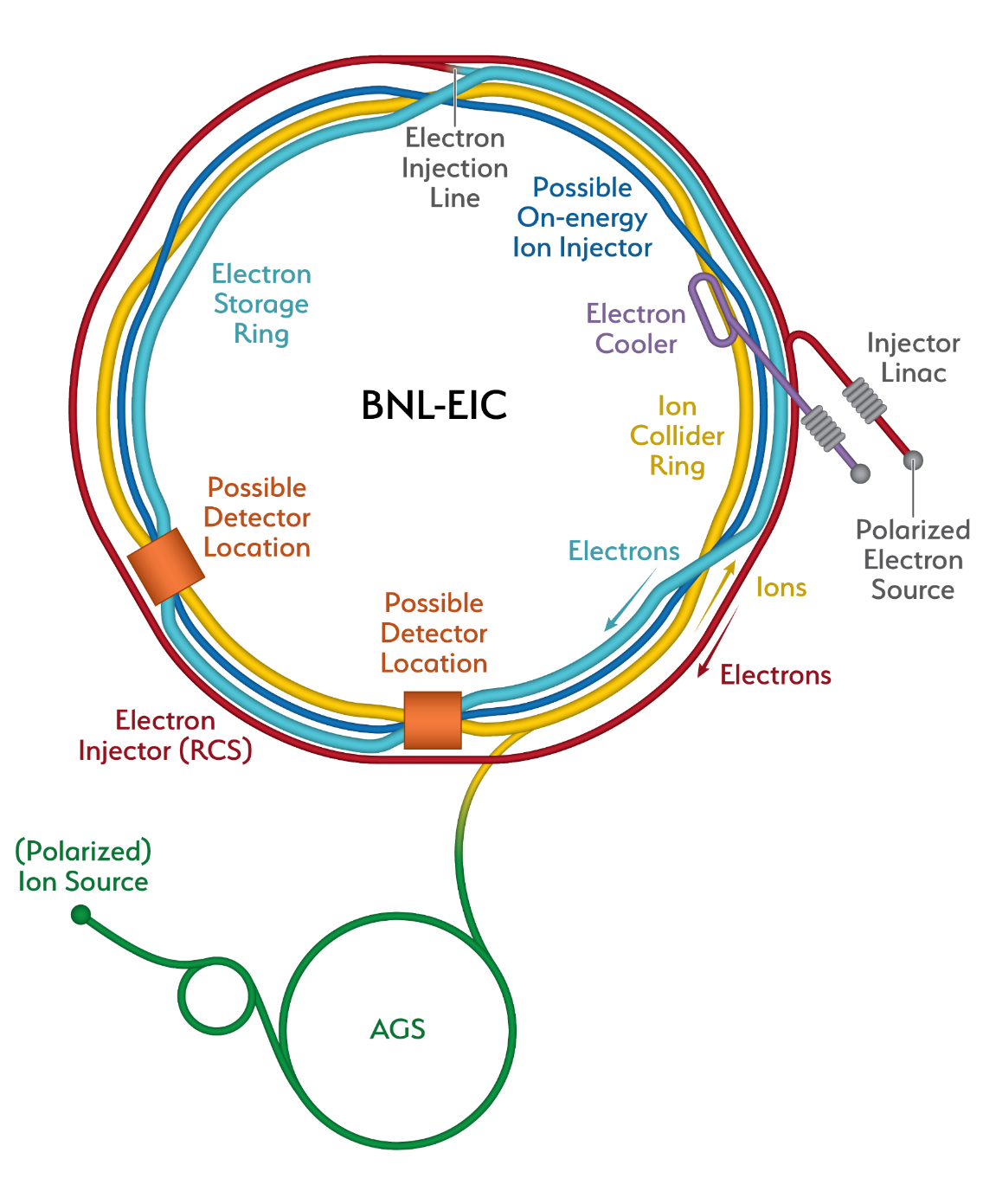 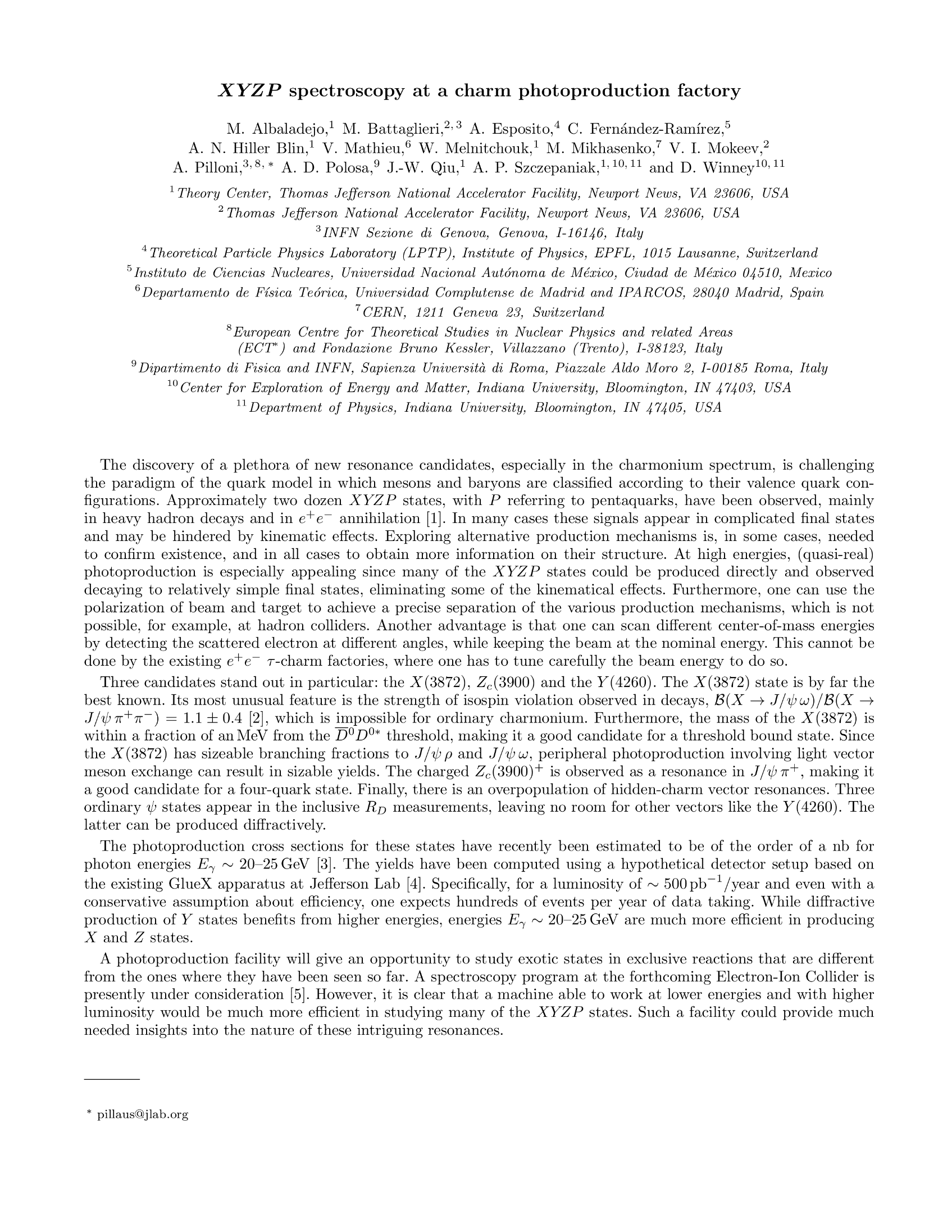 SnowmassLoI RF7_RF0_120
A. Pilloni – Production of XYZ
6
Exclusive (quasi-real) photoproduction
XYZ have not been seen in photoproduction so far : independent confirmation
Not affected by 3-body dynamics: determination of resonant nature
Experiments in the appropriate energy range are promising
We study near-threshold (LE) and high energies (HE)
Couplings from data as much as possible, not relying on the nature of XYZ
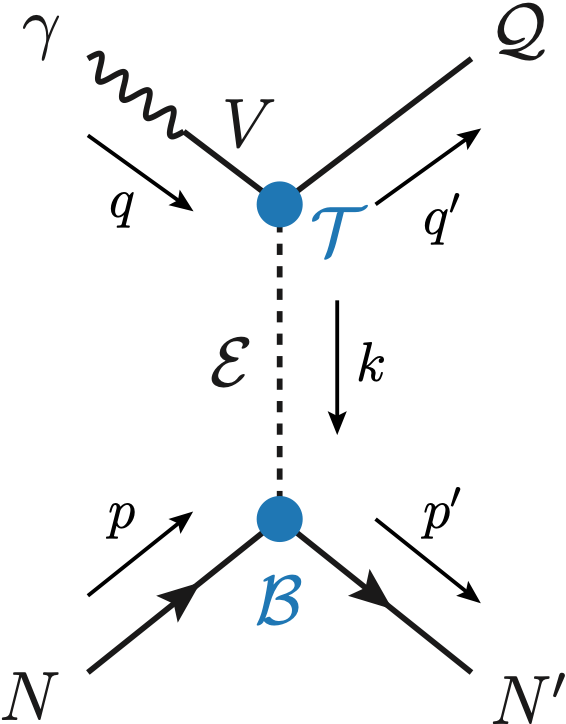 M. Albaladejo et al. [JPAC], PRD
Bottom vertex from standard photoproduction pheno,exponential form factors to further suppress large t
VMD is used to couple the incoming photonto a vector quarkonium V
A. Pilloni – Production of XYZ
9
Threshold vs. high energy
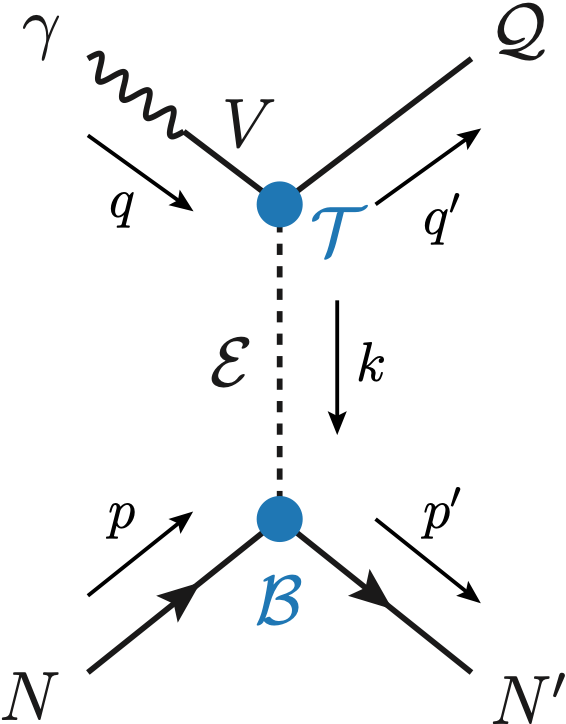 Holds at low energy,fixed spin
A. Pilloni – Production of XYZ
10
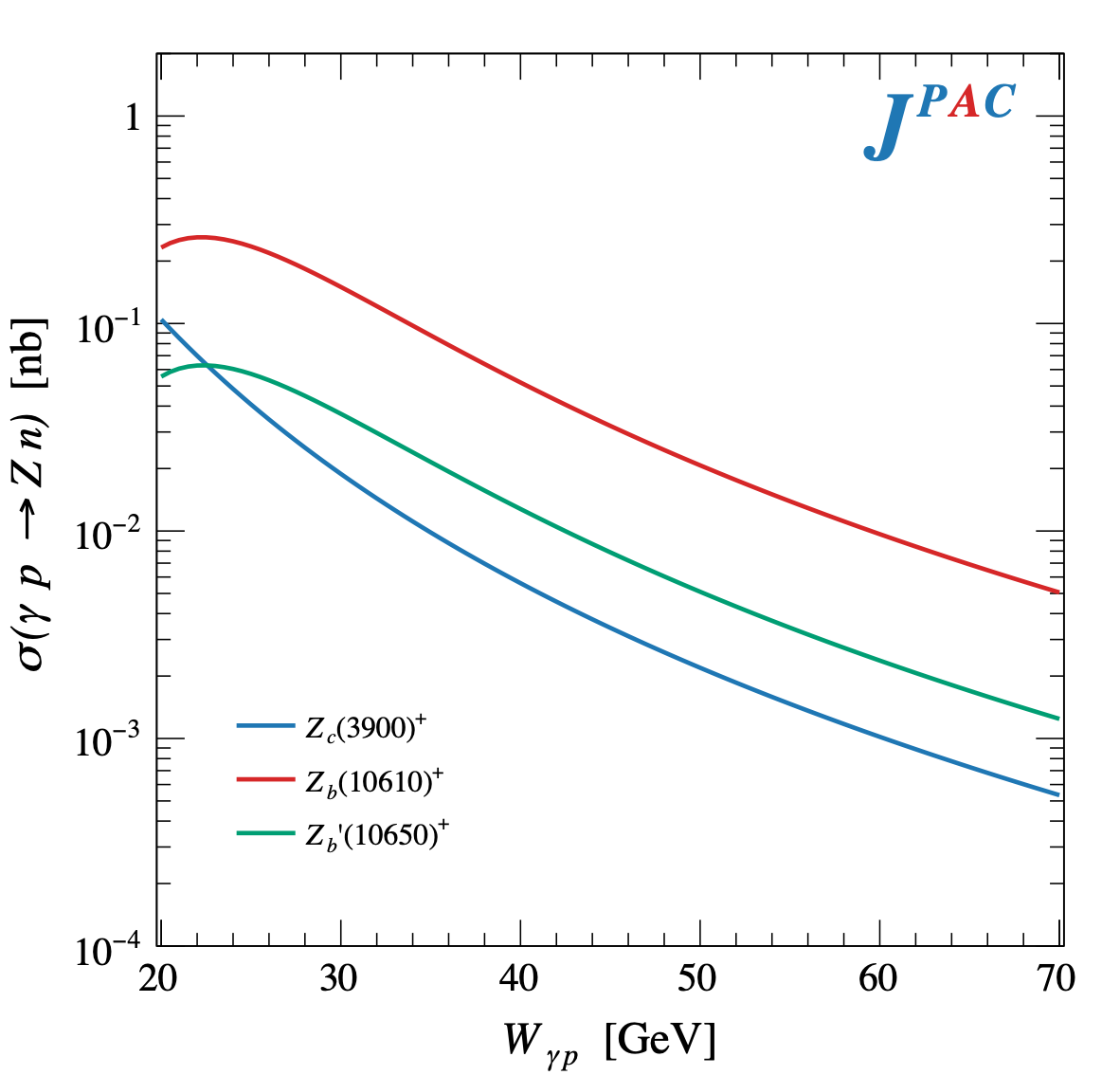 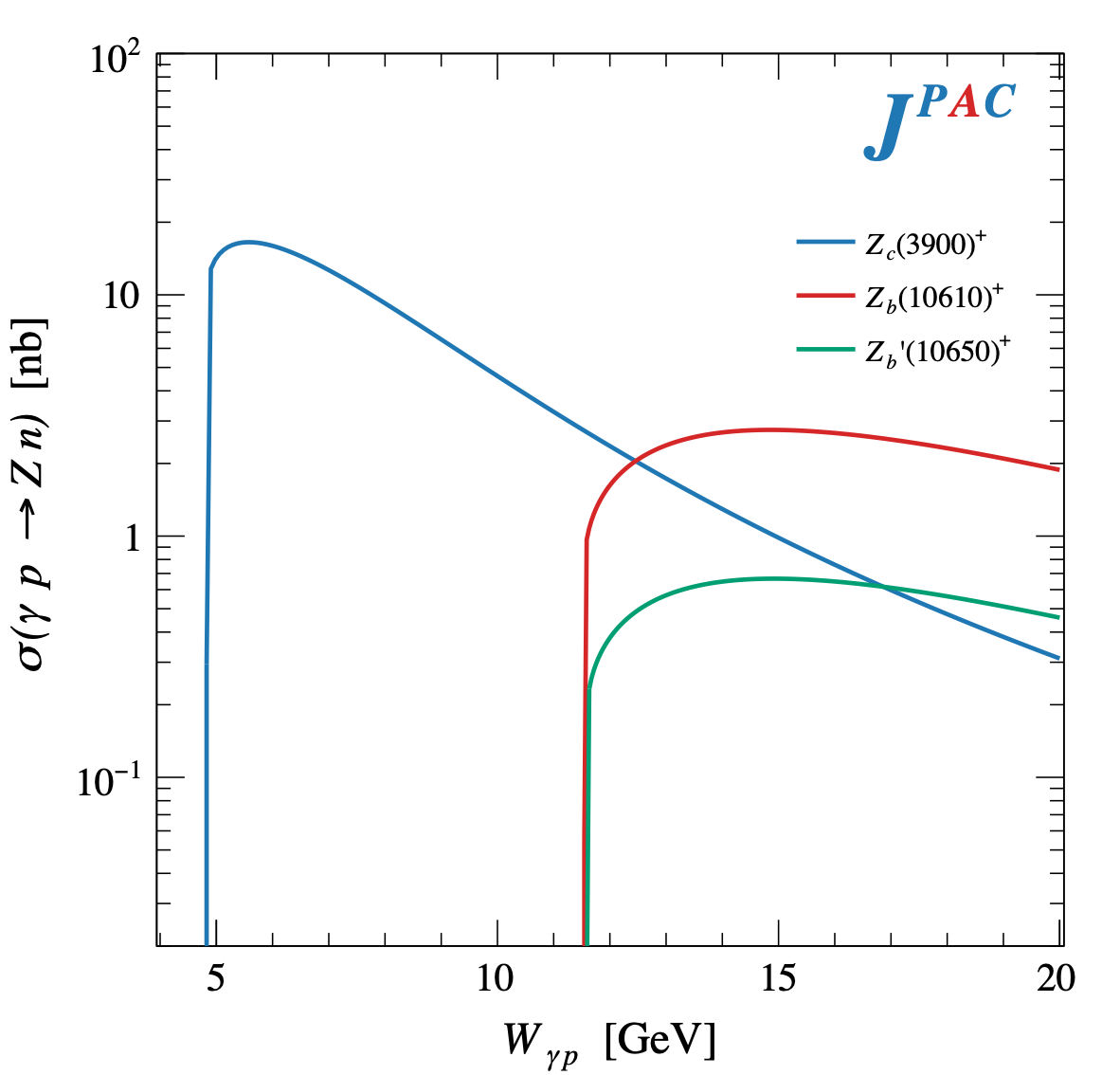 A. Pilloni – Production of XYZ
11
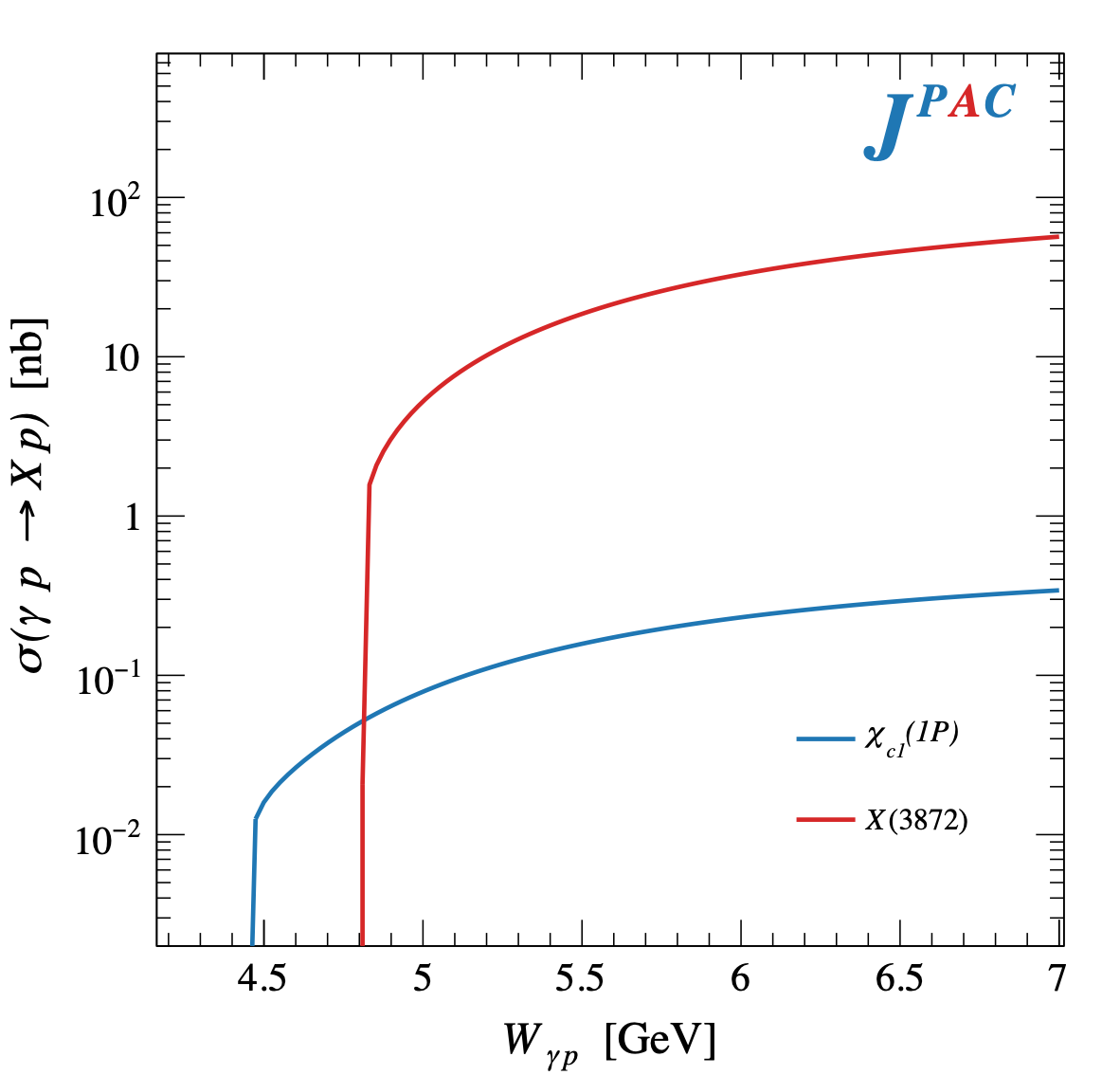 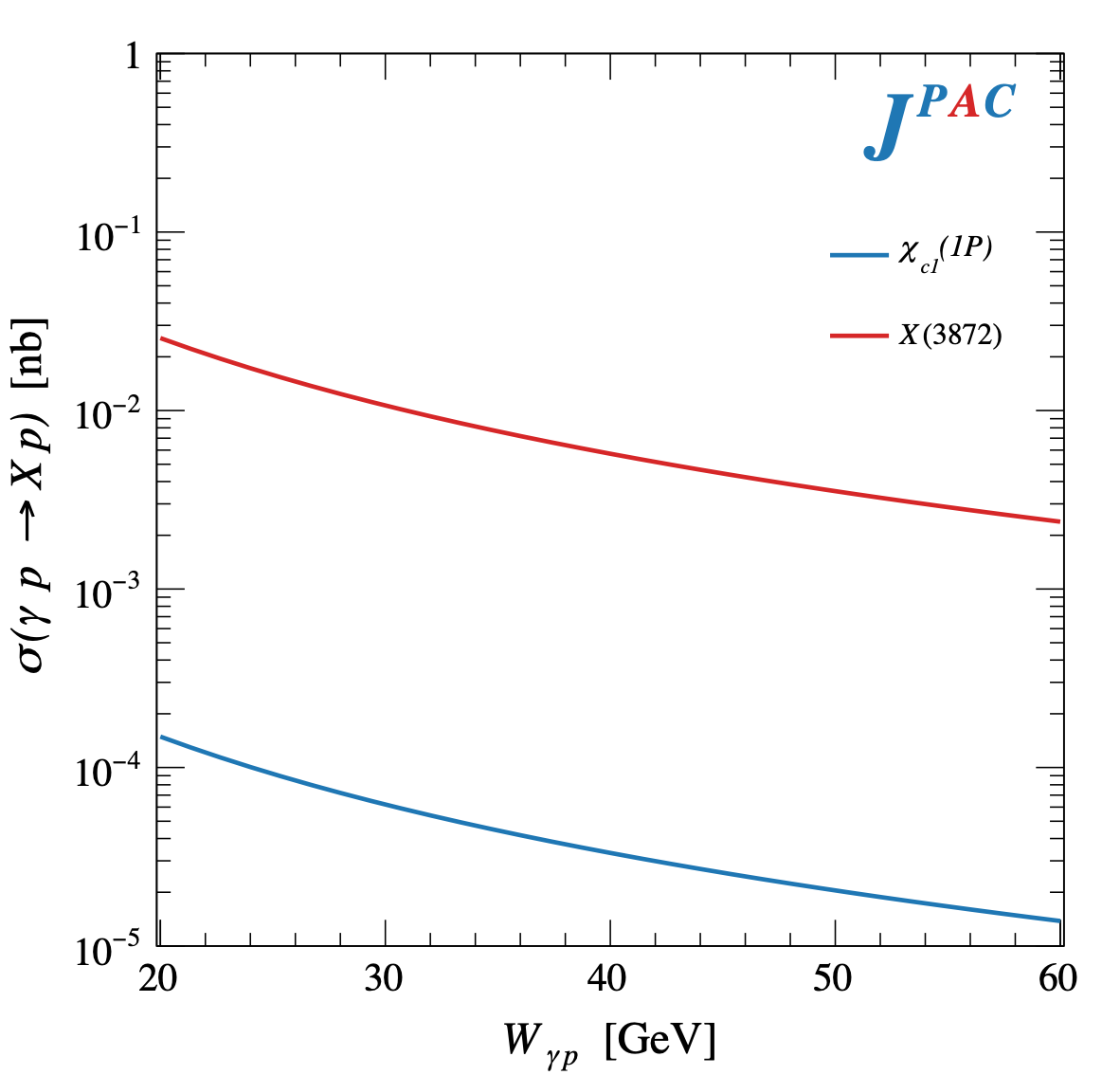 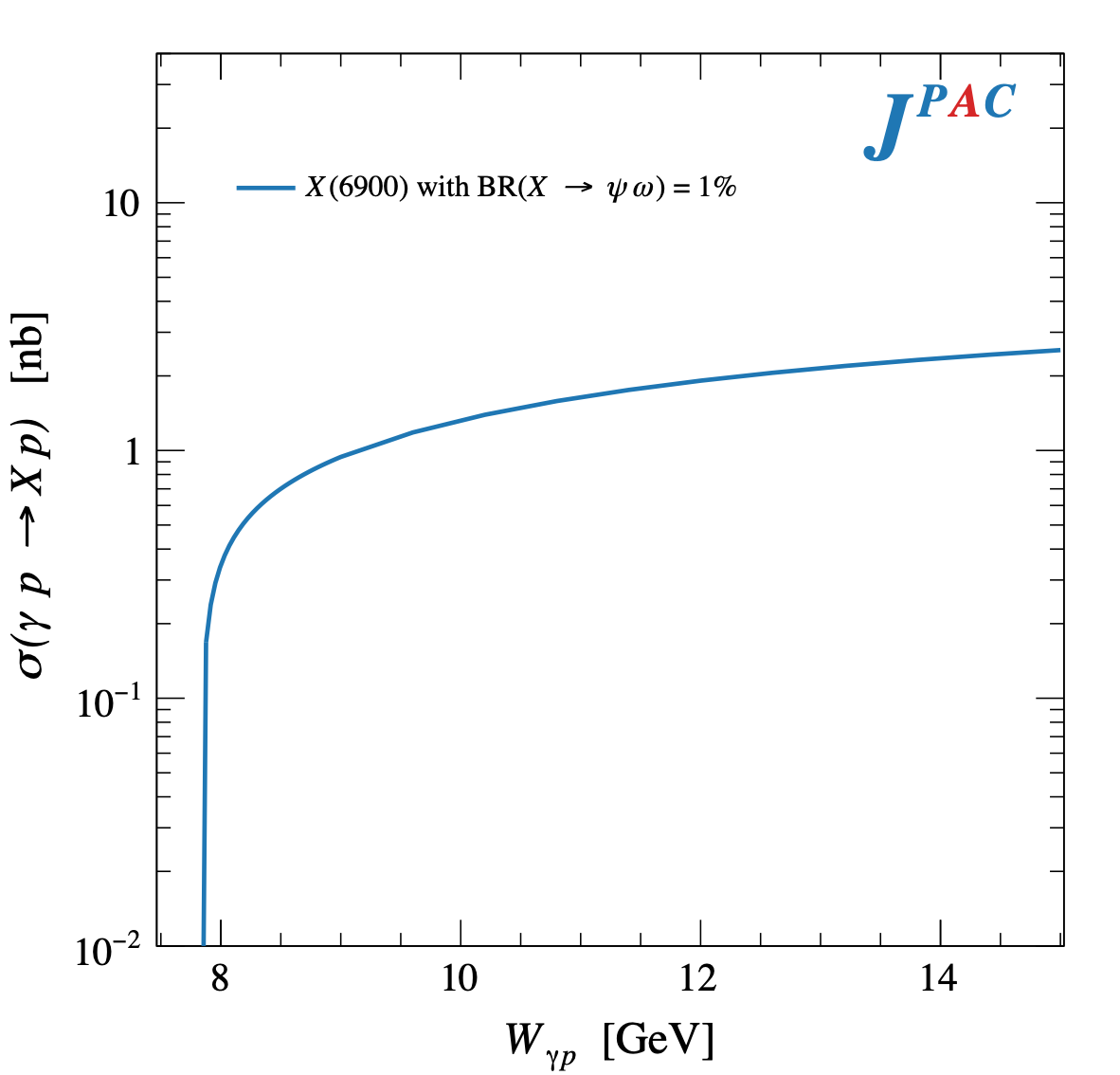 A. Pilloni – Production of XYZ
12
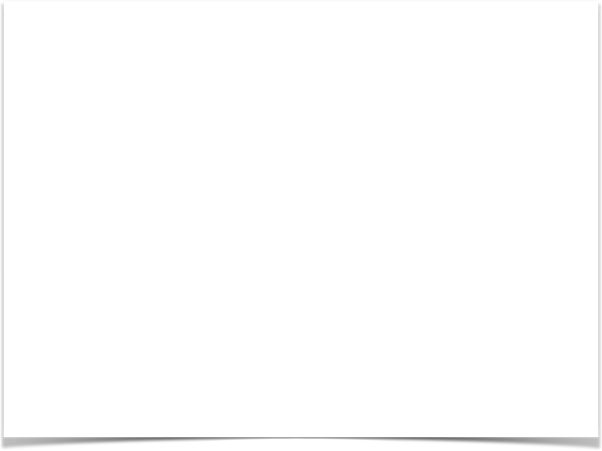 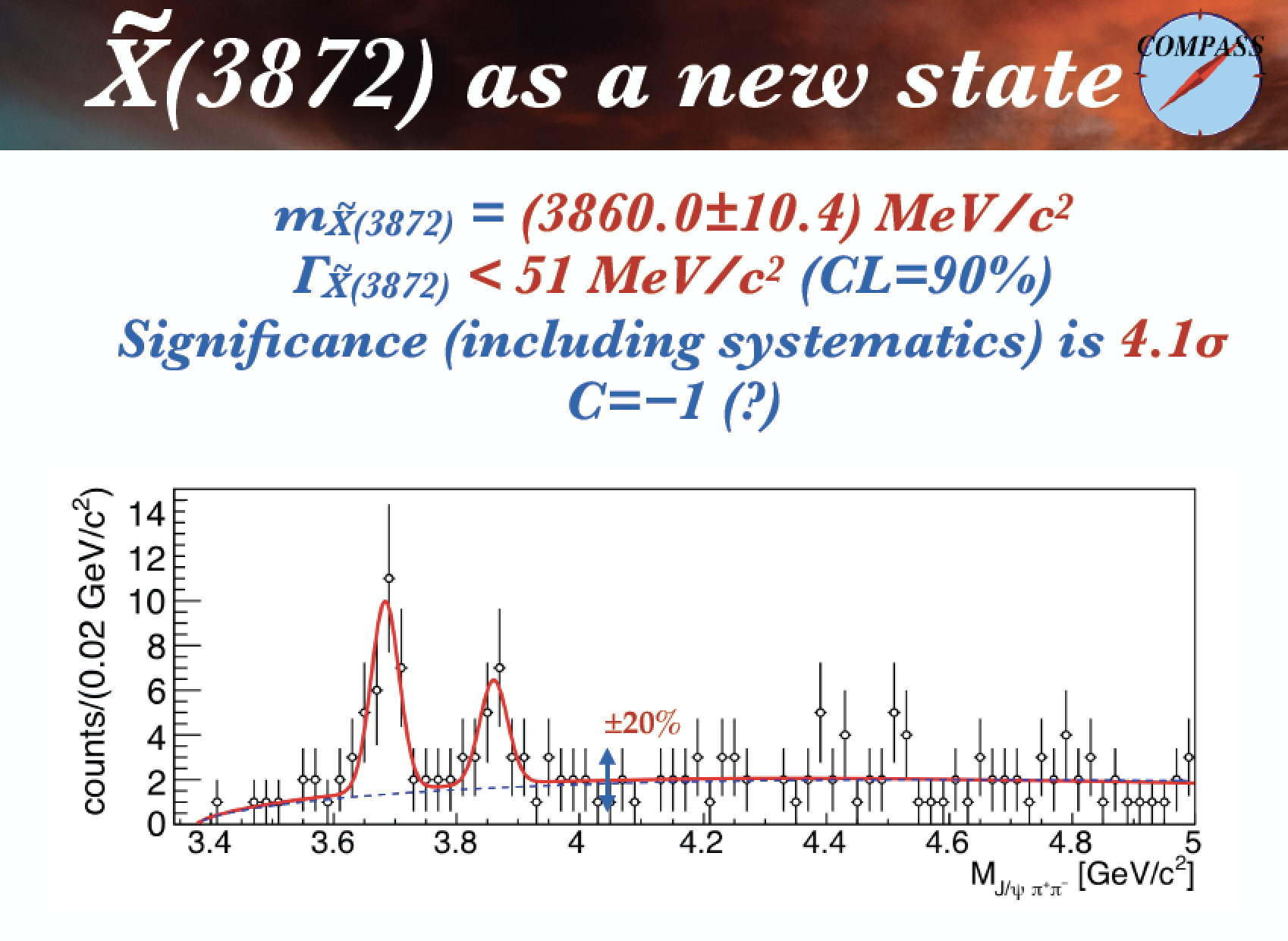 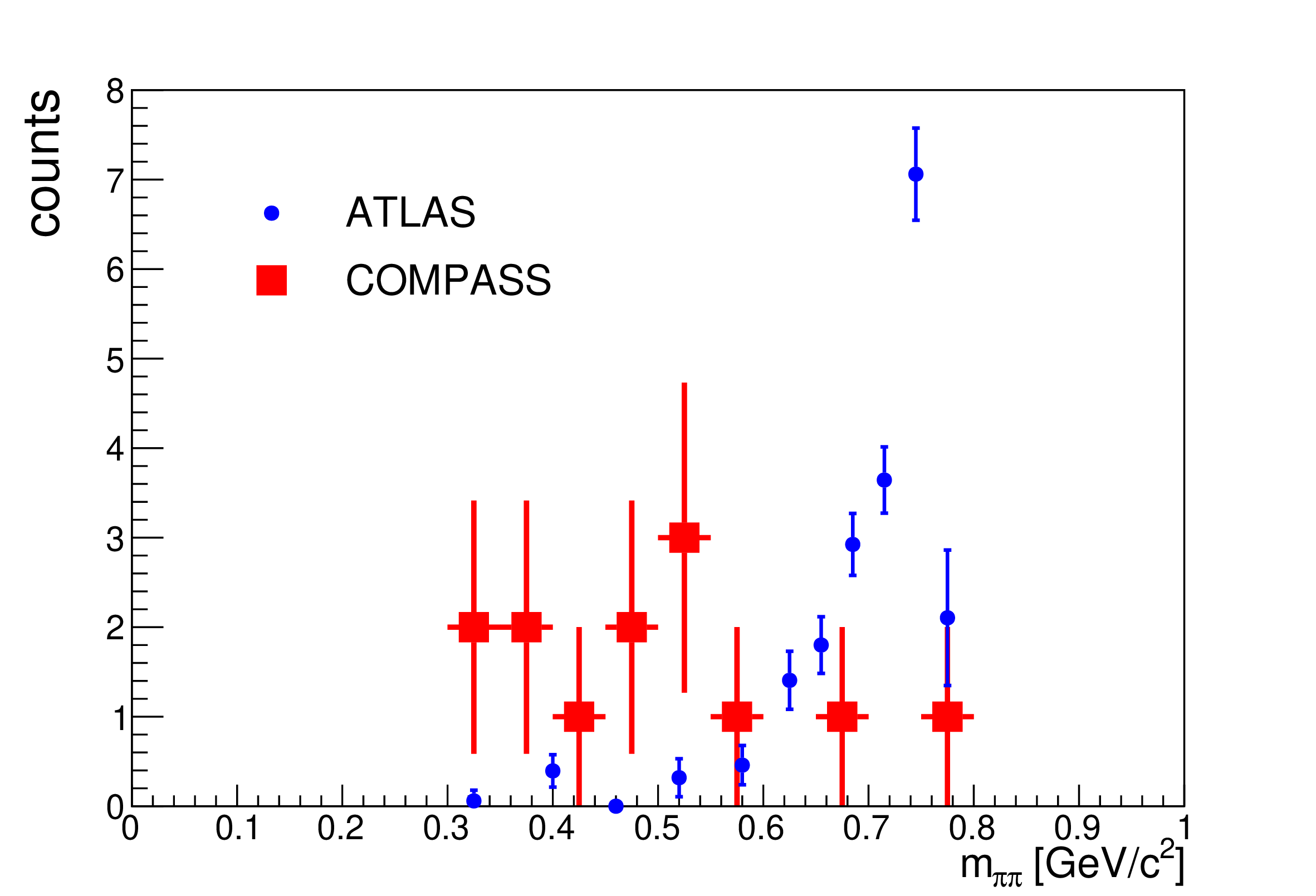 A. Guskov
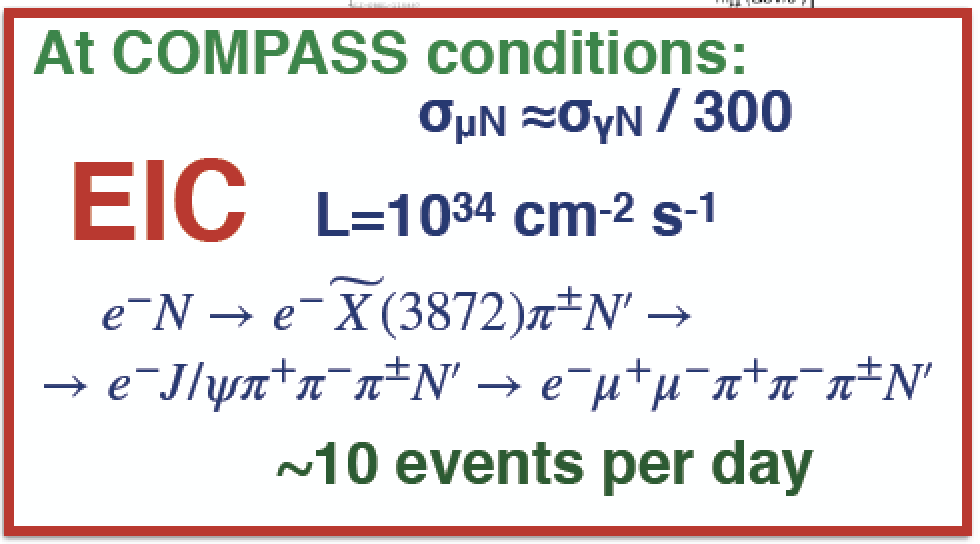 A. Guskov
A. Pilloni – Production of XYZ
11
[Speaker Notes: 2 slides su Zc, a Bes e a Belle
2 slide su tetraquark model: dall’hamiltoniana di Jaffe al calcolo delle masse
1 slide su molecular models, dove sono i carichi? (non in Tornqvist, si in Hanhart, vedere Braaten, citare Nefediev)
2 slides su decay channels, dove si dovrebbe vedere, e a seconda del modello, vedere qualche plot
1 slide su Y(4260), tetraquark? C’è lo strano (si vede la f0)
1 slide su Zc a cleo (anche il neutro)]
Diffractive production, dominated by Pomeron (2-gluon) exchange
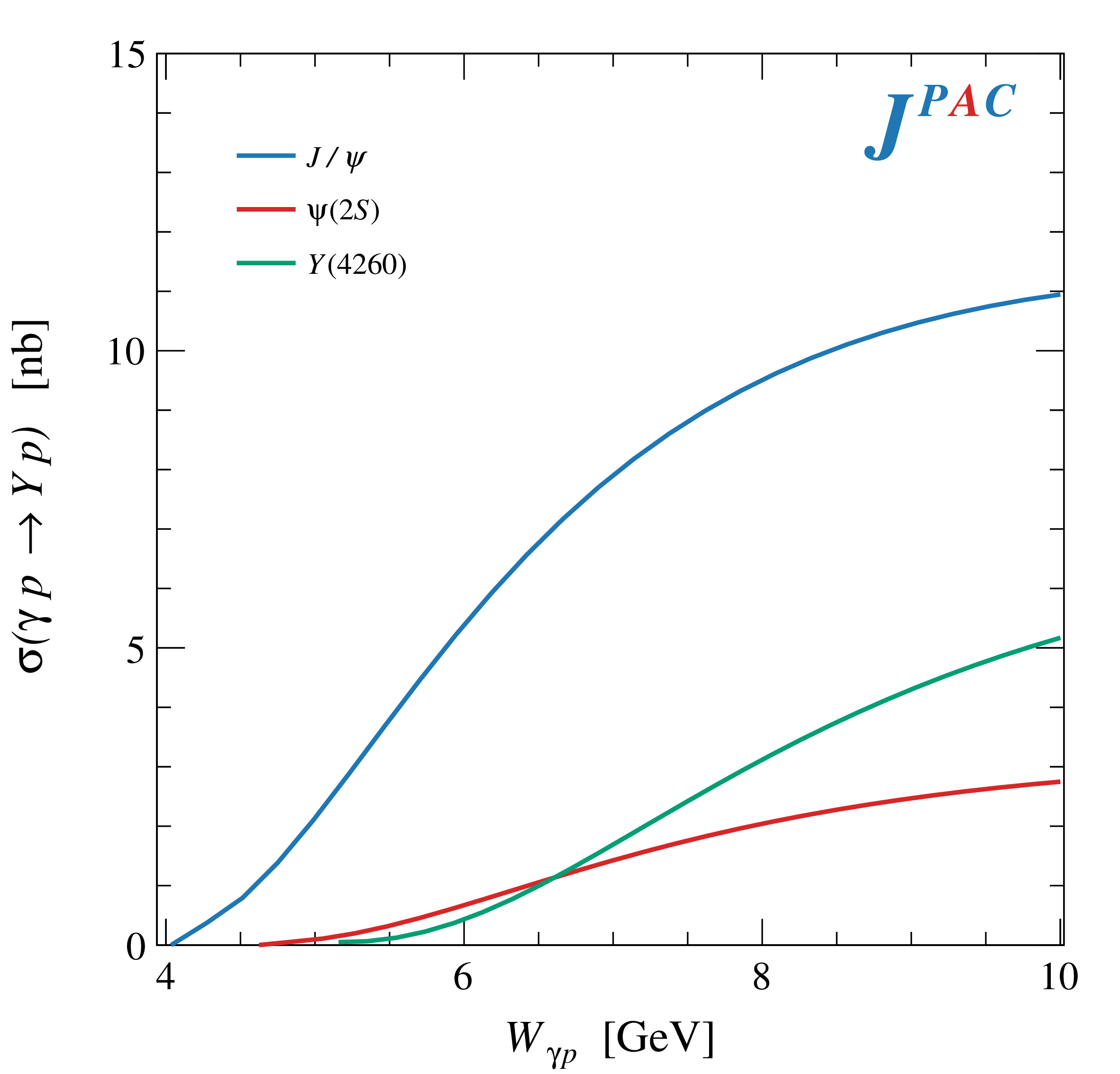 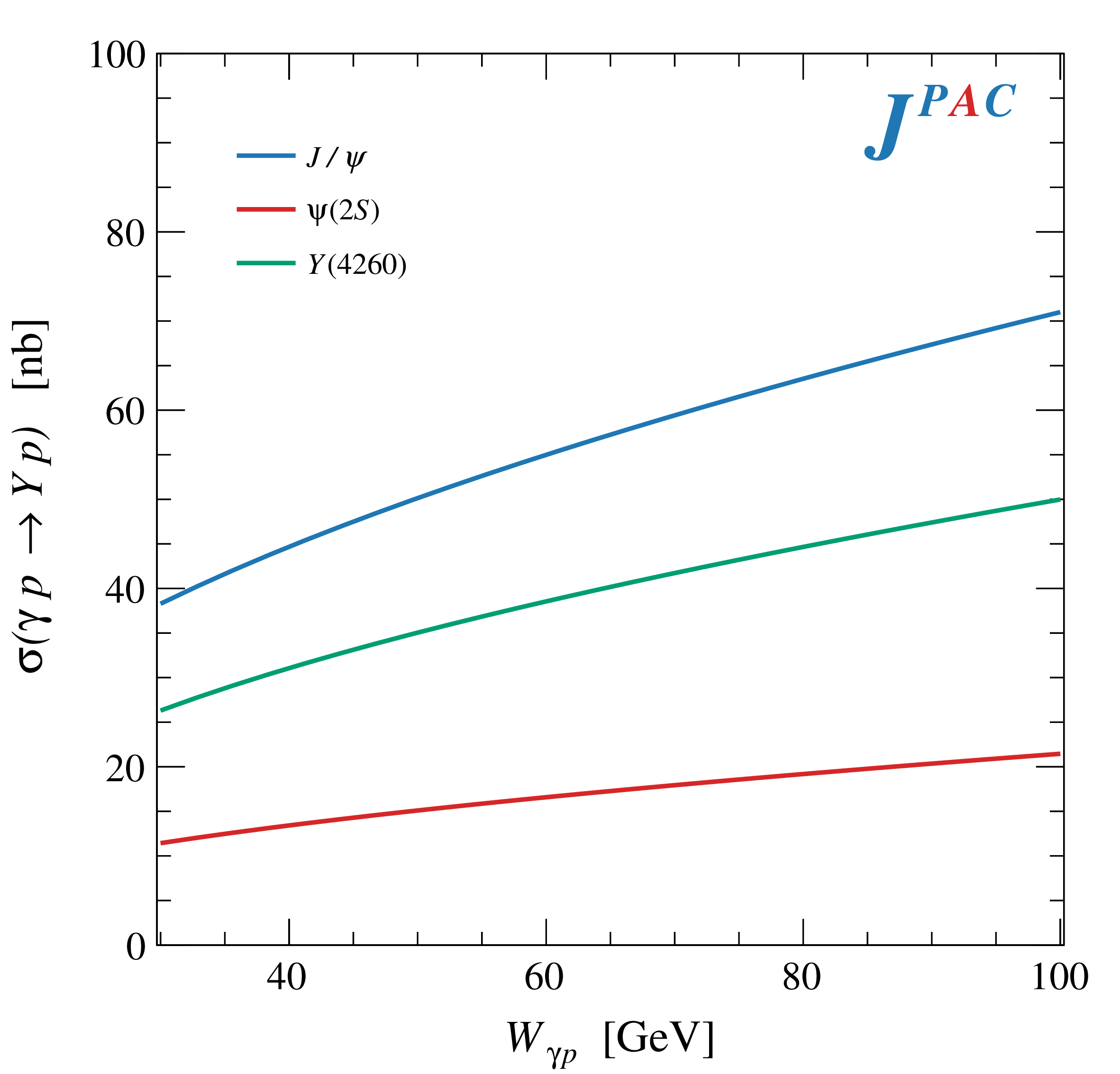 A. Pilloni – Production of hybrids and exotics
14
Primakoff X photoproduction
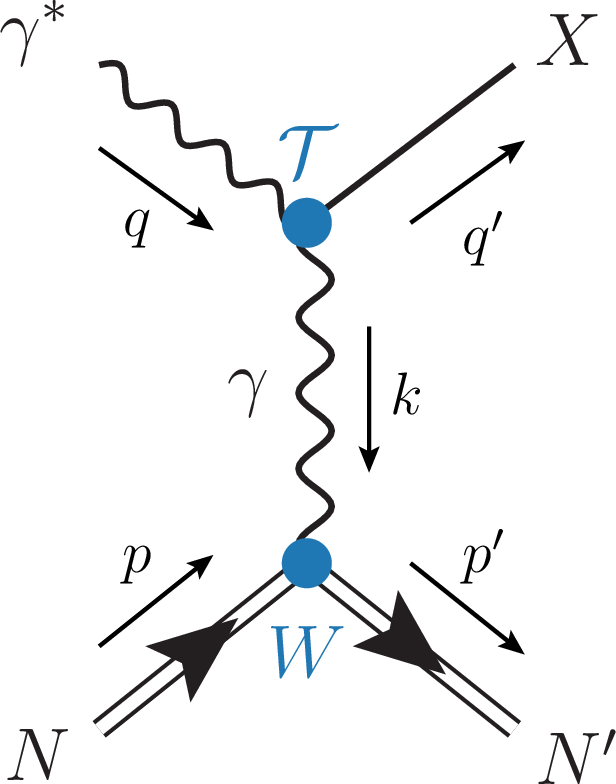 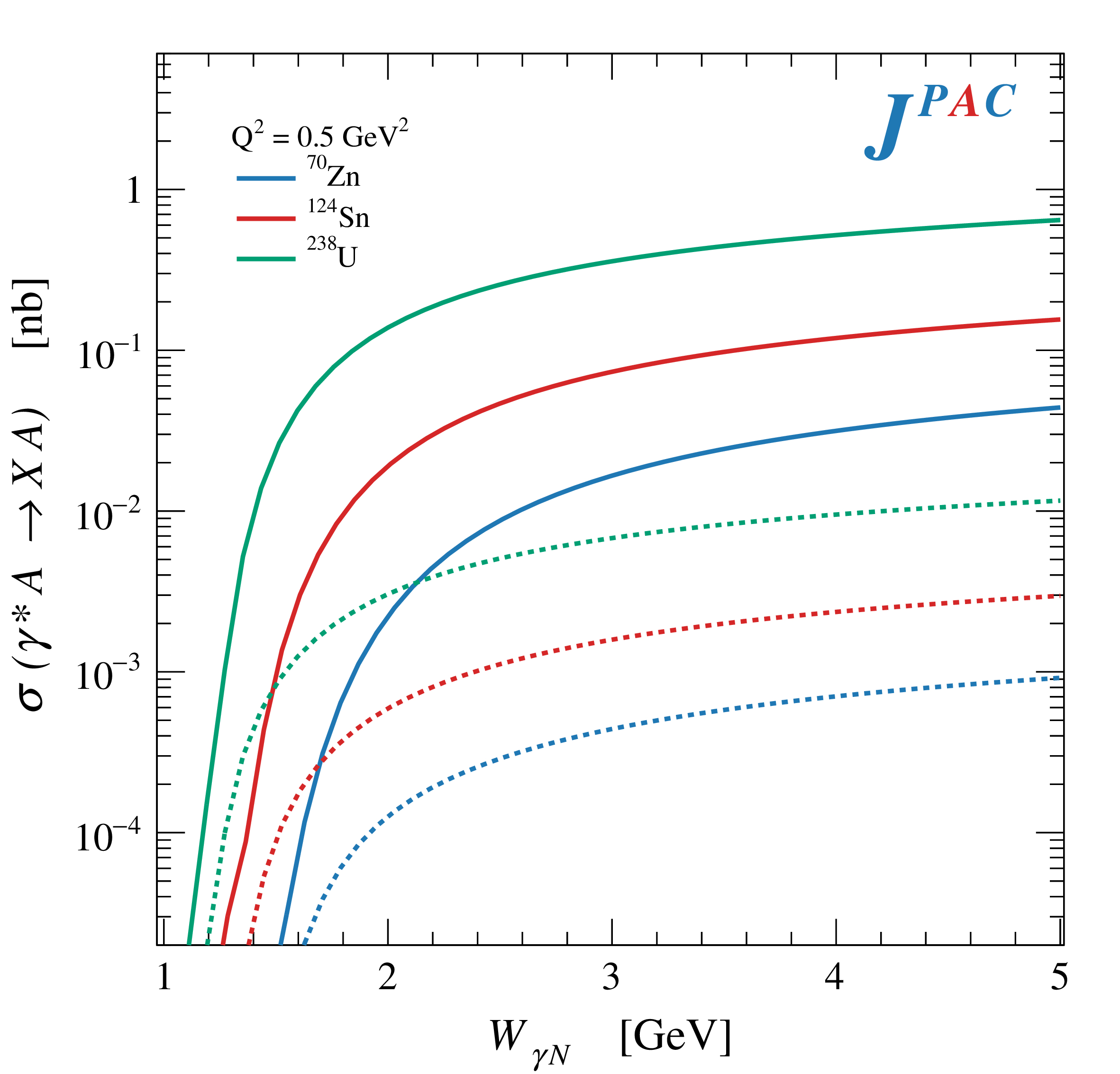 A. Pilloni – Production of XYZ
13
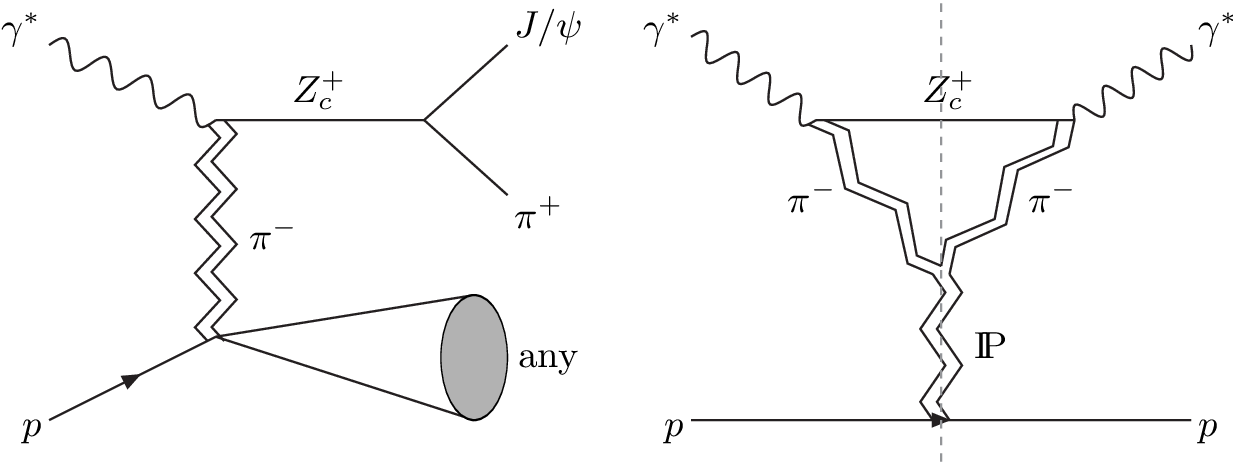 Large rapidity gap
If the target fragments are separated from the beam ones, one can invoke Regge factorization
A. Pilloni – Production of XYZ
14
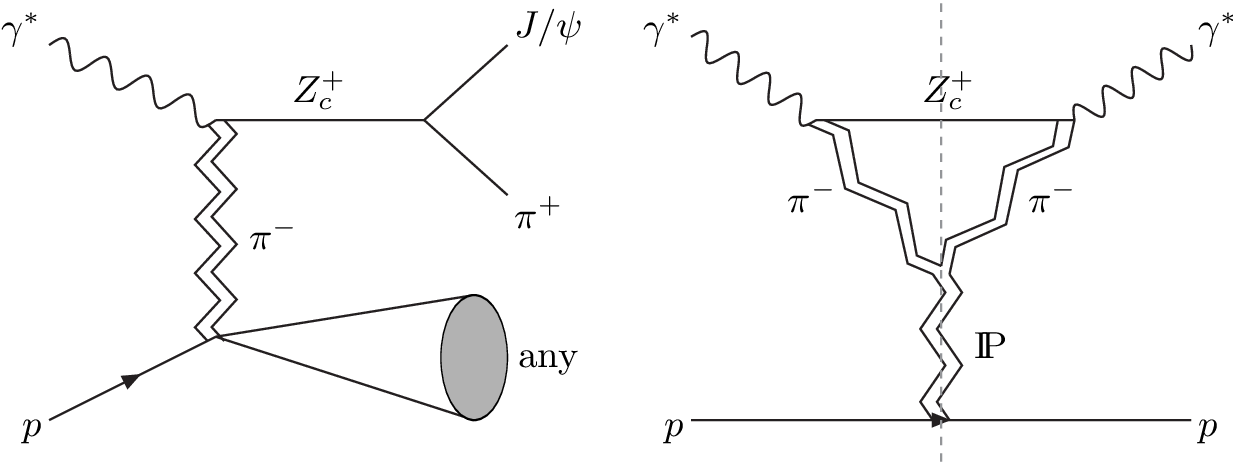 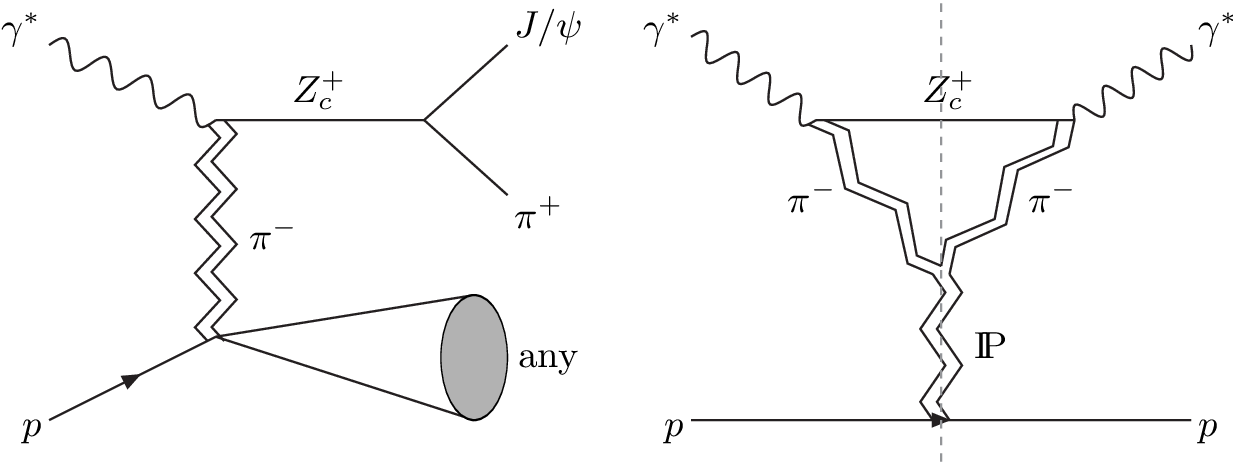 If the target fragments are separated from the beam ones, one can invoke Regge factorization
Quark-Regge duality allows to replace the intermediate hadrons with a Pomeron exchangePion Pomeron vertex well known
A. Pilloni – Production of XYZ
15
Benchmark on (scarce) b1 data
Application to XYZ ongoing
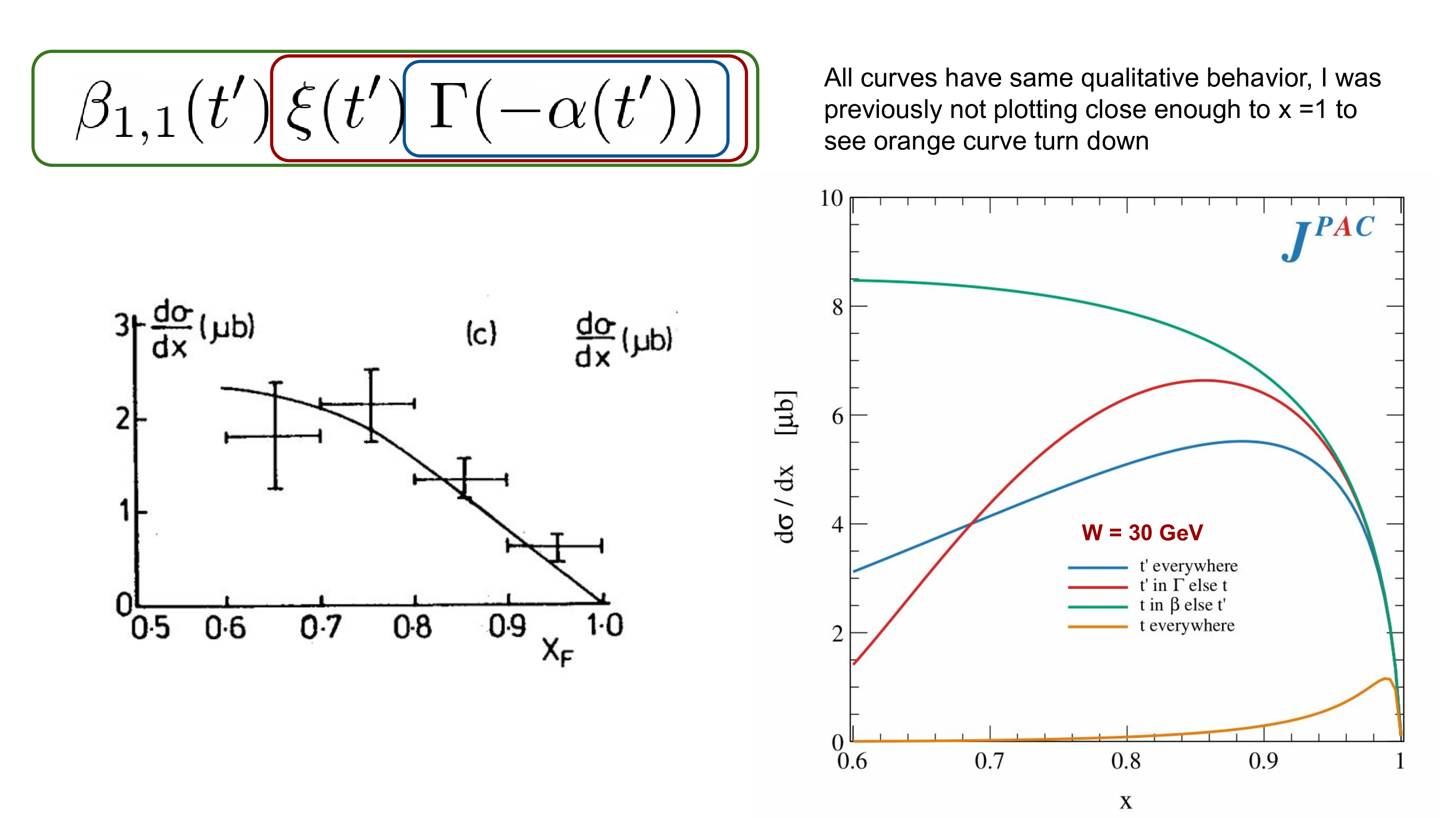 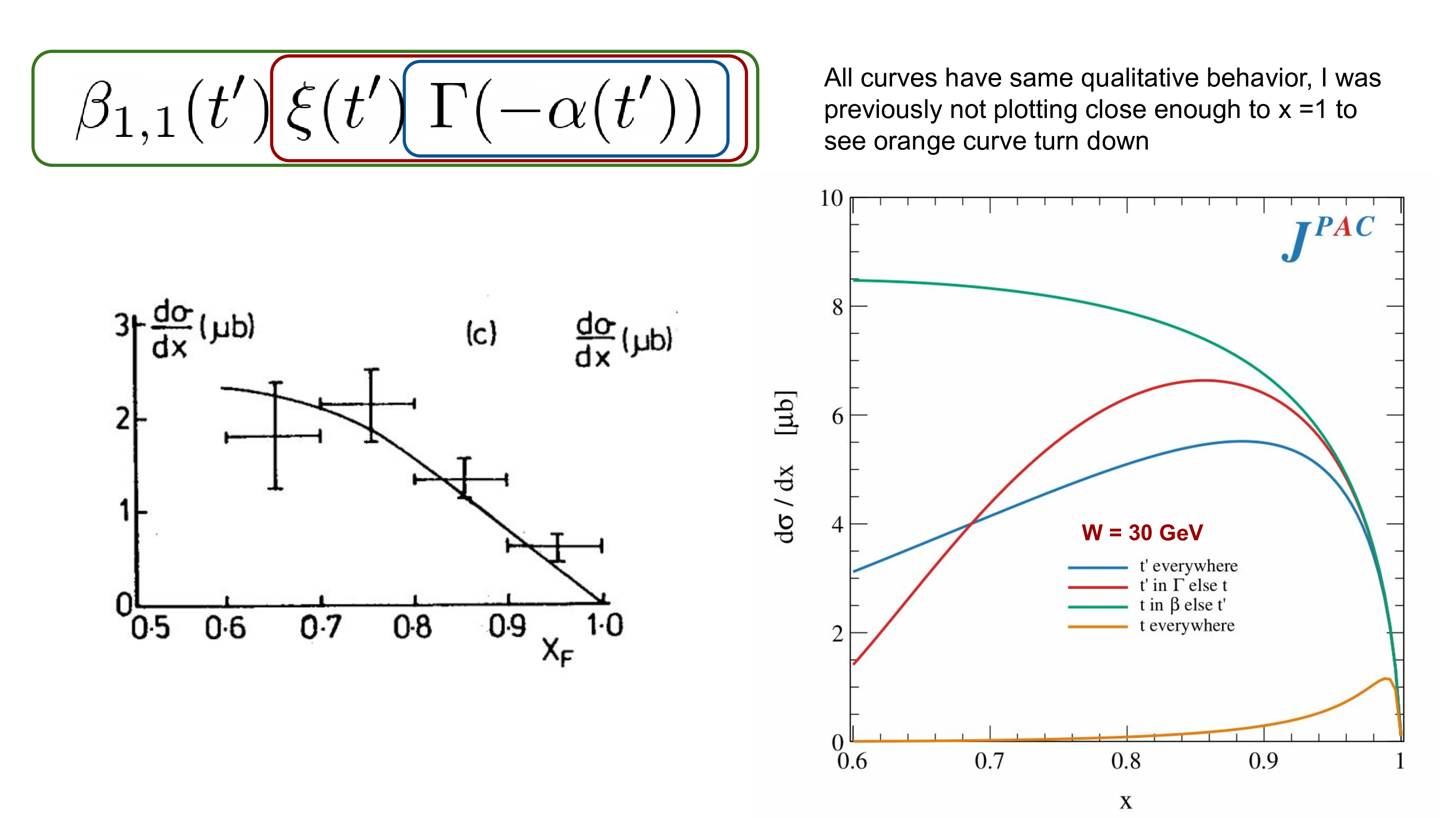 Omega Photon coll., PLB138, 5-6
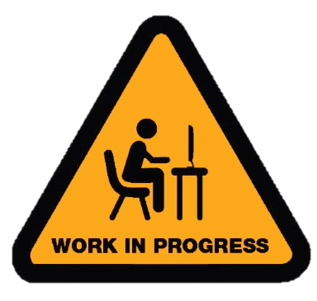 A. Pilloni – Spectroscopy: overview and theory
16
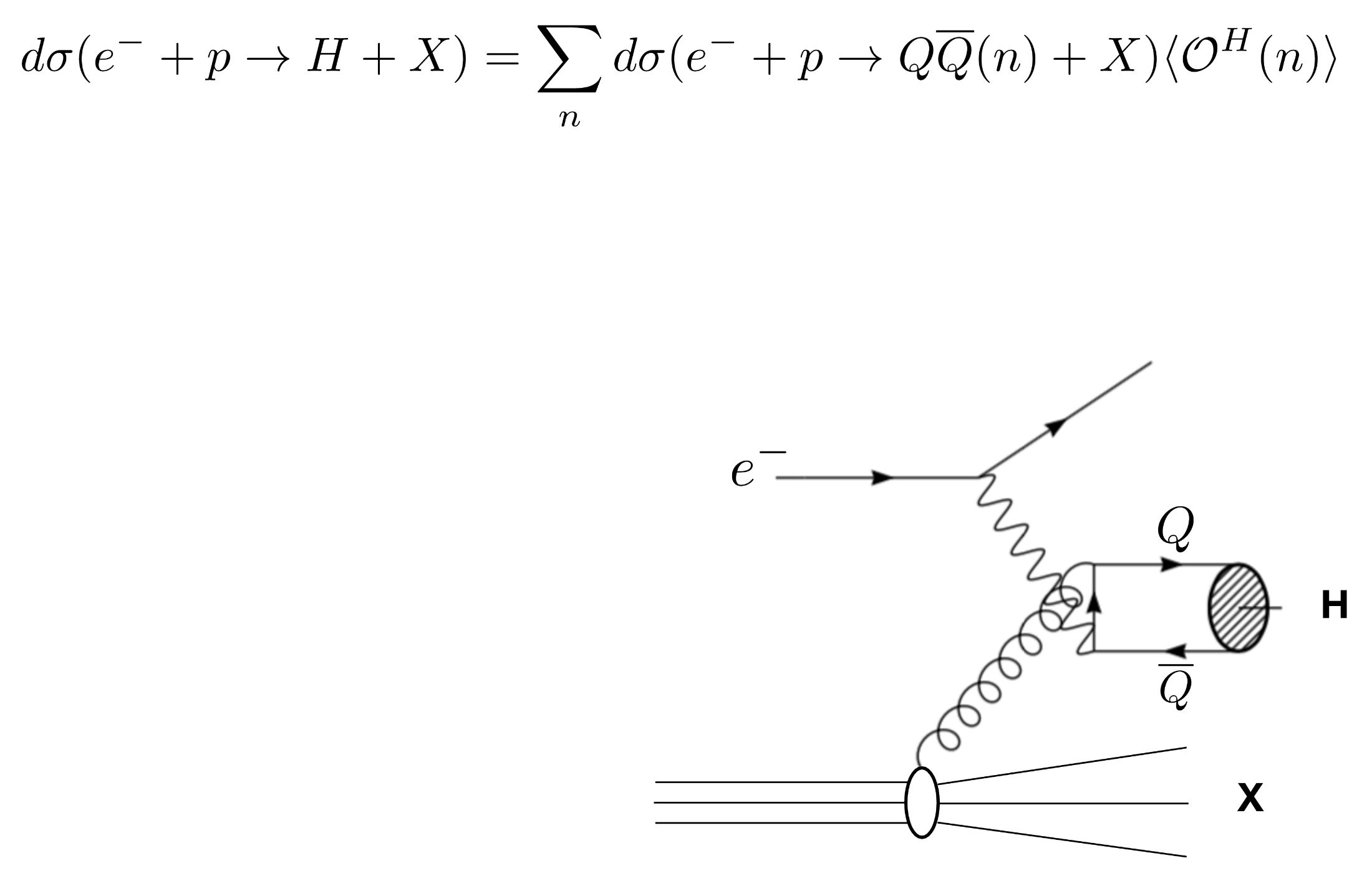 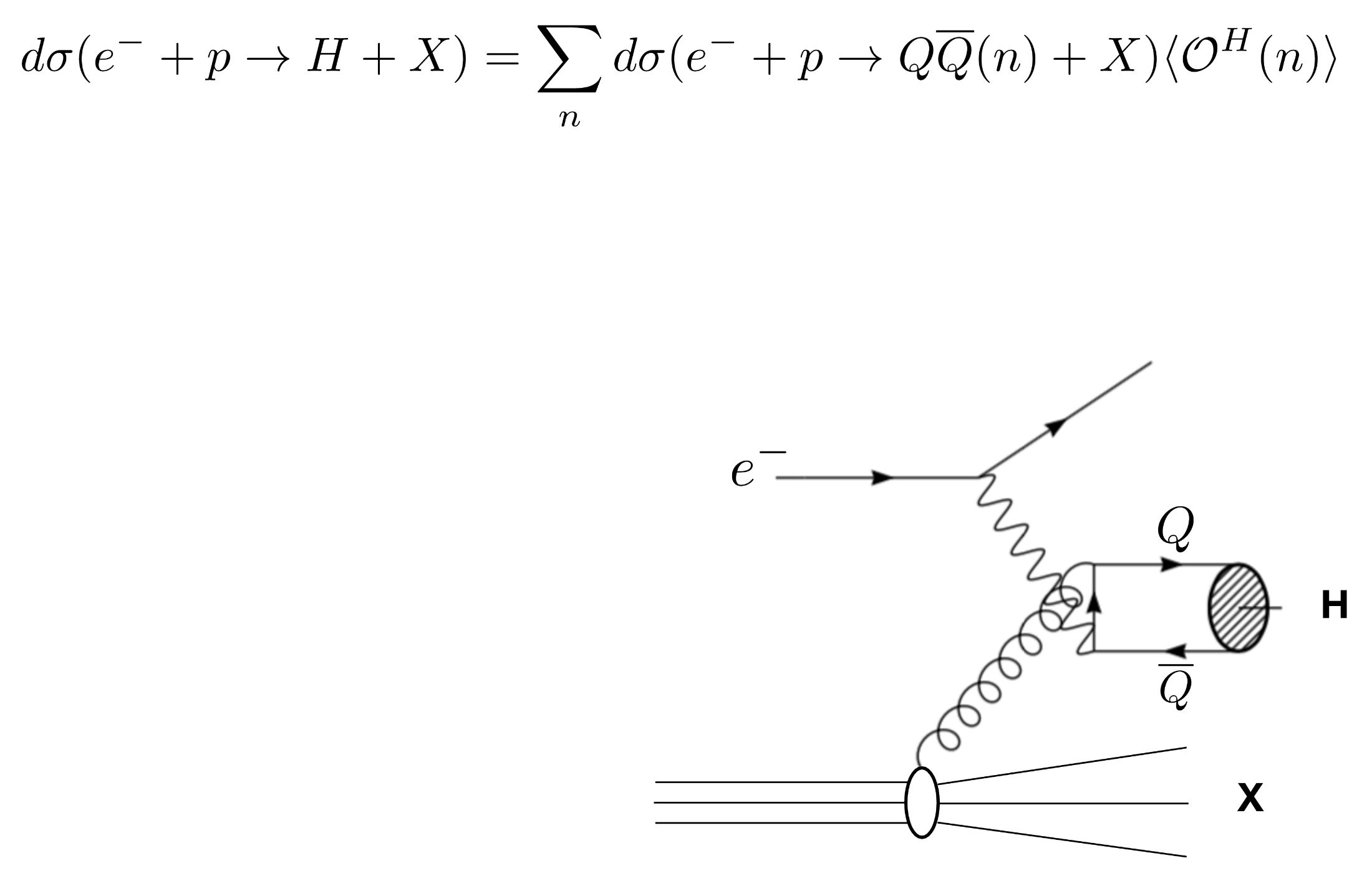 Perturbative partonic matrix element, calculable
A. Pilloni – Production of XYZ
17
One can assume the same NRQCD factorization for exotics, independent of their internal structure
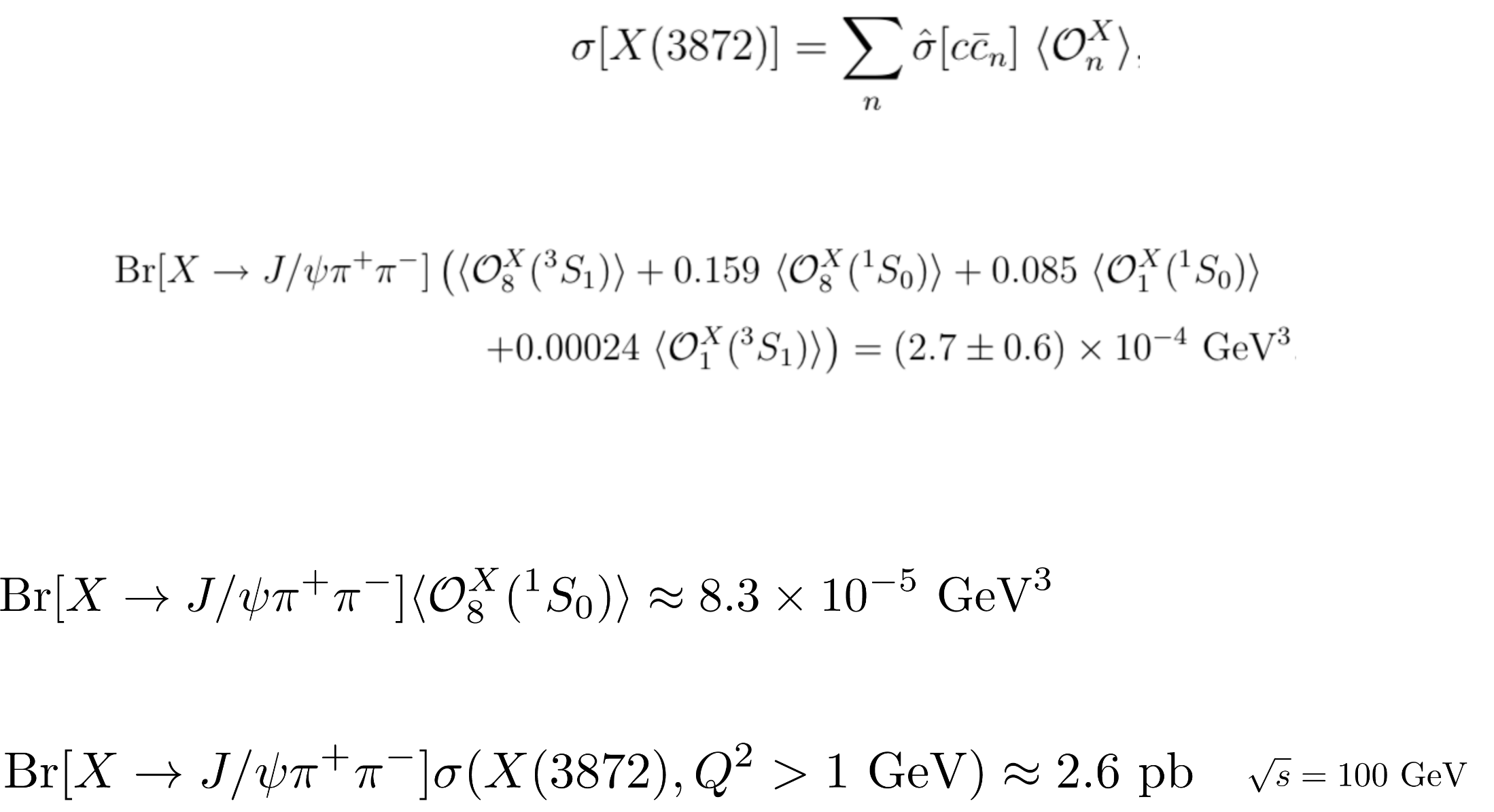 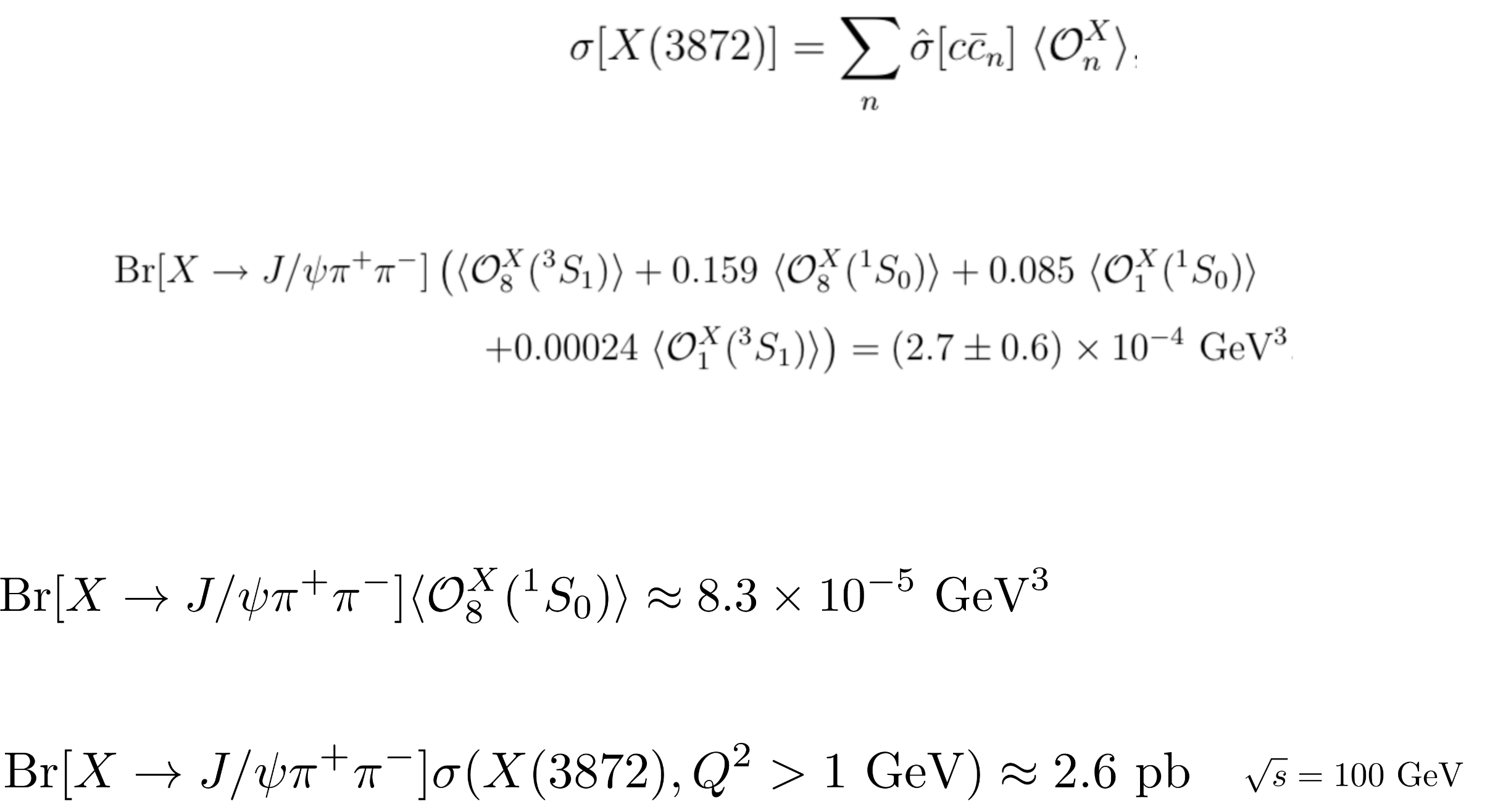 Artoisenet and Braaten, PRD81, 114018 from Tevatron data
If one consider the first term only, it leads to
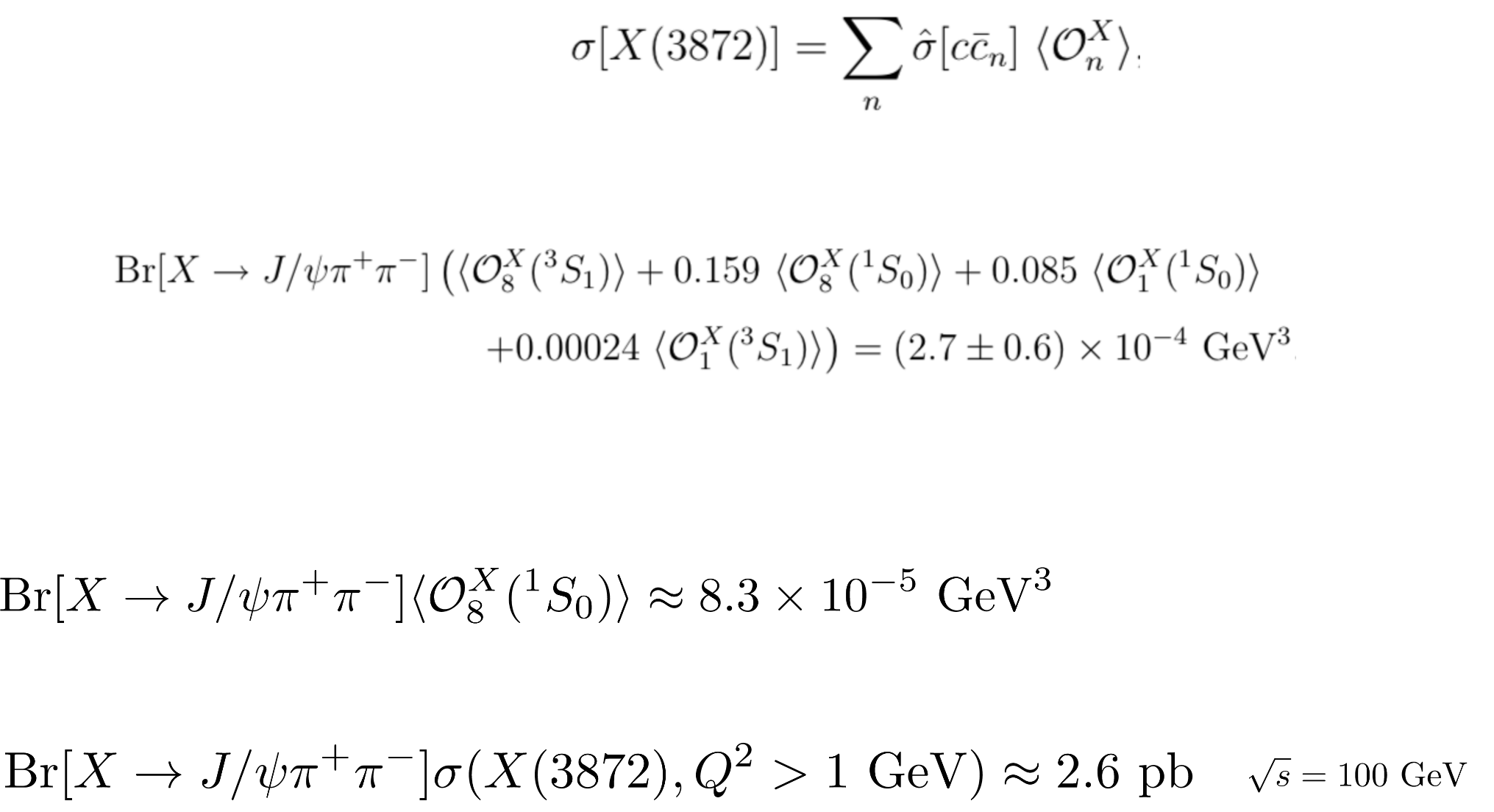 X. Yao
A. Pilloni – Production of XYZ
18
Production of other exotics
Guo et al. EPJC74, 9, 3063
Guo et al. CTP, 61, 354
Other cross sections have been estimated, generally quite large
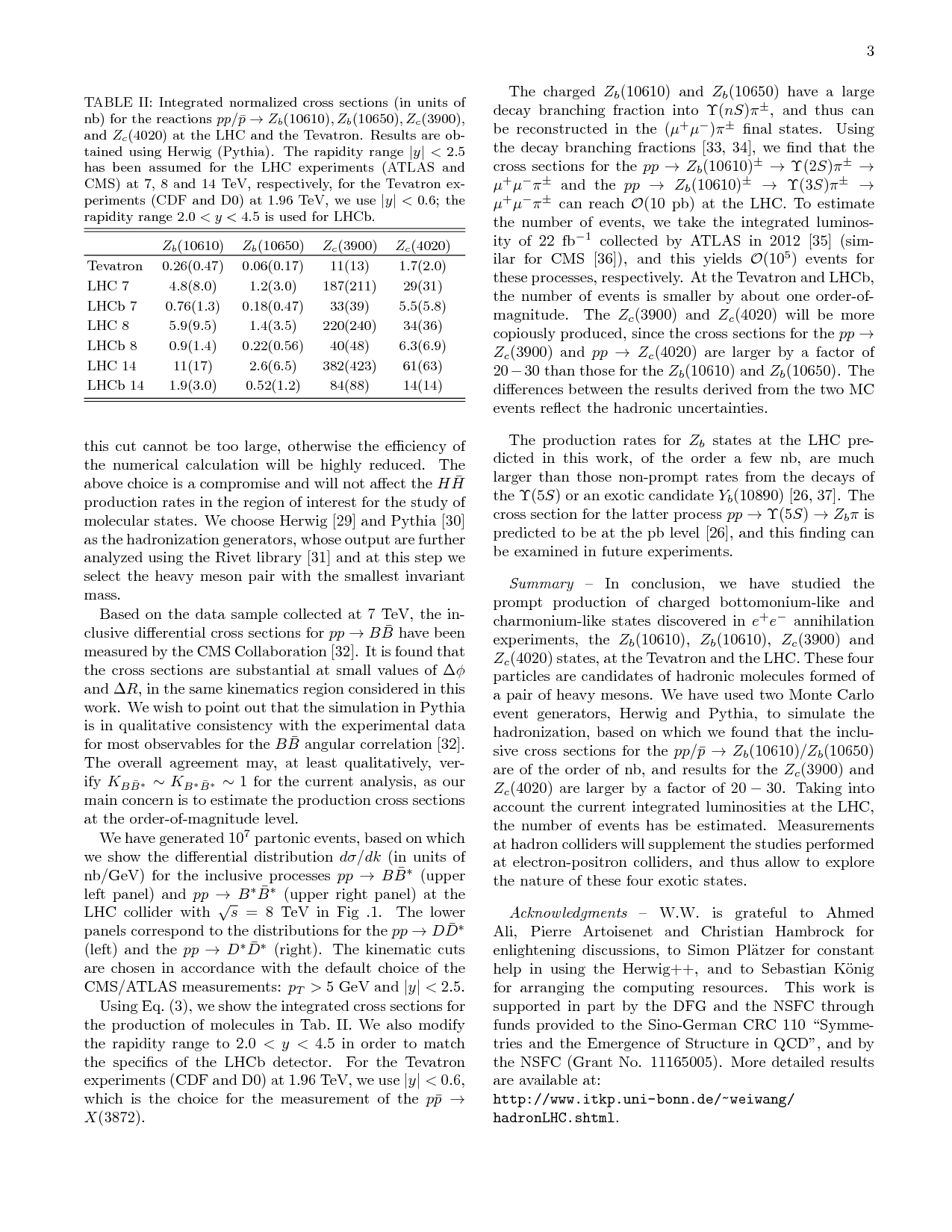 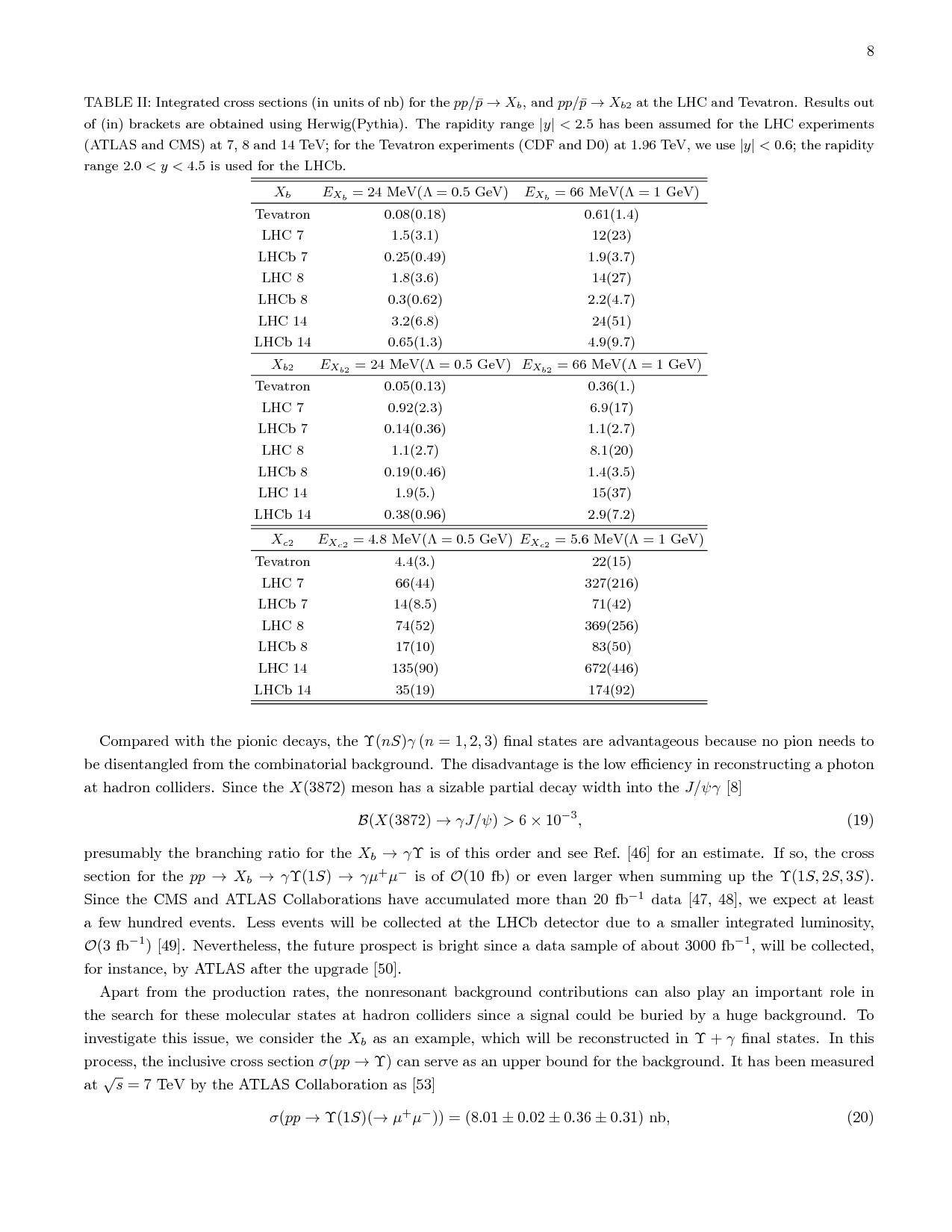 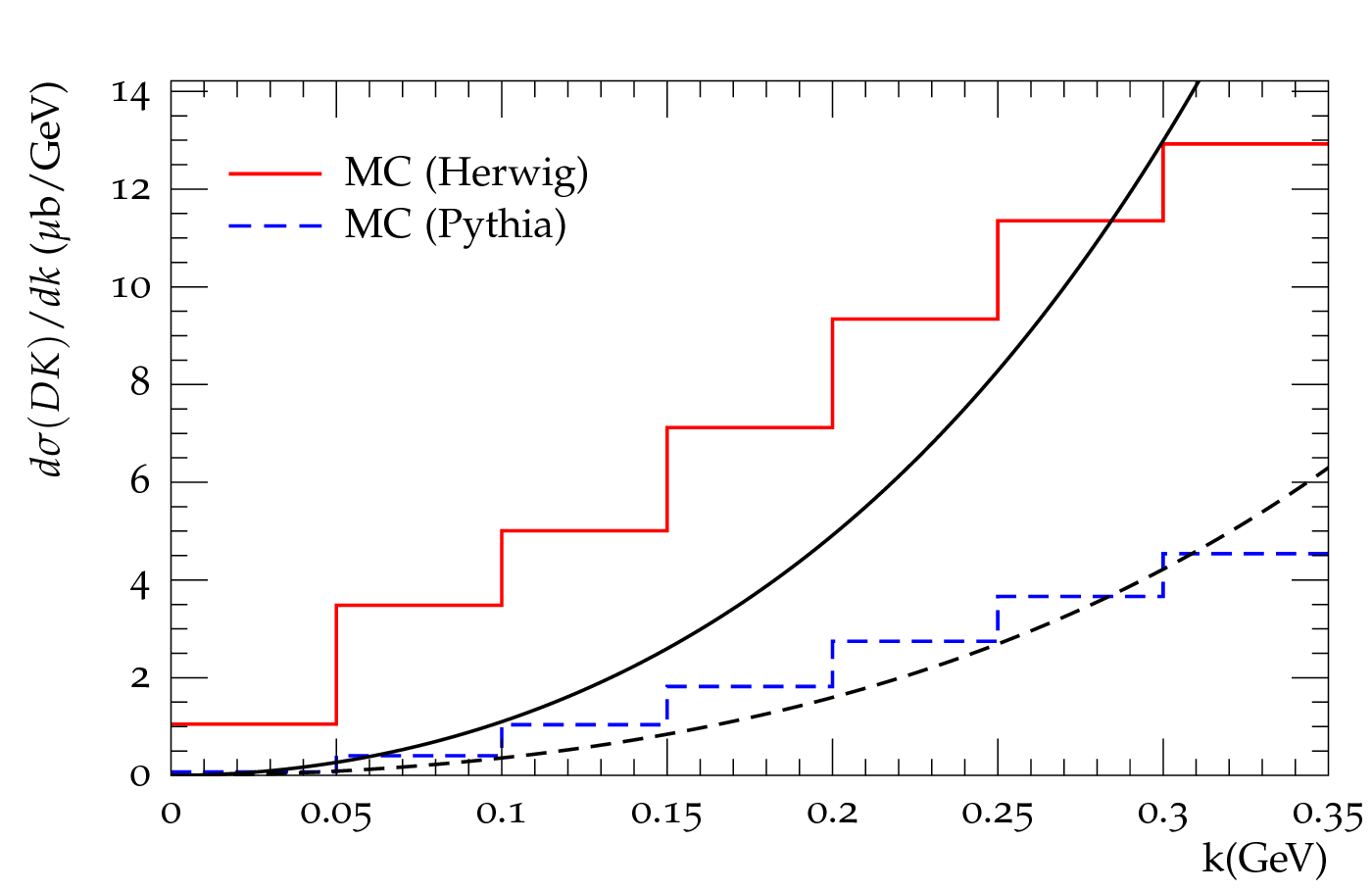 Estimates can be given using MC generators, using coalescence model and assuming a molecular nature for the exotics
A. Pilloni – Production of XYZ
19
[Speaker Notes: 2 slides su Zc, a Bes e a Belle
2 slide su tetraquark model: dall’hamiltoniana di Jaffe al calcolo delle masse
1 slide su molecular models, dove sono i carichi? (non in Tornqvist, si in Hanhart, vedere Braaten, citare Nefediev)
2 slides su decay channels, dove si dovrebbe vedere, e a seconda del modello, vedere qualche plot
1 slide su Y(4260), tetraquark? C’è lo strano (si vede la f0)
1 slide su Zc a cleo (anche il neutro)]
New pentaquarks discovered
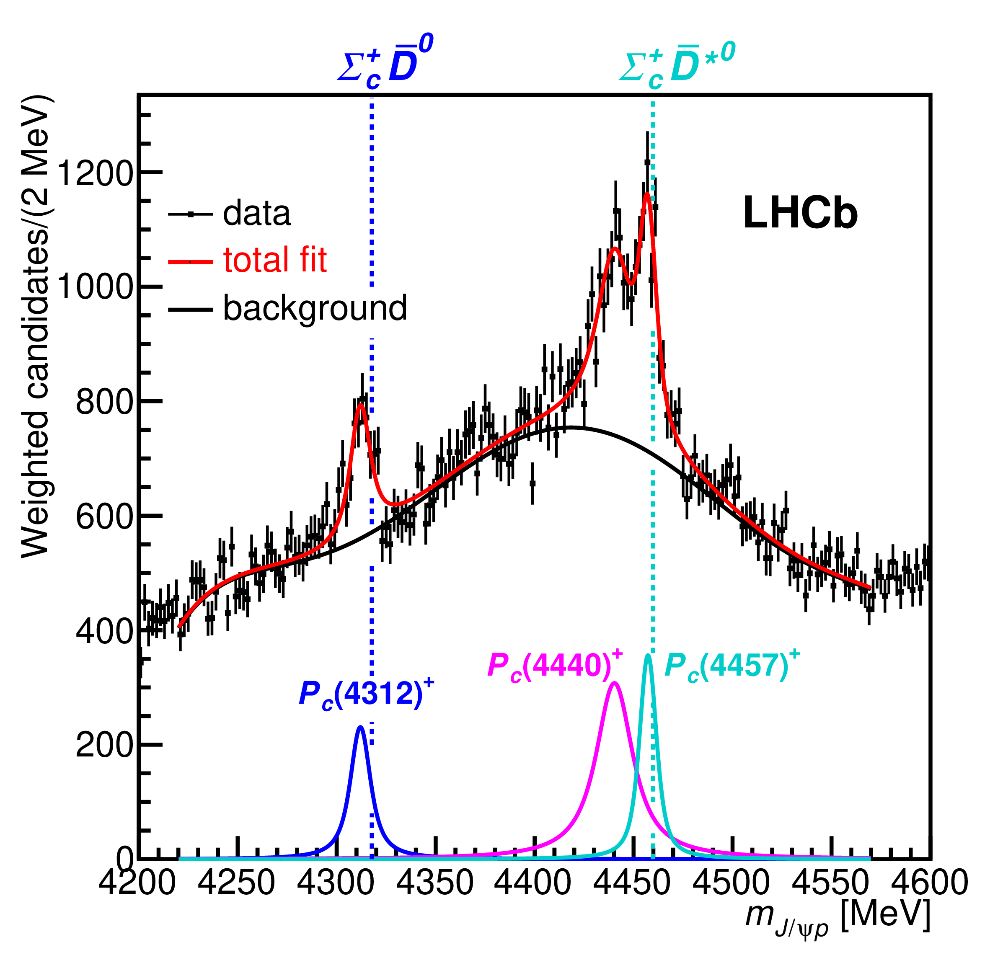 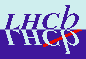 A. Pilloni – Production of XYZ
20
[Speaker Notes: Controlla la parte su Regge]
Minimal(istic) model
Fernandez-Ramirez, AP et al. (JPAC), PRL 123, 092001
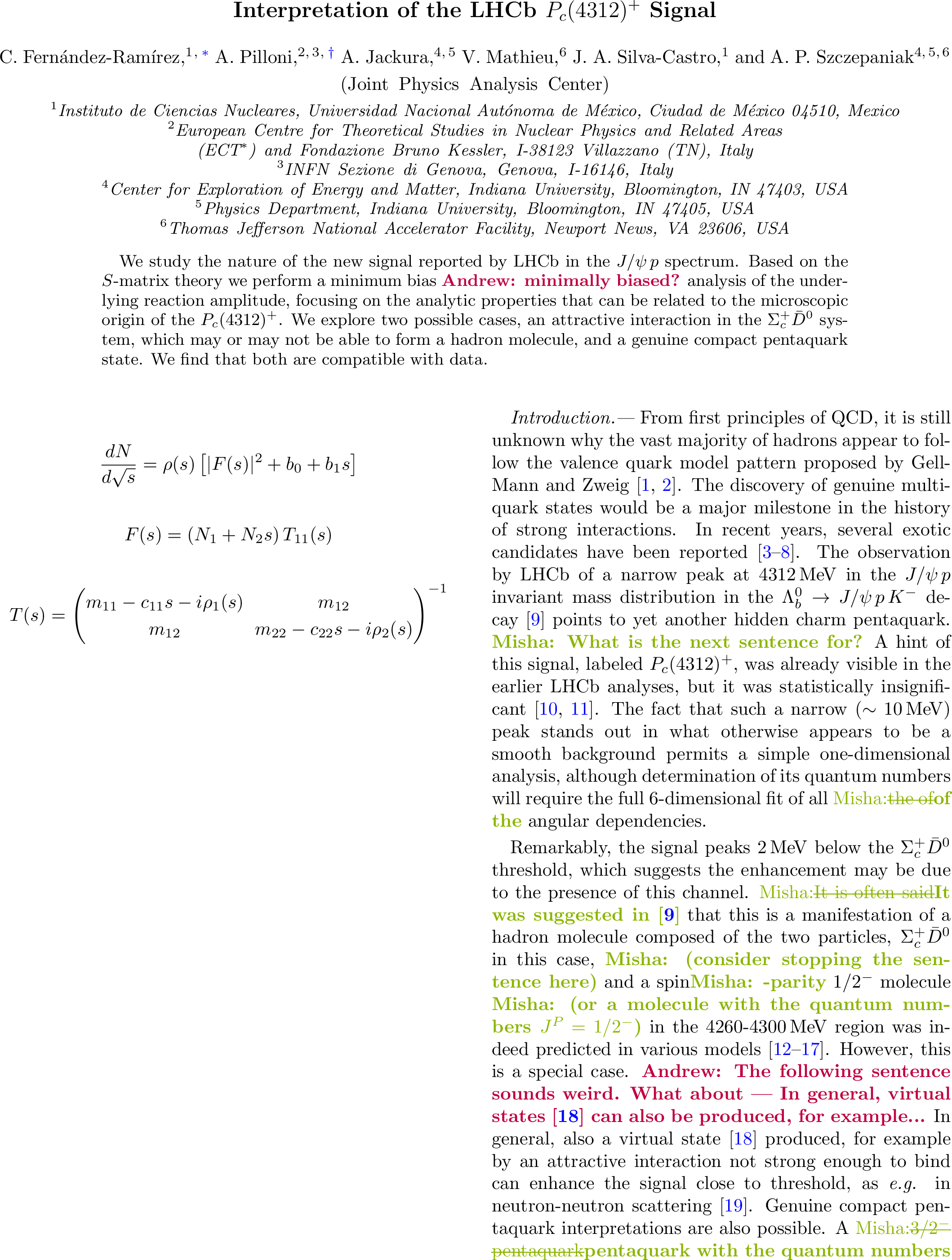 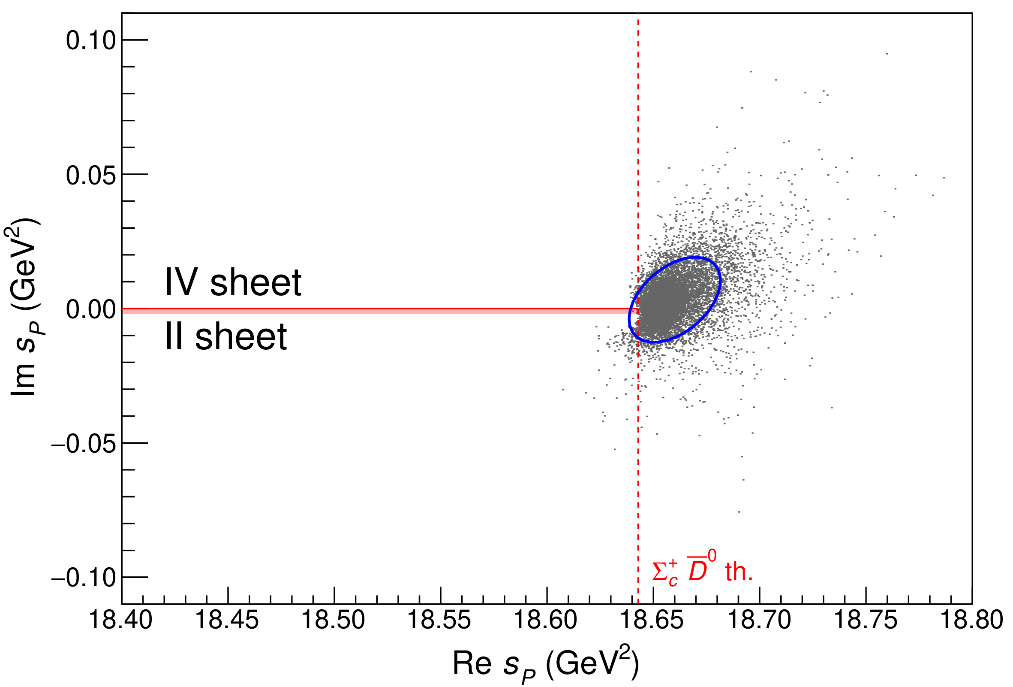 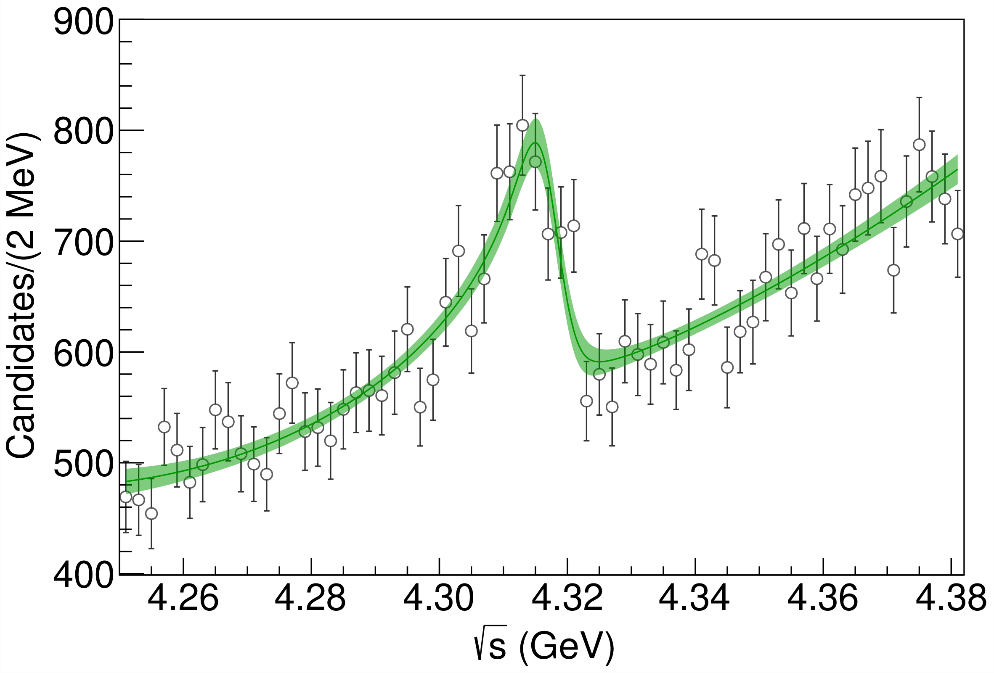 (         data)
Points to a virtual state
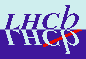 A. Pilloni – Production of XYZ
21
[Speaker Notes: 2 slides su Zc, a Bes e a Belle
2 slide su tetraquark model: dall’hamiltoniana di Jaffe al calcolo delle masse
1 slide su molecular models, dove sono i carichi? (non in Tornqvist, si in Hanhart, vedere Braaten, citare Nefediev)
2 slides su decay channels, dove si dovrebbe vedere, e a seconda del modello, vedere qualche plot
1 slide su Y(4260), tetraquark? C’è lo strano (si vede la f0)
1 slide su Zc a cleo (anche il neutro)]
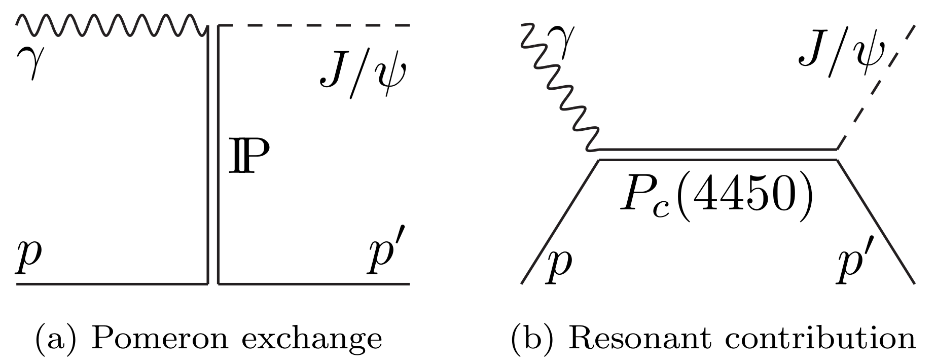 Hadronic vertex
EM vertex
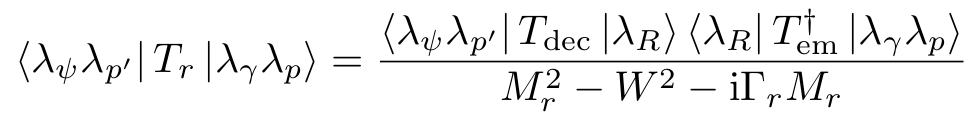 Vector meson dominancerelates the radiative width to thehadronic width
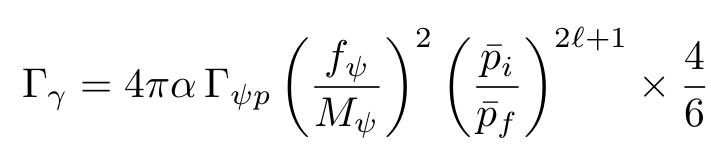 Hiller Blin, AP et al. (JPAC), PRD94, 034002
Karliner & Rosner, PLB752, 329
A. Pilloni – Production of XYZ
22
[Speaker Notes: Controlla la parte su Regge]
Karliner & Rosner, PLB752, 329
Hiller Blin, AP et al. (JPAC), PRD94, 034002
D. Winney, C. Fanelli, AP et al. (JPAC) PRD100, 034019
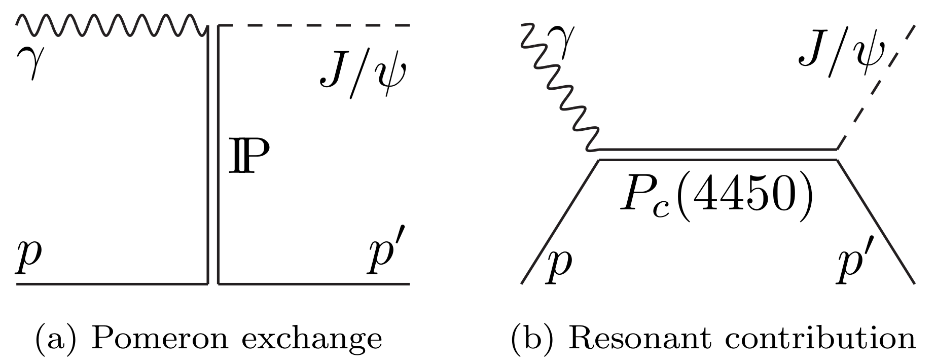 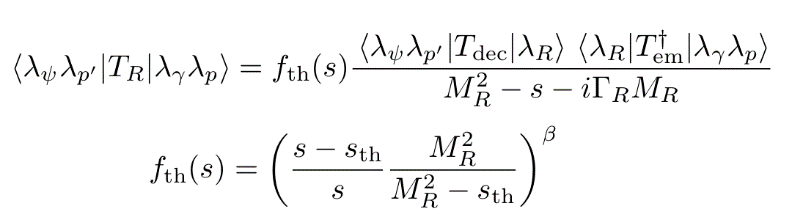 We assume equal hadronic helicity couplings, extracted from the unknown partial width
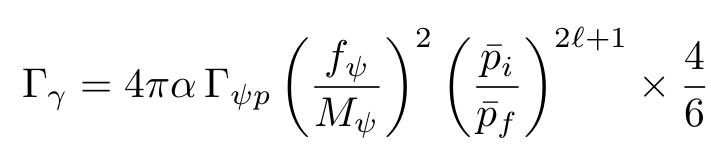 Vector meson dominancerelates the radiative width to thehadronic width
A. Pilloni – Production of XYZ
23
[Speaker Notes: Controlla la parte su Regge]
Background parameterization
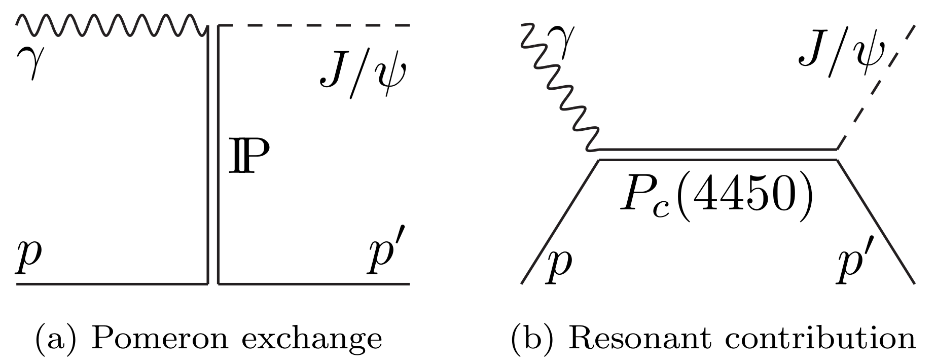 The background is describedvia an Effective Vector Pomeron
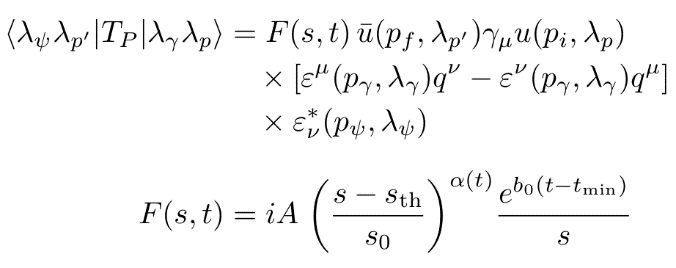 A. Pilloni – Production of XYZ
24
[Speaker Notes: Controlla la parte su Regge]
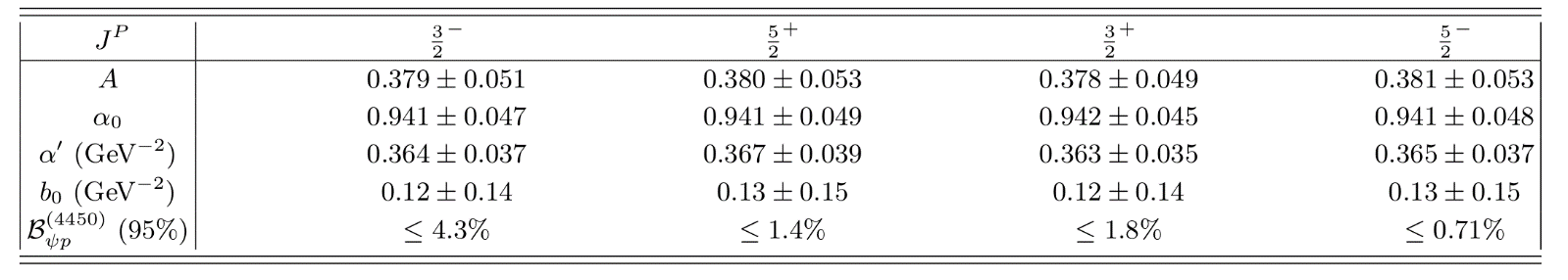 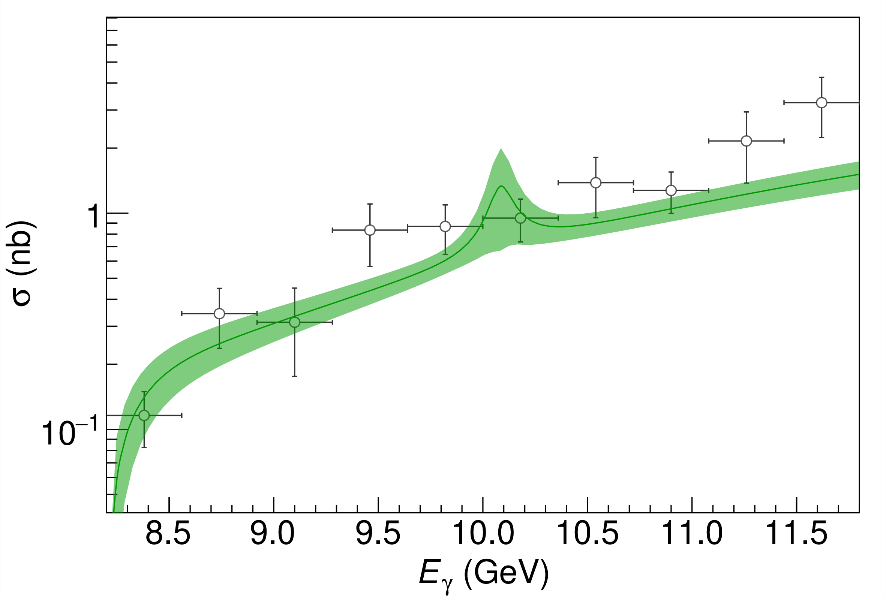 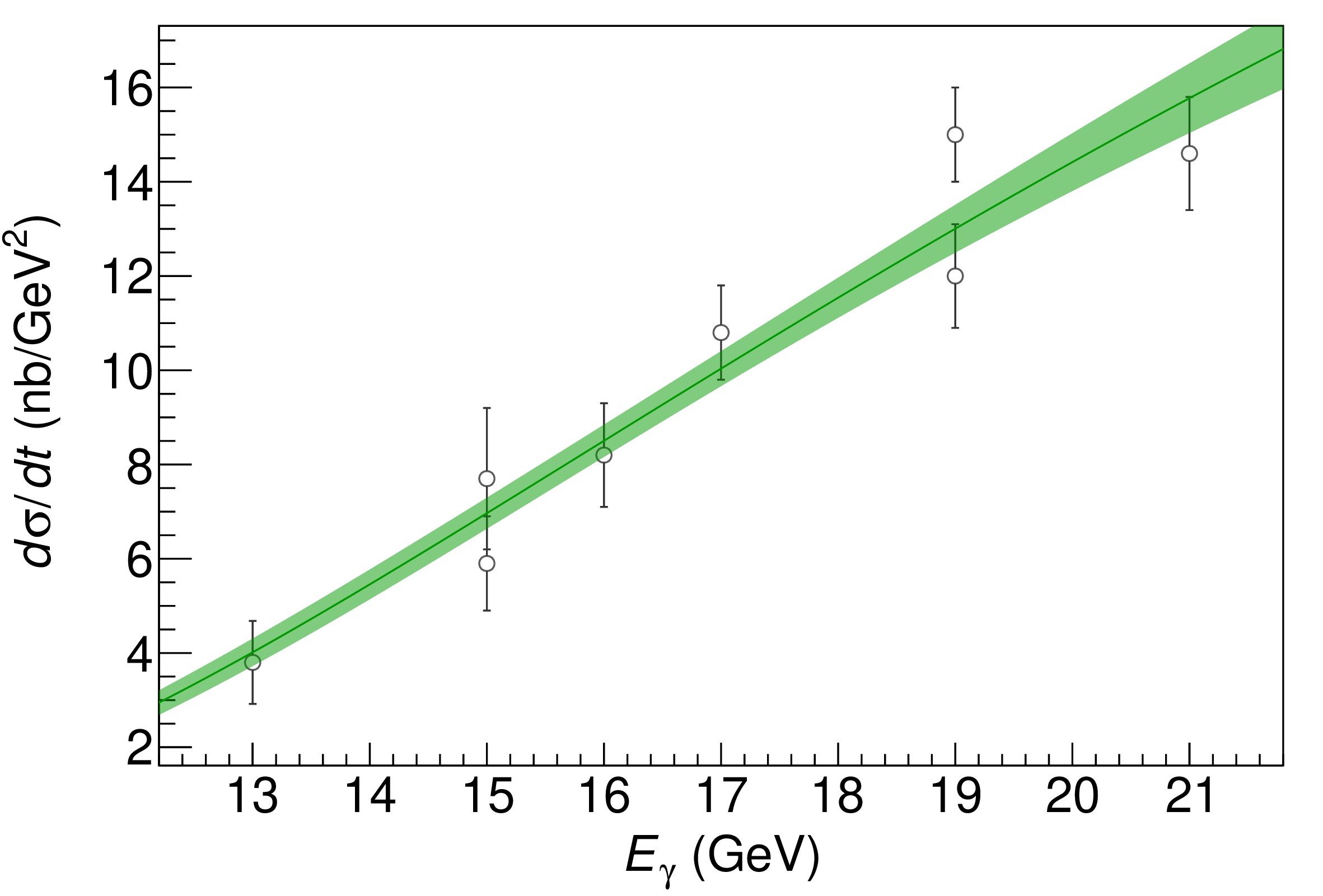 (            data)
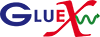 A. Pilloni – Production of XYZ
25
[Speaker Notes: Controlla la parte su Regge]
Polarization observables
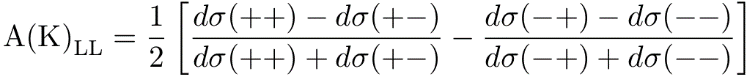 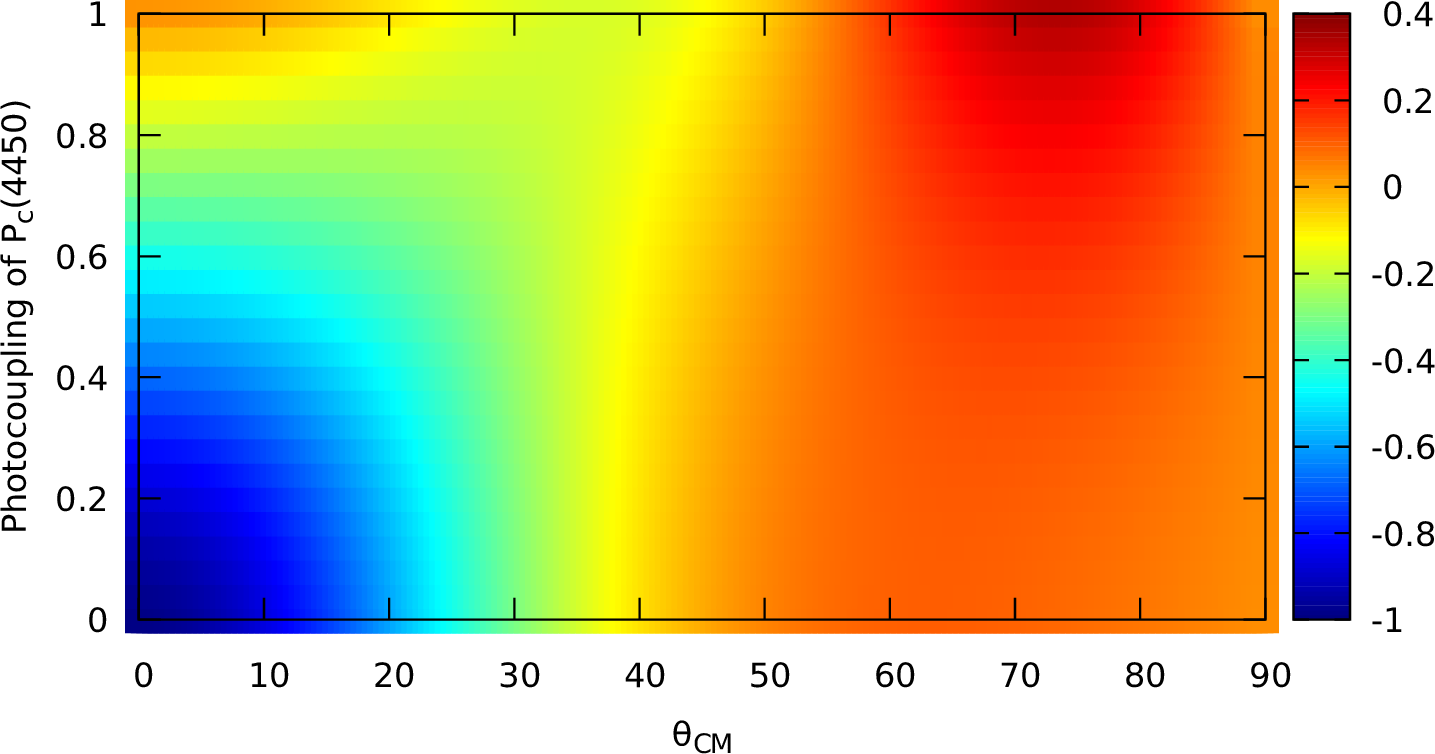 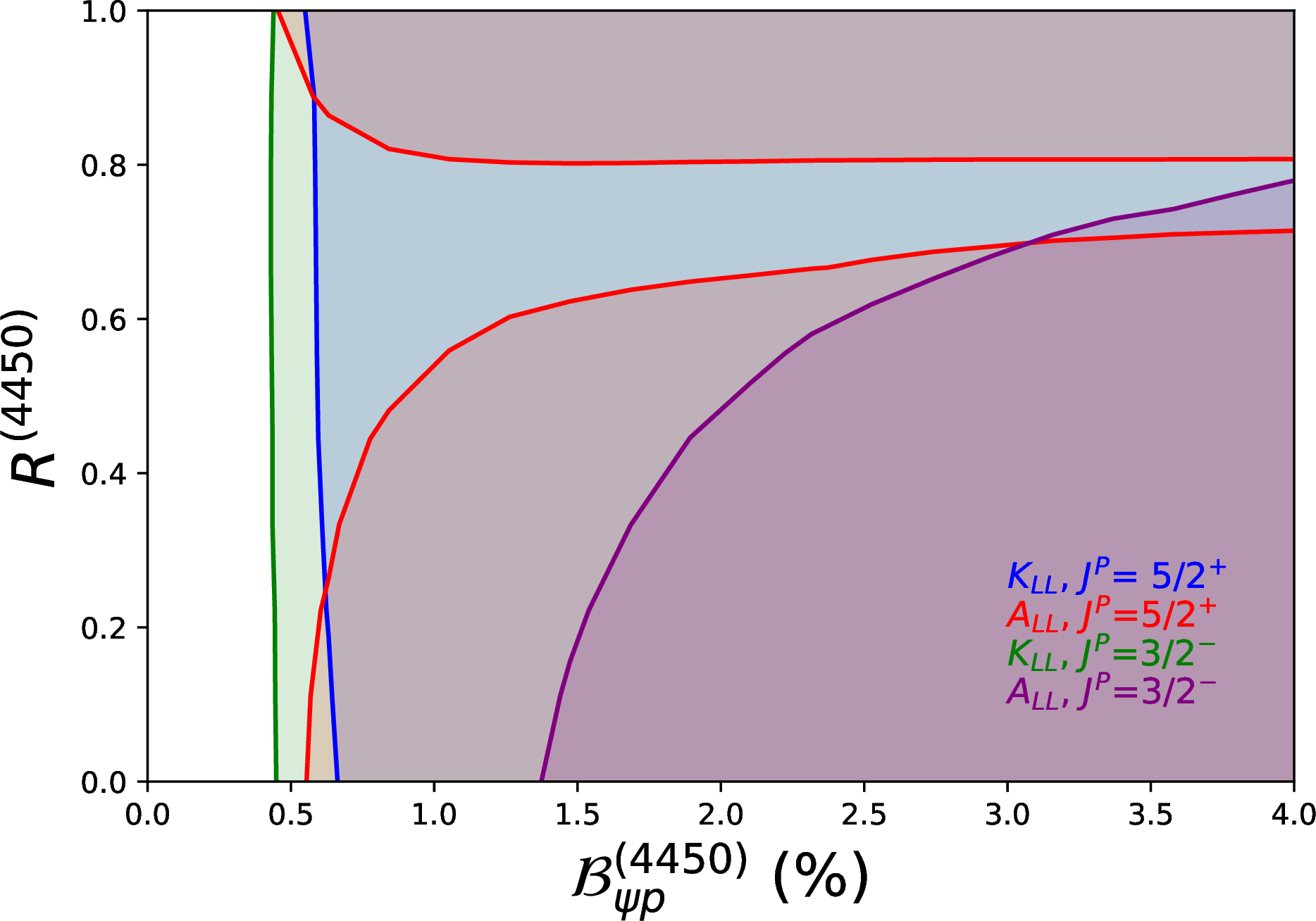 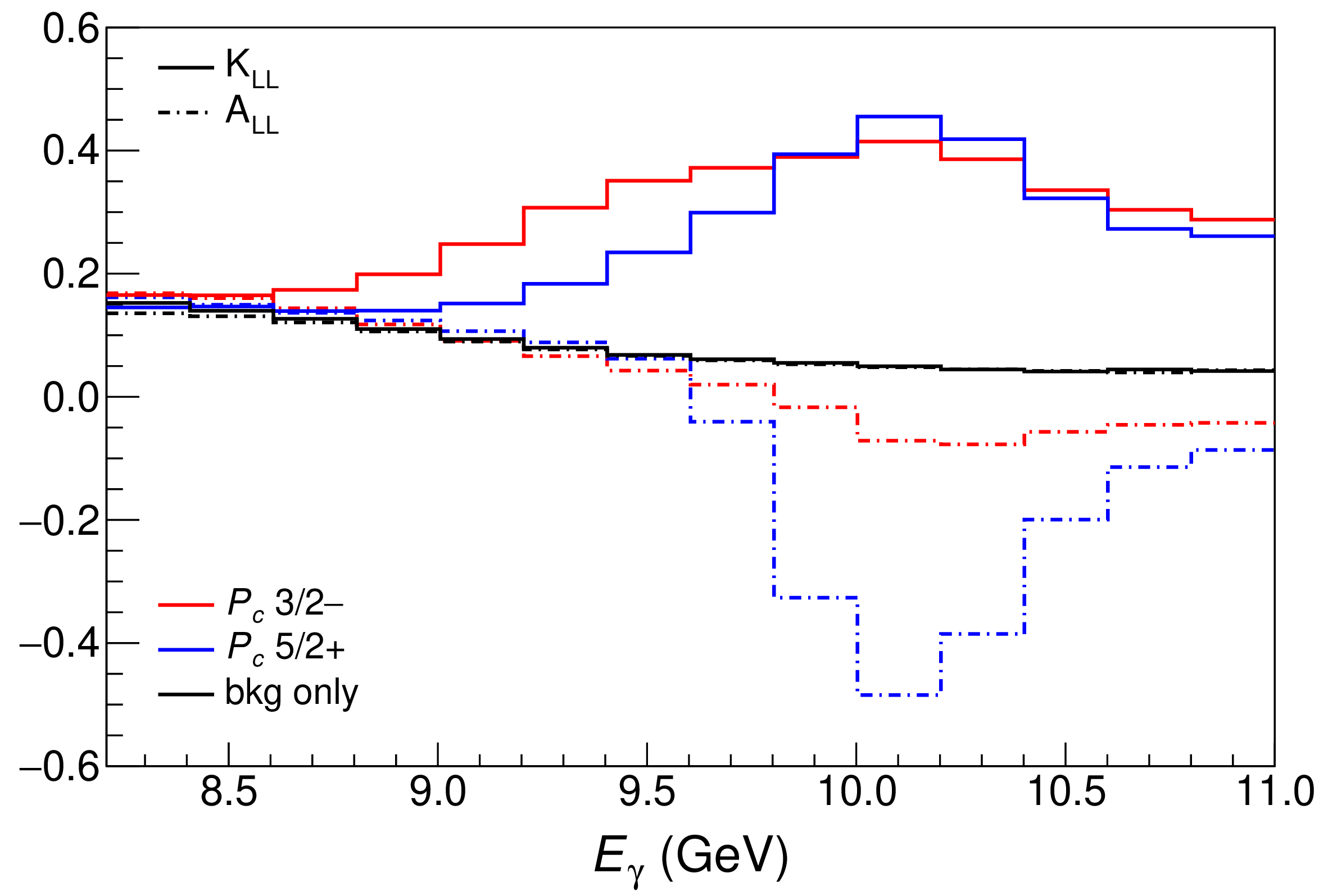 (in SBS acceptance)
Ni – Production of XYZ
26
[Speaker Notes: Controlla la parte su Regge]
Hybrid hunting
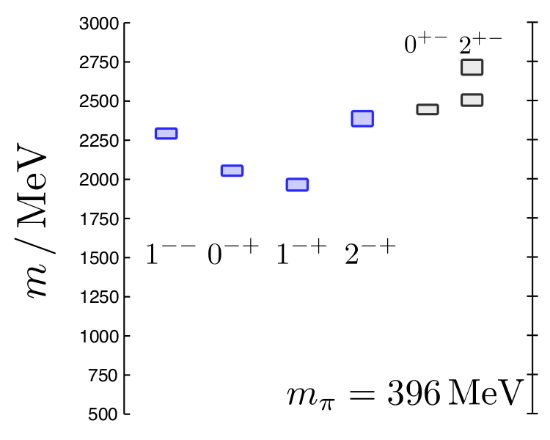 J. Dudek
Searches at COMPASS (pion beam)and GlueX (photon beam),
EIC = same + quarkonium hybrids
A. Rodas, AP et al.  (JPAC), PRL122, 042002
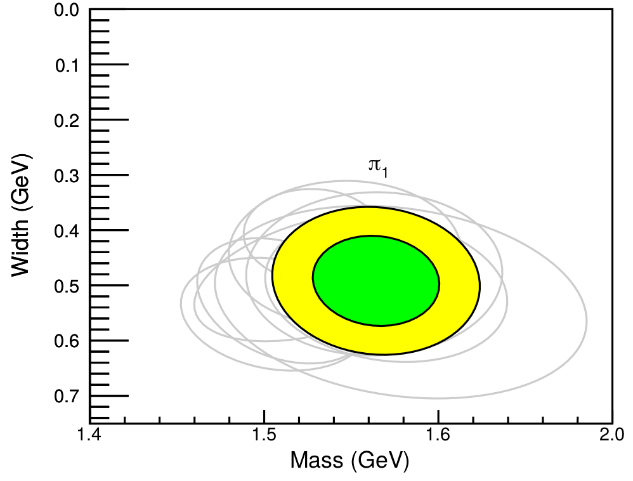 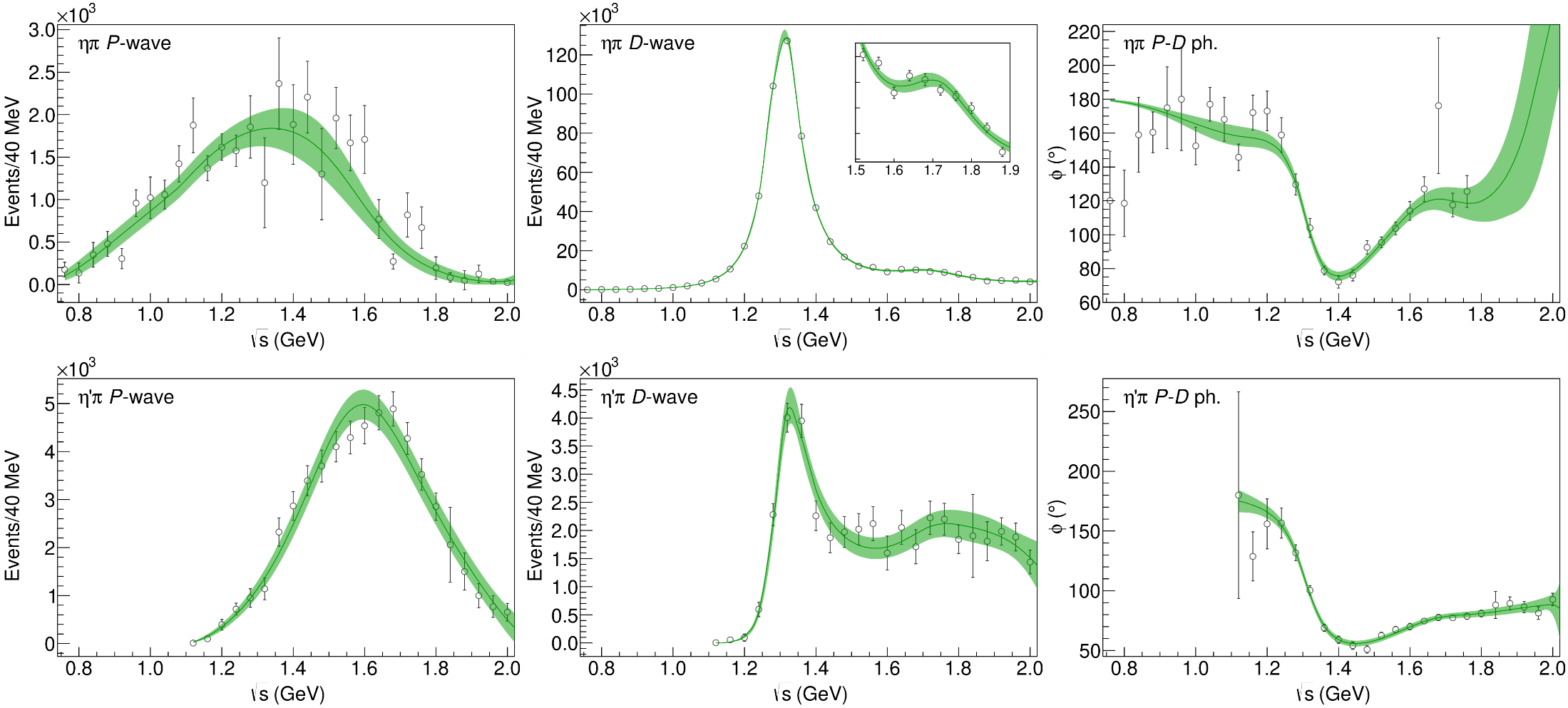 (        data)
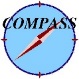 A. Pilloni – Production of XYZ
27
[Speaker Notes: 2 slides su Zc, a Bes e a Belle
2 slide su tetraquark model: dall’hamiltoniana di Jaffe al calcolo delle masse
1 slide su molecular models, dove sono i carichi? (non in Tornqvist, si in Hanhart, vedere Braaten, citare Nefediev)
2 slides su decay channels, dove si dovrebbe vedere, e a seconda del modello, vedere qualche plot
1 slide su Y(4260), tetraquark? C’è lo strano (si vede la f0)
1 slide su Zc a cleo (anche il neutro)]
Heavy hybrids
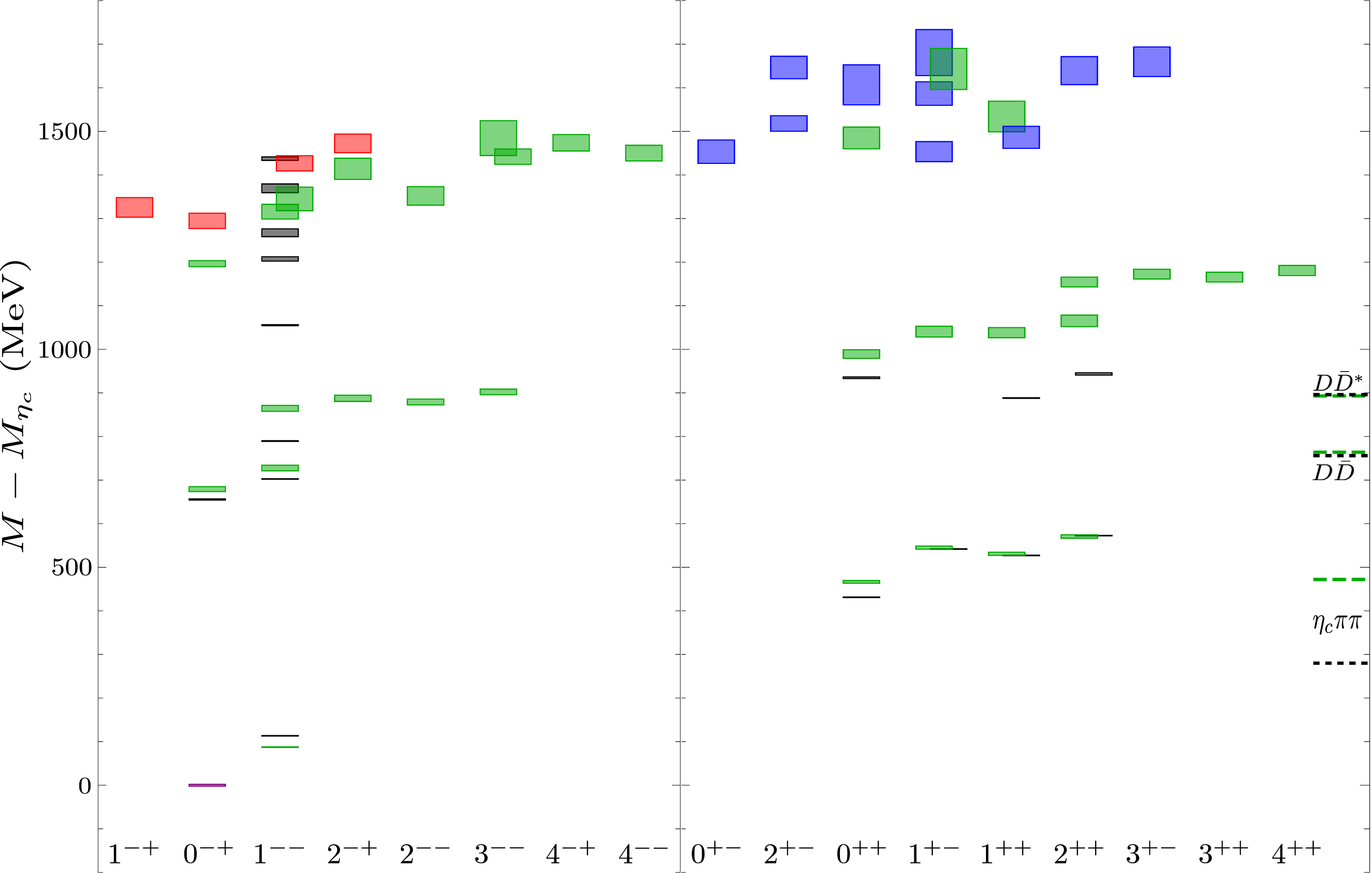 HadSpec, JHEP 1612 (2016), 089; JHEP 02 (2021), 214
P. Guo et al., PRD78 (2008), 056003
M. Berwein et al., PRD92 (2015), 114019
A. Pilloni – Production of XYZ
28
[Speaker Notes: Controlla la parte su Regge]
Conclusions
Photoproduction is a valuable tool to study exotic states
Complementary infomation to other mechanisms
Facilities to study photoproduction at low energies are very welcome to pursue this program
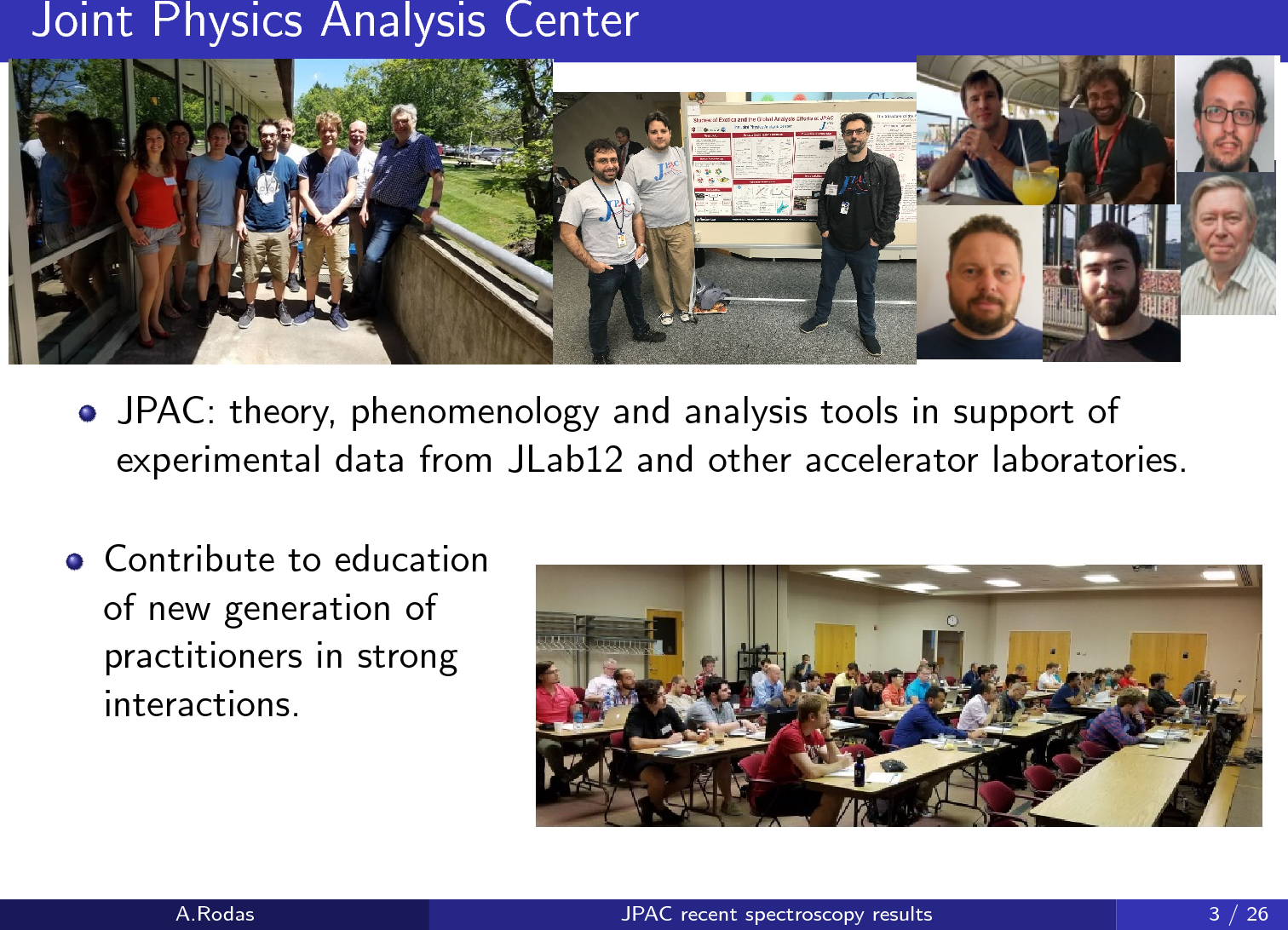 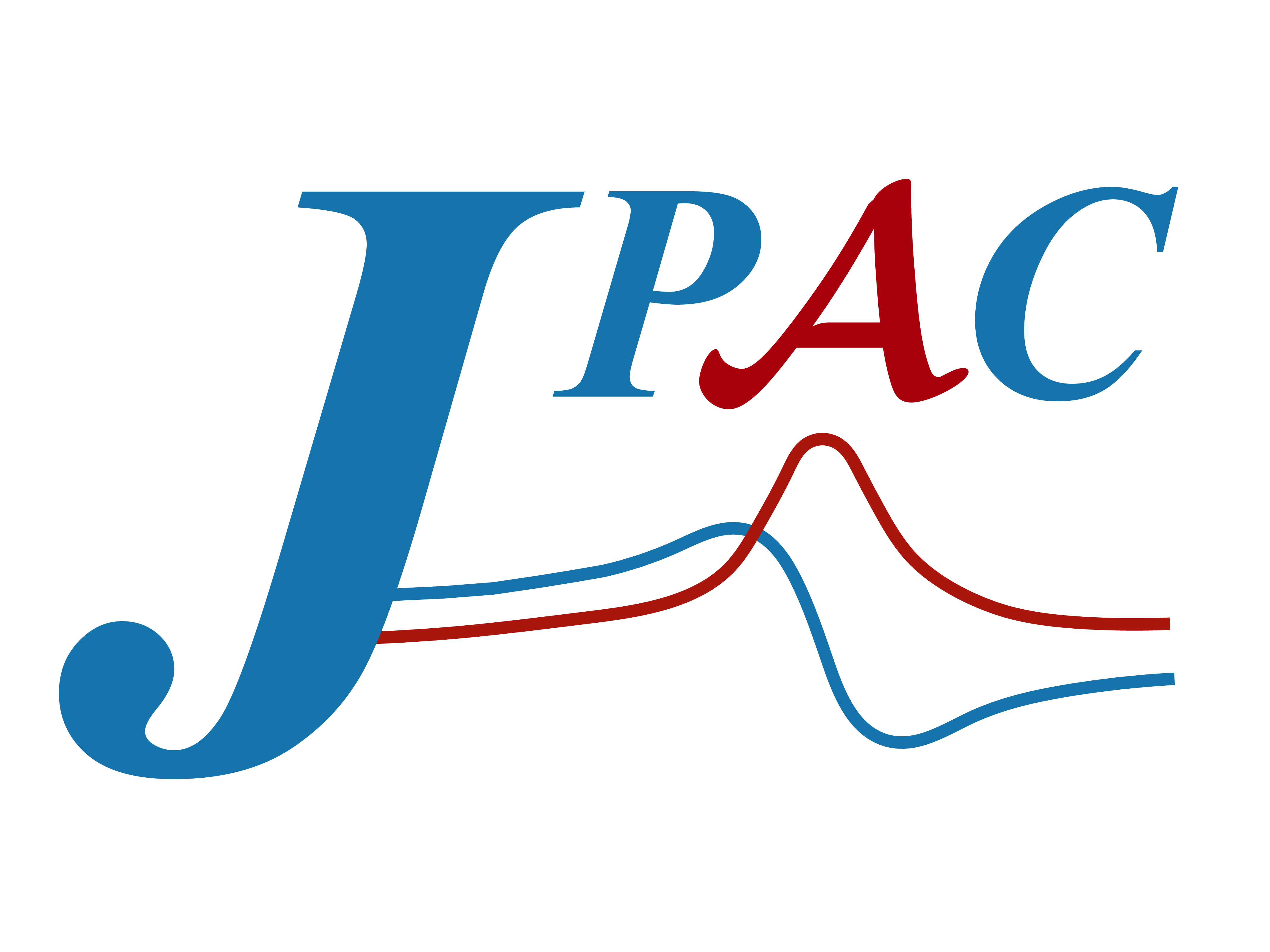 Thank you!
A. Pilloni – Production of XYZ
29
[Speaker Notes: 2 slides su Zc, a Bes e a Belle
2 slide su tetraquark model: dall’hamiltoniana di Jaffe al calcolo delle masse
1 slide su molecular models, dove sono i carichi? (non in Tornqvist, si in Hanhart, vedere Braaten, citare Nefediev)
2 slides su decay channels, dove si dovrebbe vedere, e a seconda del modello, vedere qualche plot
1 slide su Y(4260), tetraquark? C’è lo strano (si vede la f0)
1 slide su Zc a cleo (anche il neutro)]
Backup
JPAC 2021
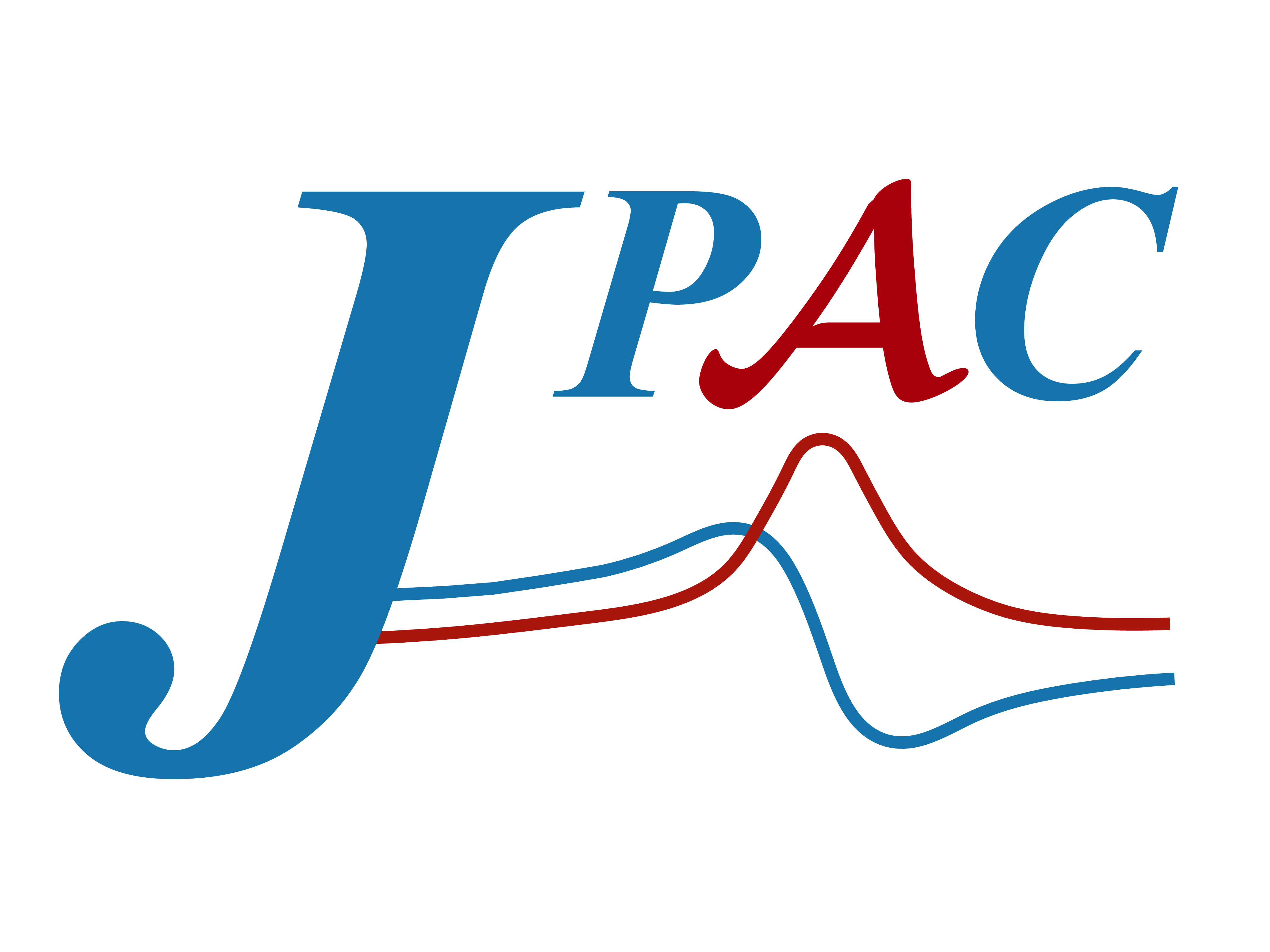 Jefferson Lab
Victor Mokeev
Miguel Albaladejo
Astrid Hiller Blin

Pedagogical U. Kraków
Lukasz Bibrzycki

INP Kraków
Robert Kaminski

Chiao-Tung University
Robert Perry

INFN Roma
Alessandro Pilloni
Indiana U.
Emilie Passemar
Adam Szczepaniak (also JLab)
Sergi Gonzàles-Solís
Nathan Sherrill
Daniel Winney
Sebastian Dawid

TUM
Misha Mikhasenko

W&M
Arkaitz Rodas

Barcelona U.
Vincent Mathieu
ODU
Andrew Jackura

UNAM
César Fernández-Ramírez
Jorge Silva-Castro

INFN Genova
Andrea Celentano

JGU-Mainz U.
Igor Danilkin
Faculty/Staff
Postdoc
Students
Members affiliated with CLAS, GlueX, LHCb, BESIII, BaBar, COMPASS
A. Pilloni – Production of hybrids and exotics
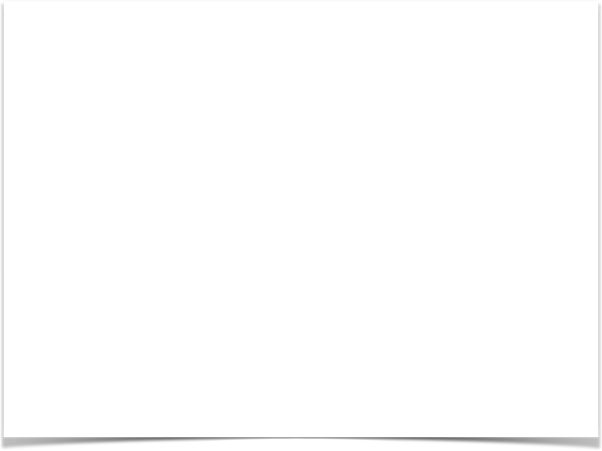 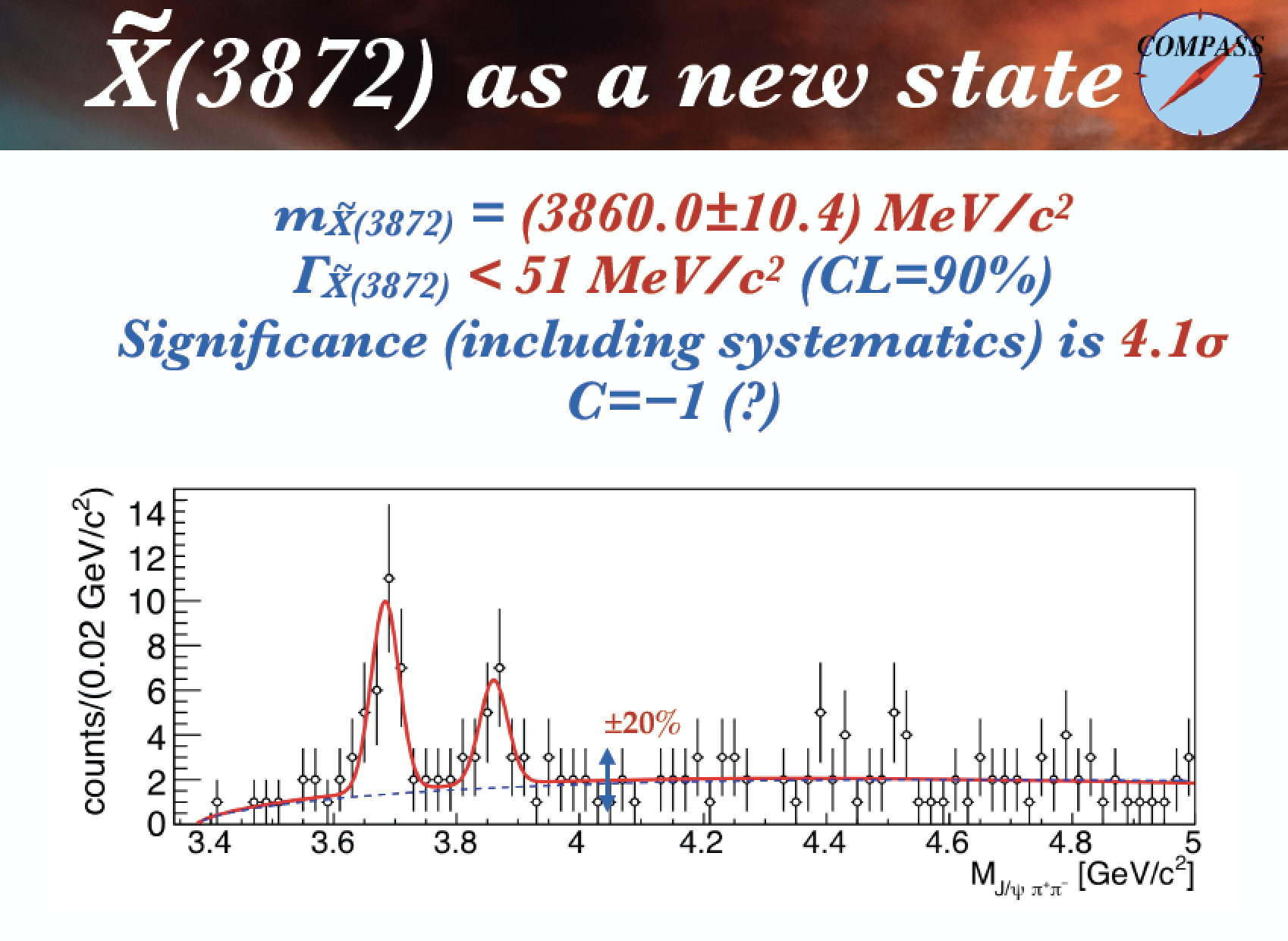 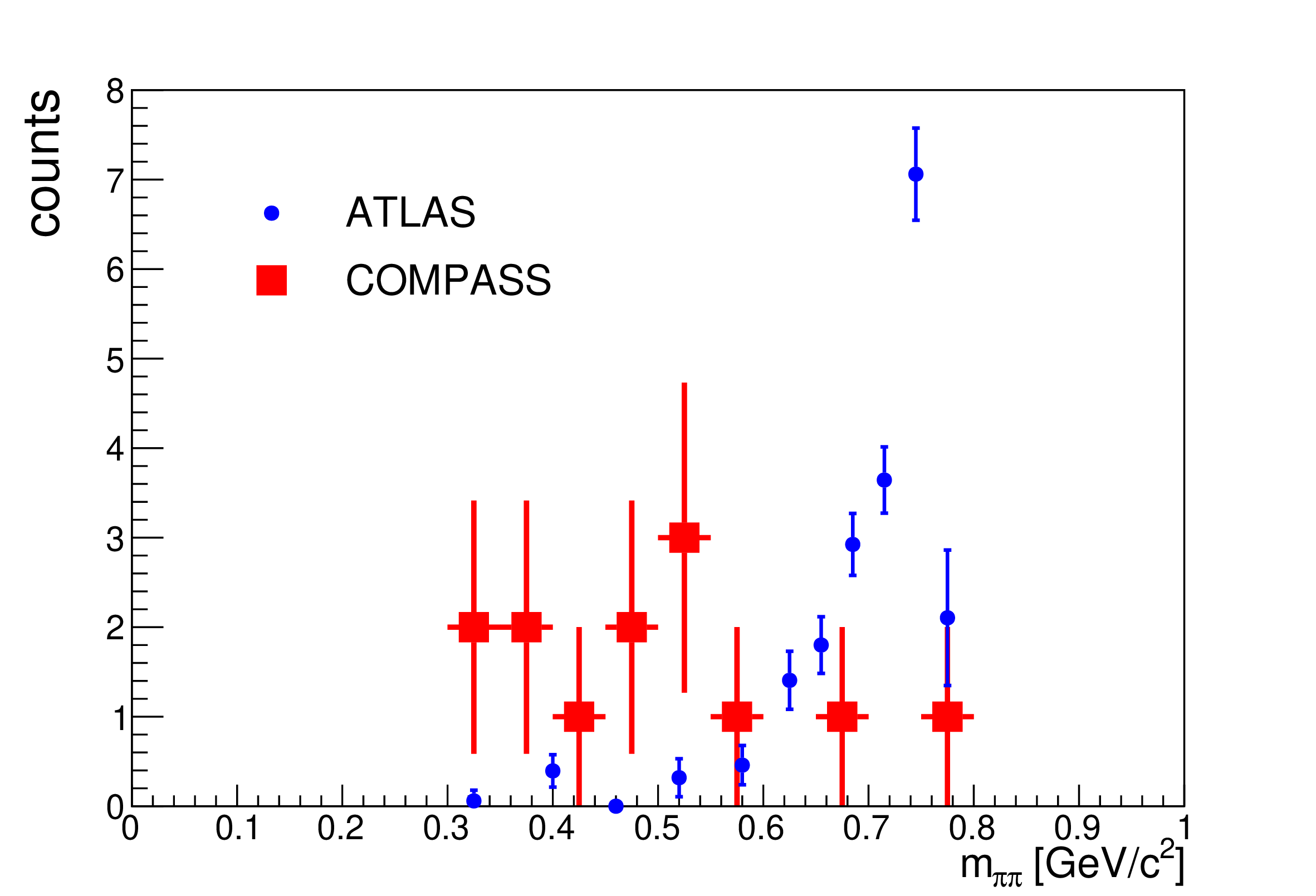 A. Guskov
A. Pilloni – Spectroscopy: overview and theory
32
[Speaker Notes: 2 slides su Zc, a Bes e a Belle
2 slide su tetraquark model: dall’hamiltoniana di Jaffe al calcolo delle masse
1 slide su molecular models, dove sono i carichi? (non in Tornqvist, si in Hanhart, vedere Braaten, citare Nefediev)
2 slides su decay channels, dove si dovrebbe vedere, e a seconda del modello, vedere qualche plot
1 slide su Y(4260), tetraquark? C’è lo strano (si vede la f0)
1 slide su Zc a cleo (anche il neutro)]
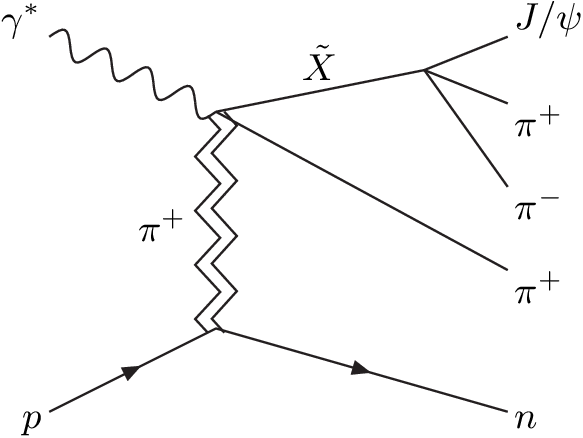 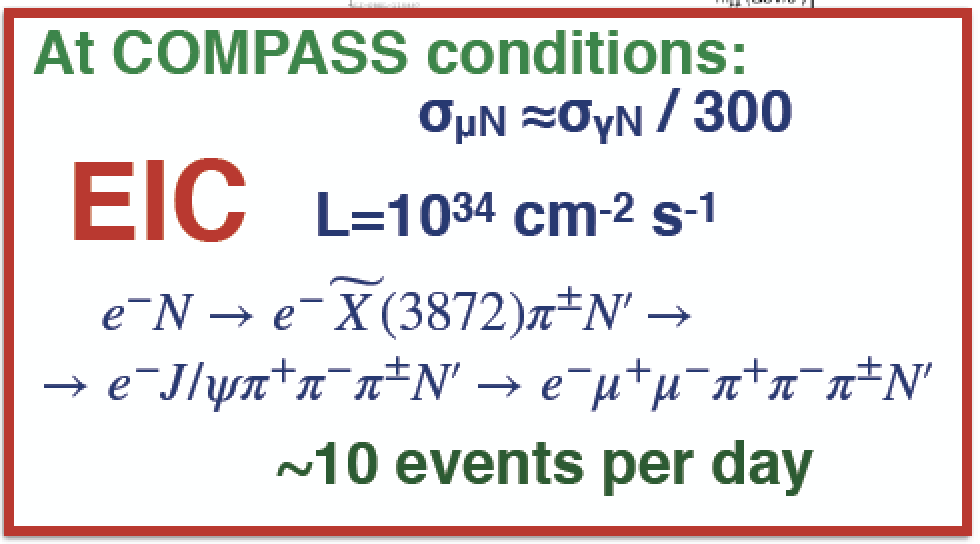 A. Guskov
A. Pilloni – Spectroscopy: overview and theory
33
[Speaker Notes: 2 slides su Zc, a Bes e a Belle
2 slide su tetraquark model: dall’hamiltoniana di Jaffe al calcolo delle masse
1 slide su molecular models, dove sono i carichi? (non in Tornqvist, si in Hanhart, vedere Braaten, citare Nefediev)
2 slides su decay channels, dove si dovrebbe vedere, e a seconda del modello, vedere qualche plot
1 slide su Y(4260), tetraquark? C’è lo strano (si vede la f0)
1 slide su Zc a cleo (anche il neutro)]
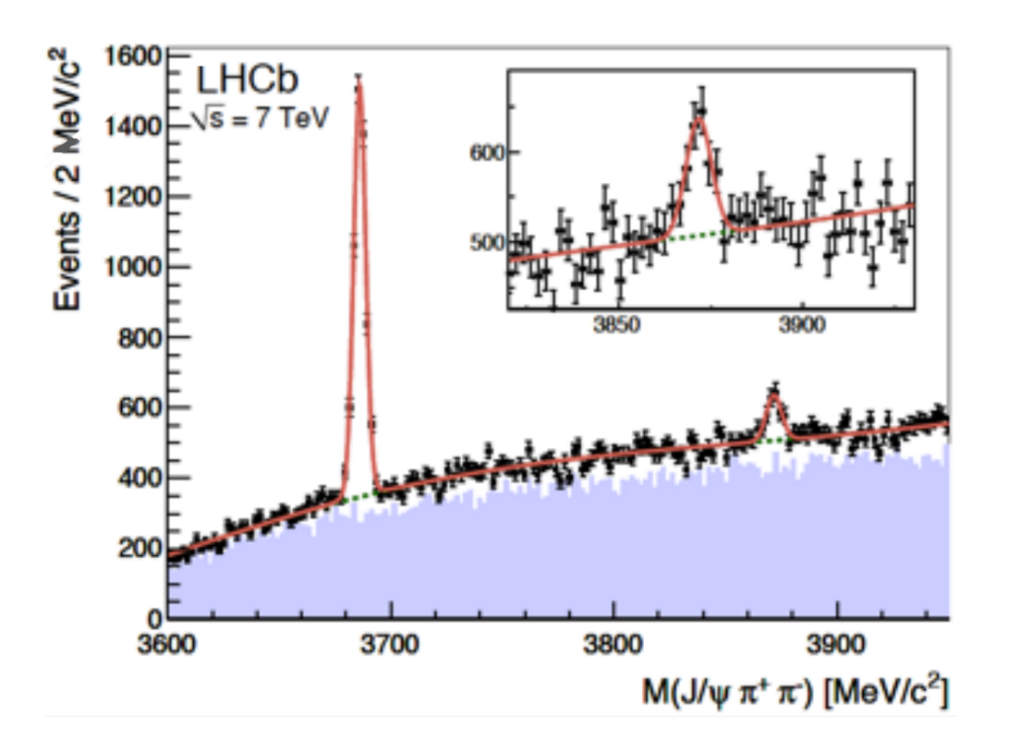 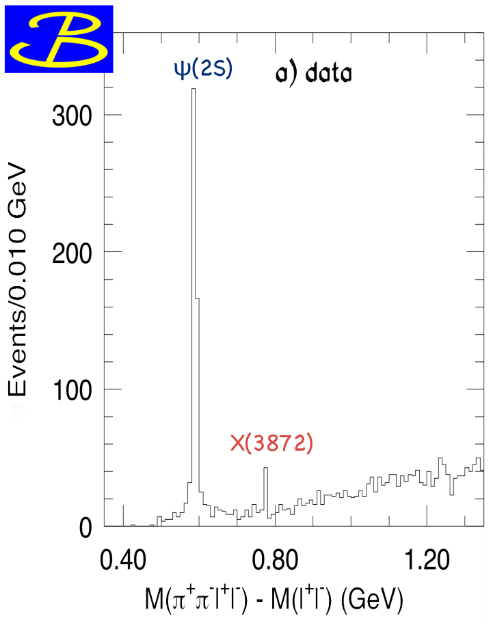 A. Pilloni – Production of hybrids and exotics
34
Charged quarkonium-like resonances have been found, 4q needed
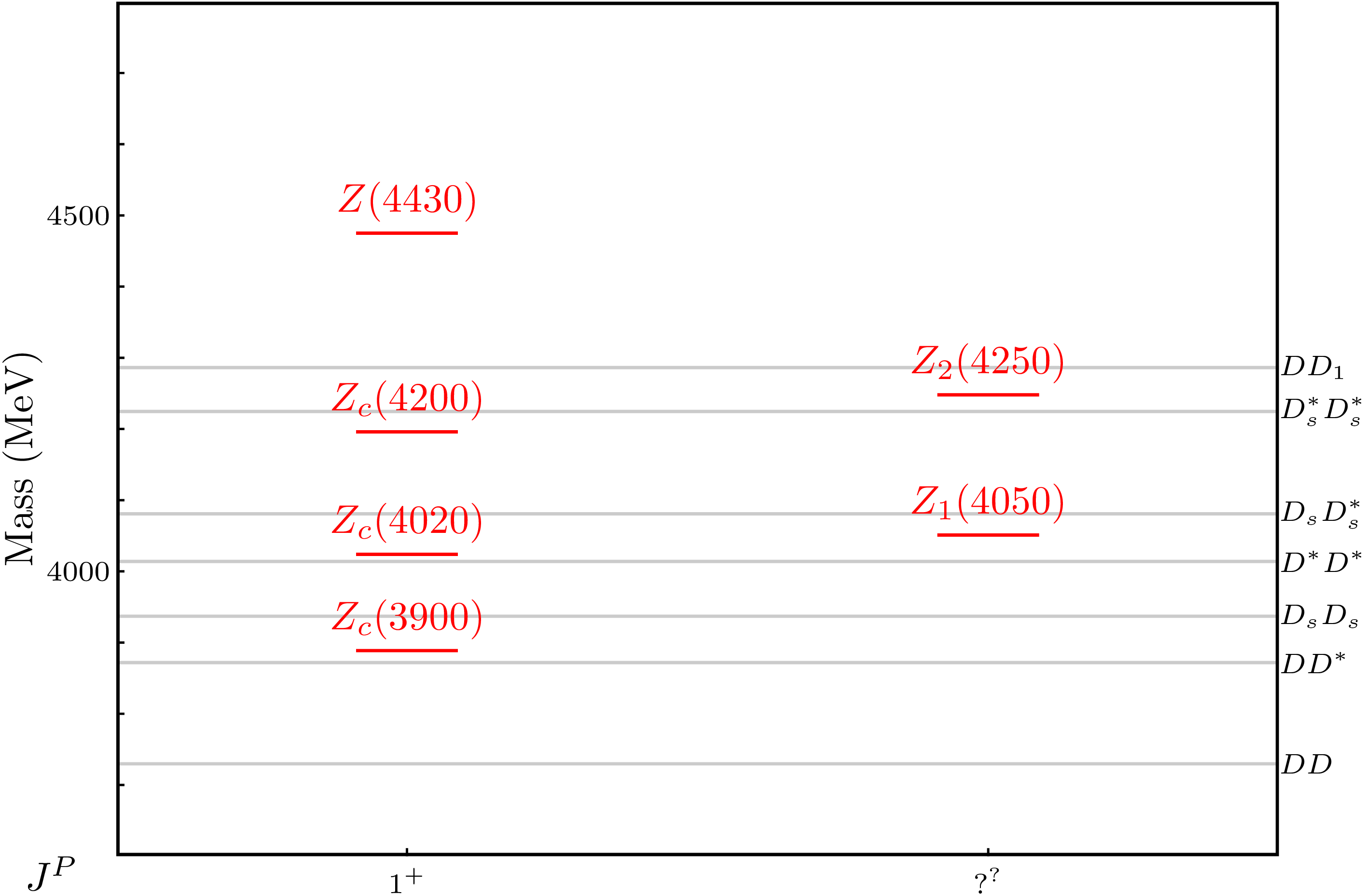 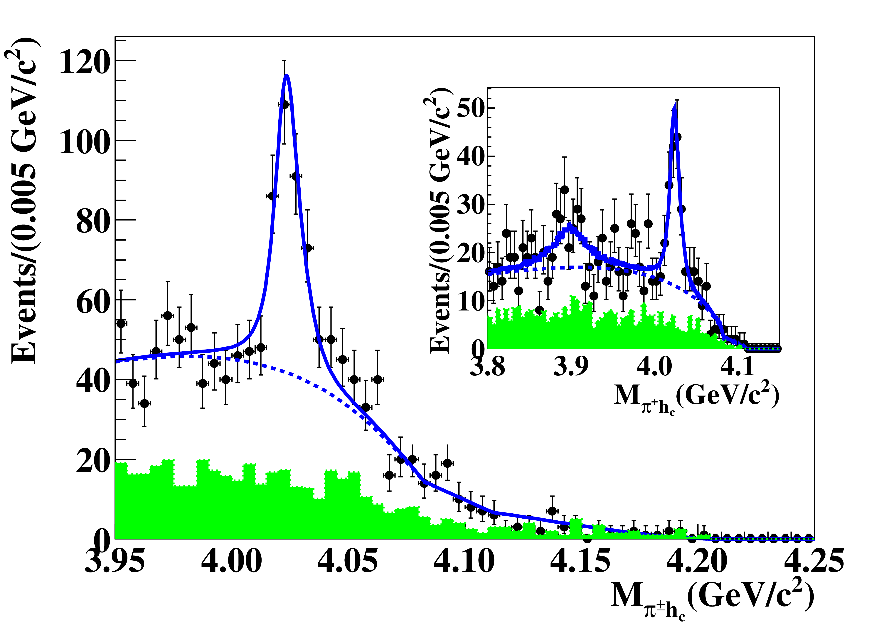 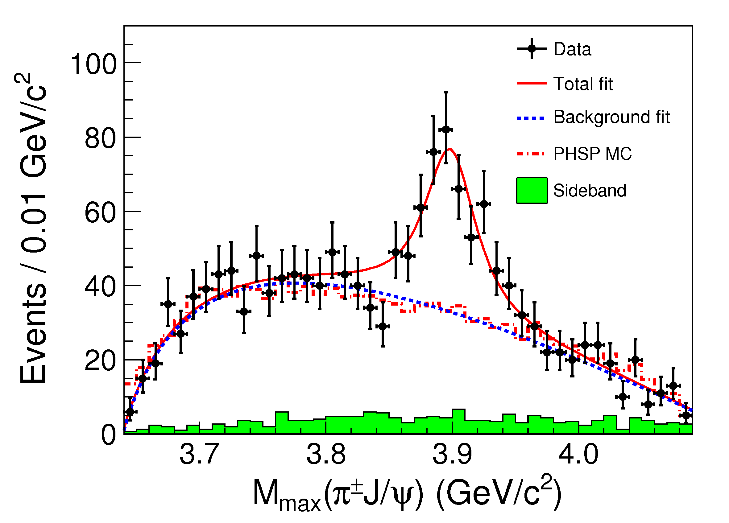 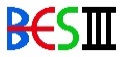 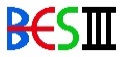 A. Pilloni – Production of hybrids and exotics
35
[Speaker Notes: Y(4260), M=4263 +- 5, Gamma = 95+-14
D_1(2420)^0, M=2421.3 ±0.6, Gamma =27.1 ±2.7
D_1(2420)^+-, M=2423.4 ±3.1, Gamma =25 ±6
I D_1 hanno J^P = 1^+
La molecola D_1 D sta 22 MeV sotto
Se la Y è D_1 D, il pione lega fortemente, come fa la Y a essere così larga?
Come funziona lo scambio del pione???]
Pentaquarks!
LHCb, PRL 115, 072001
LHCb, PRL 117, 082003
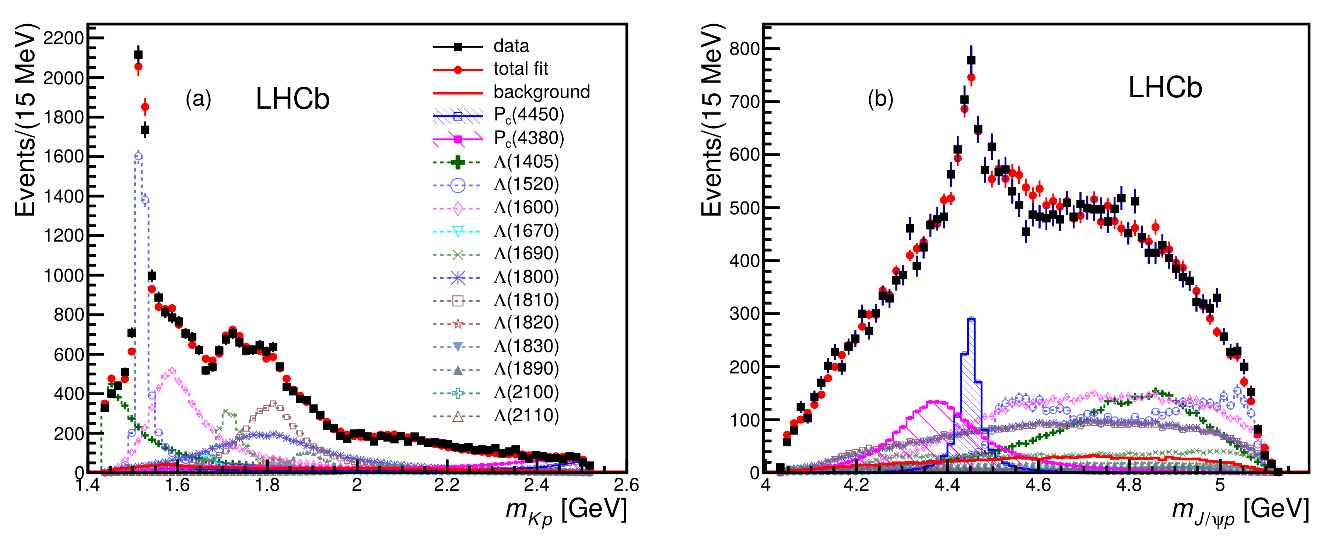 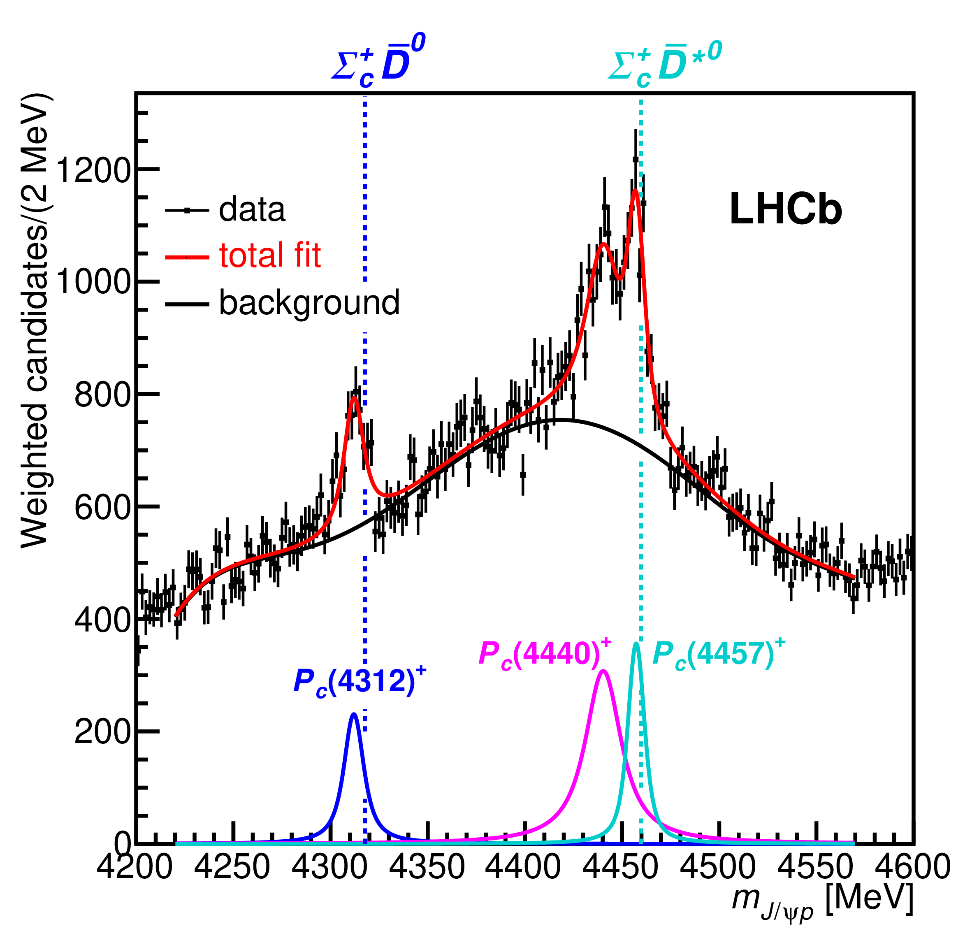 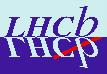 LHCb, PRL 122, 222001
Higher statistics analysis revealed a two-peak structure of the narrow state,plus a new lighter oneQuantum numbers still unknown
A. Pilloni – Production of hybrids and exotics
36
[Speaker Notes: Y(4260), M=4263 +- 5, Gamma = 95+-14
D_1(2420)^0, M=2421.3 ±0.6, Gamma =27.1 ±2.7
D_1(2420)^+-, M=2423.4 ±3.1, Gamma =25 ±6
I D_1 hanno J^P = 1^+
La molecola D_1 D sta 22 MeV sotto
Se la Y è D_1 D, il pione lega fortemente, come fa la Y a essere così larga?
Come funziona lo scambio del pione???]
A. Pilloni – Production of hybrids and exotics
11
From threshold to high energy
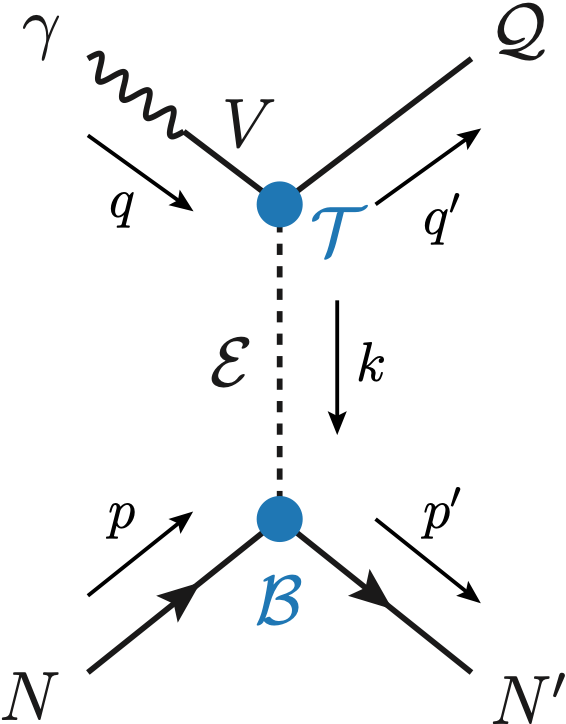 Holds at LE, fixed spin
A. Pilloni – Production of hybrids and exotics
8
Same model as before
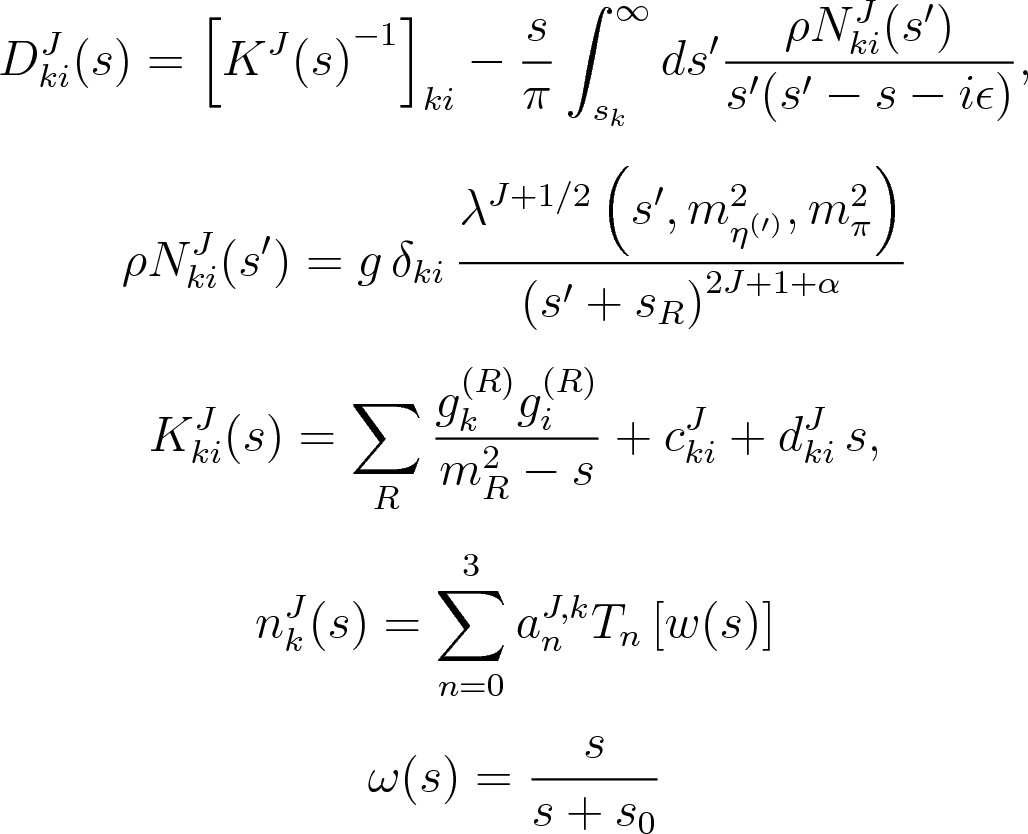 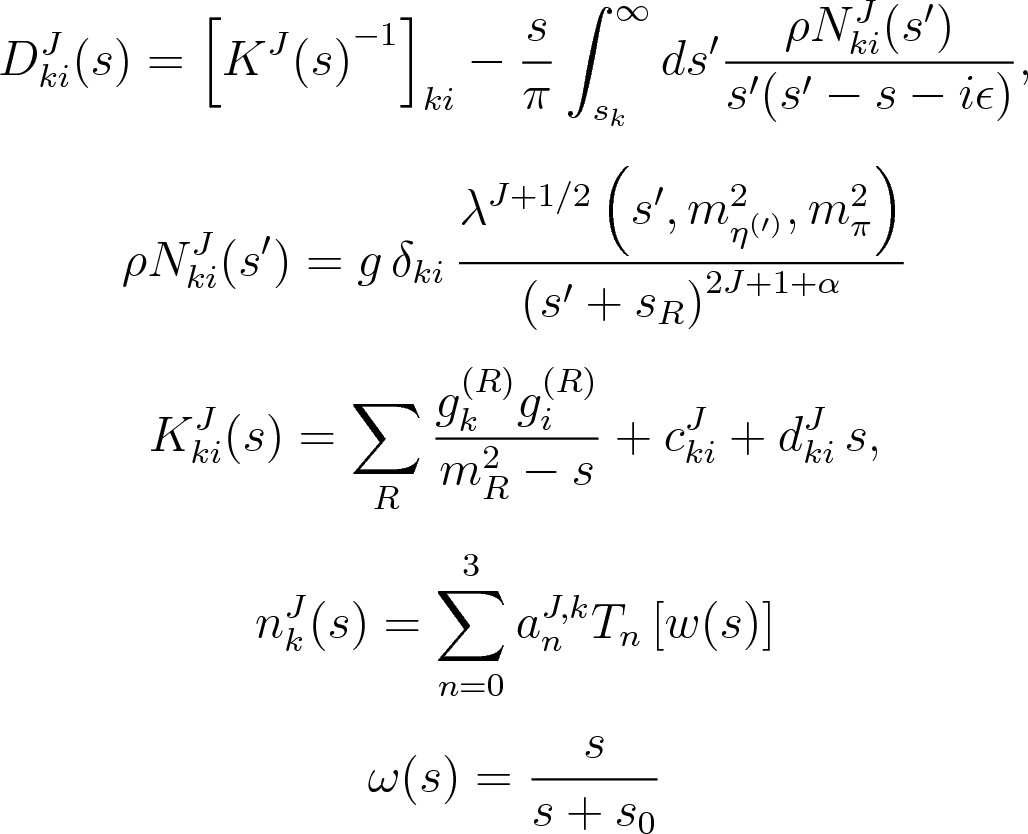 3 K-matrix pole for the S-wave
3 K-matrix poles for the D-wave
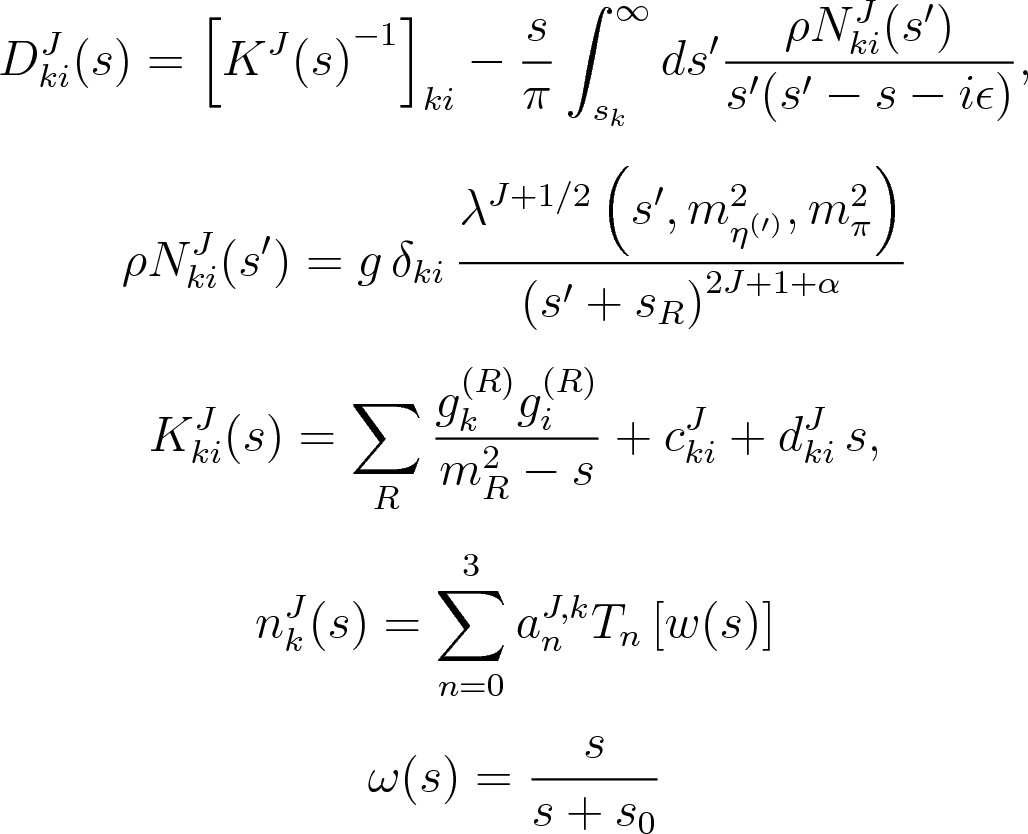 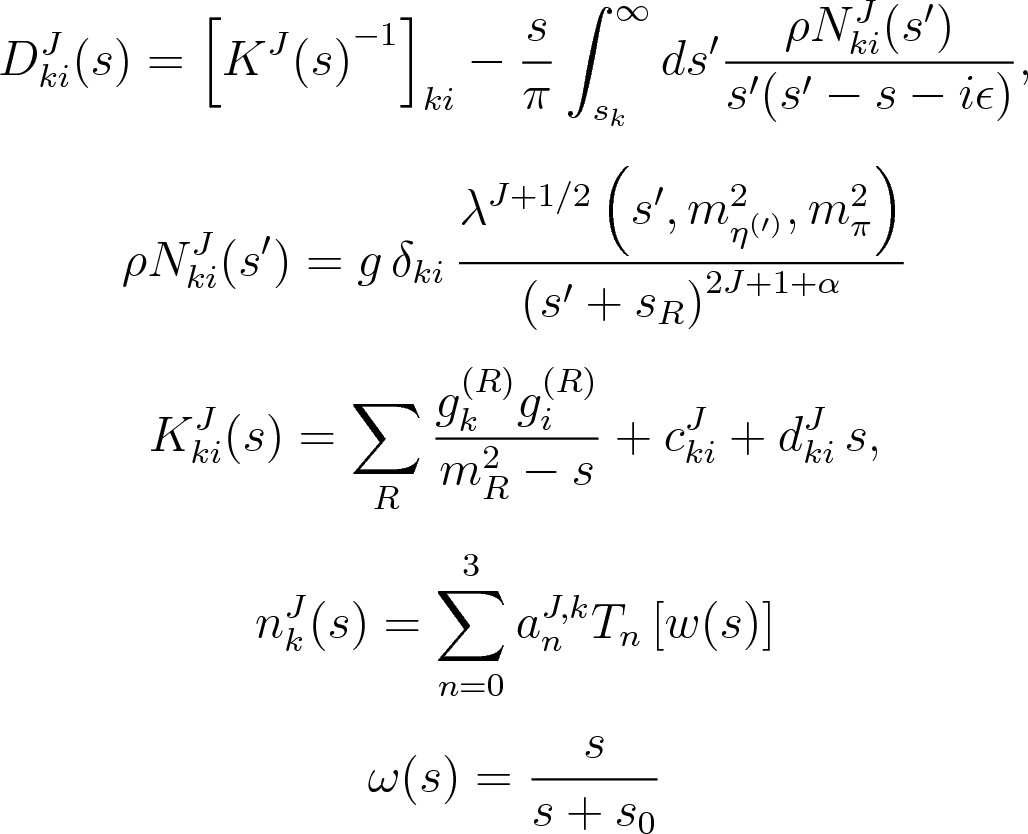 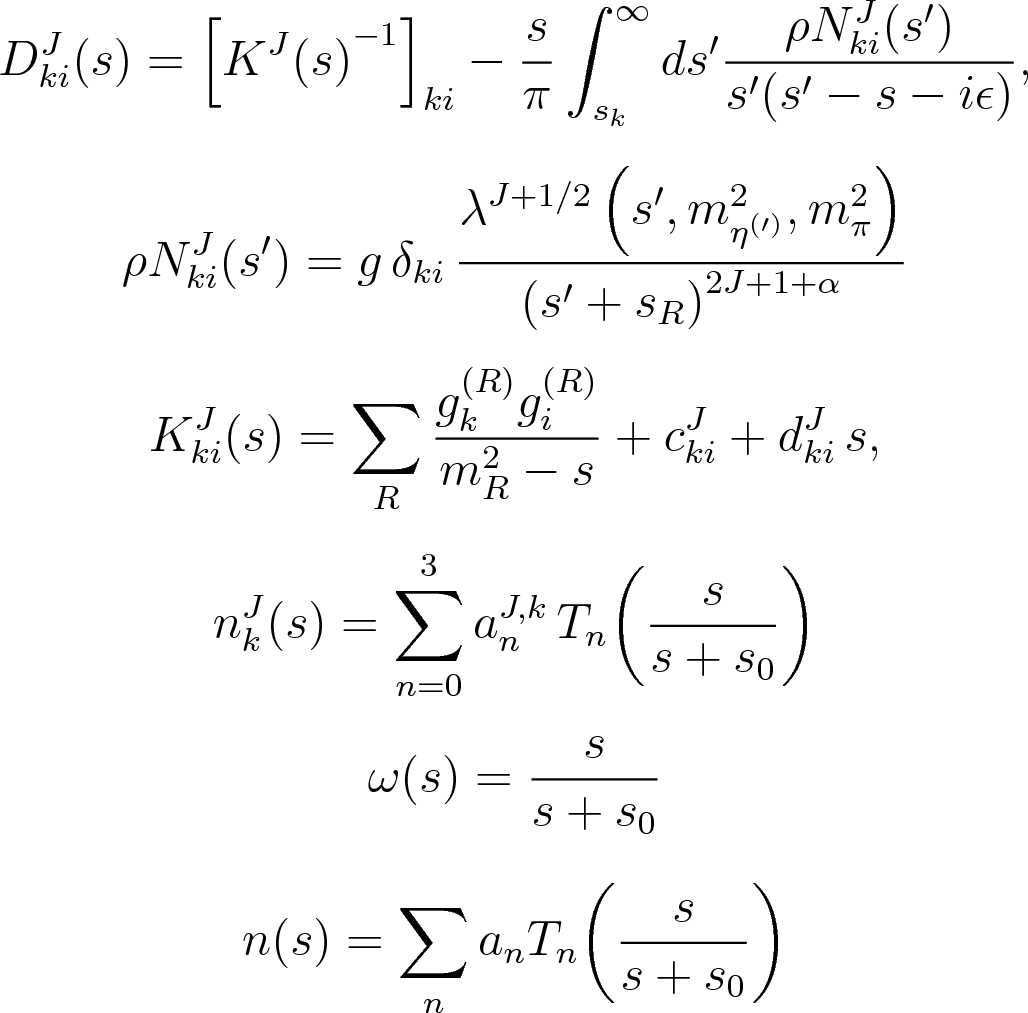 A. Pilloni – Production of hybrids and exotics
39
[Speaker Notes: Controlla la parte su Regge]
Minimal(istic) model
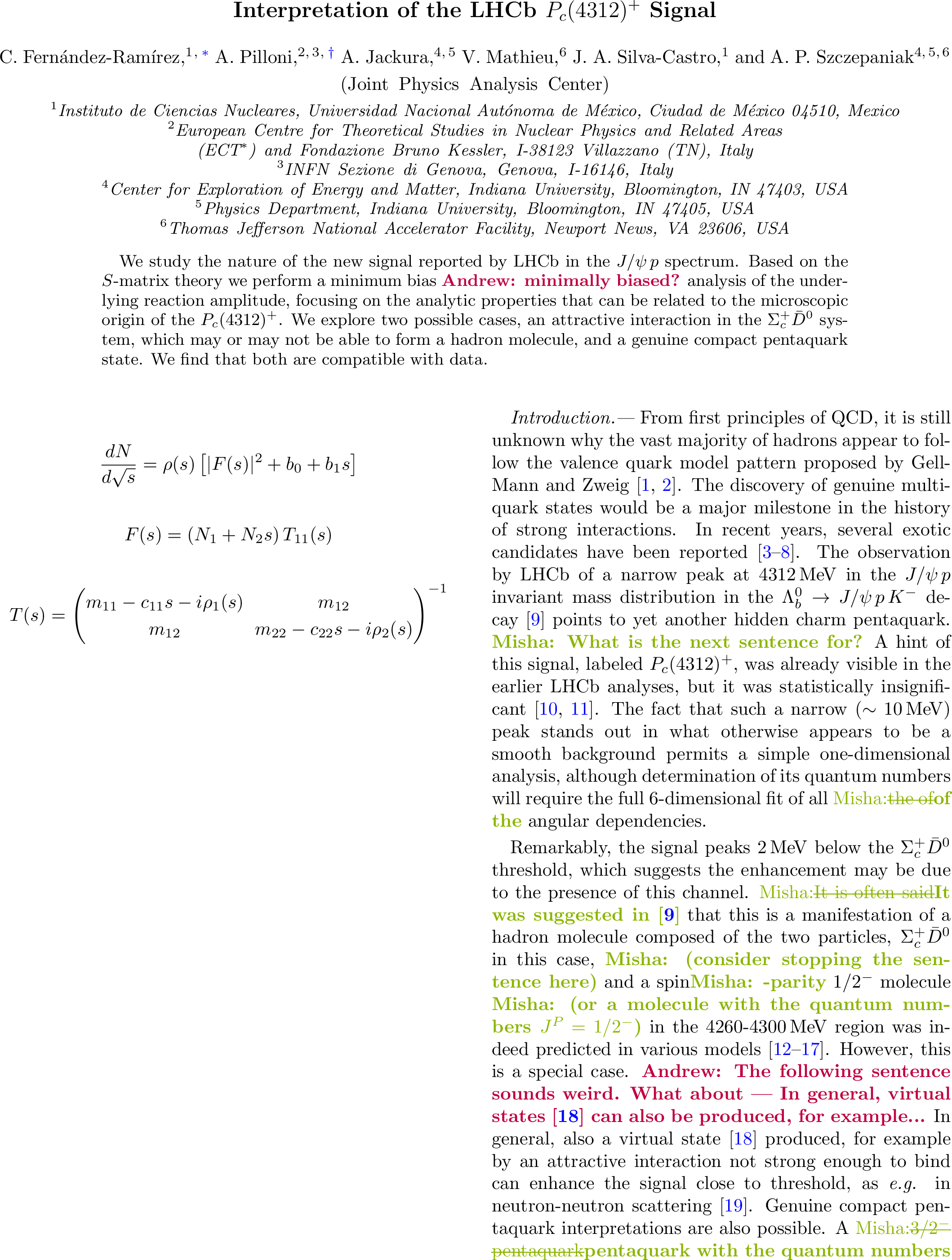 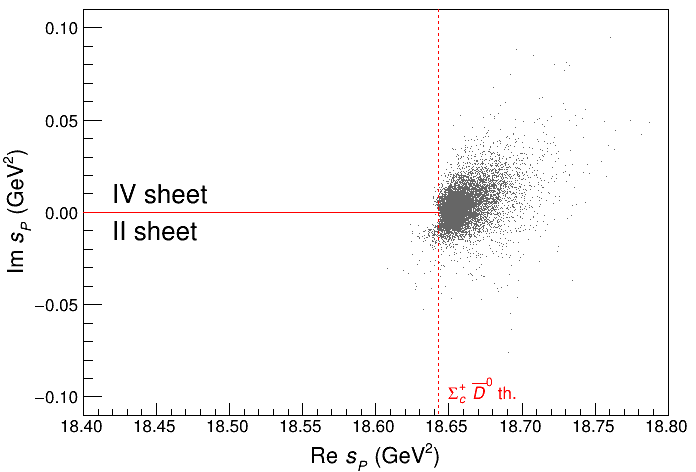 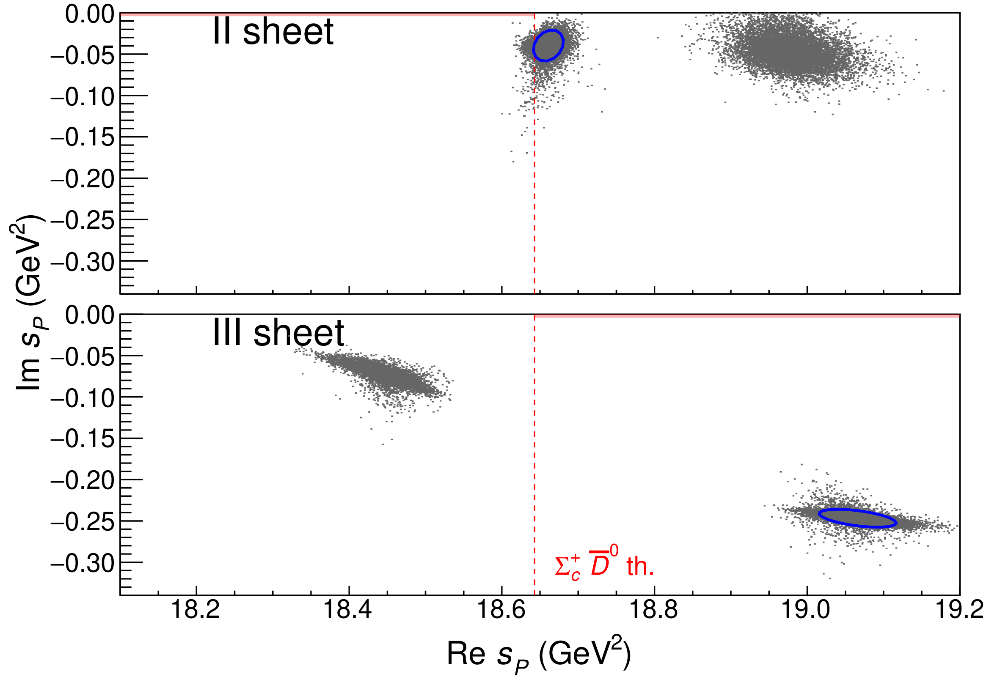 Points to a virtual state
A. Pilloni – Production of hybrids and exotics
40
[Speaker Notes: 2 slides su Zc, a Bes e a Belle
2 slide su tetraquark model: dall’hamiltoniana di Jaffe al calcolo delle masse
1 slide su molecular models, dove sono i carichi? (non in Tornqvist, si in Hanhart, vedere Braaten, citare Nefediev)
2 slides su decay channels, dove si dovrebbe vedere, e a seconda del modello, vedere qualche plot
1 slide su Y(4260), tetraquark? C’è lo strano (si vede la f0)
1 slide su Zc a cleo (anche il neutro)]
Minimal(istic) model
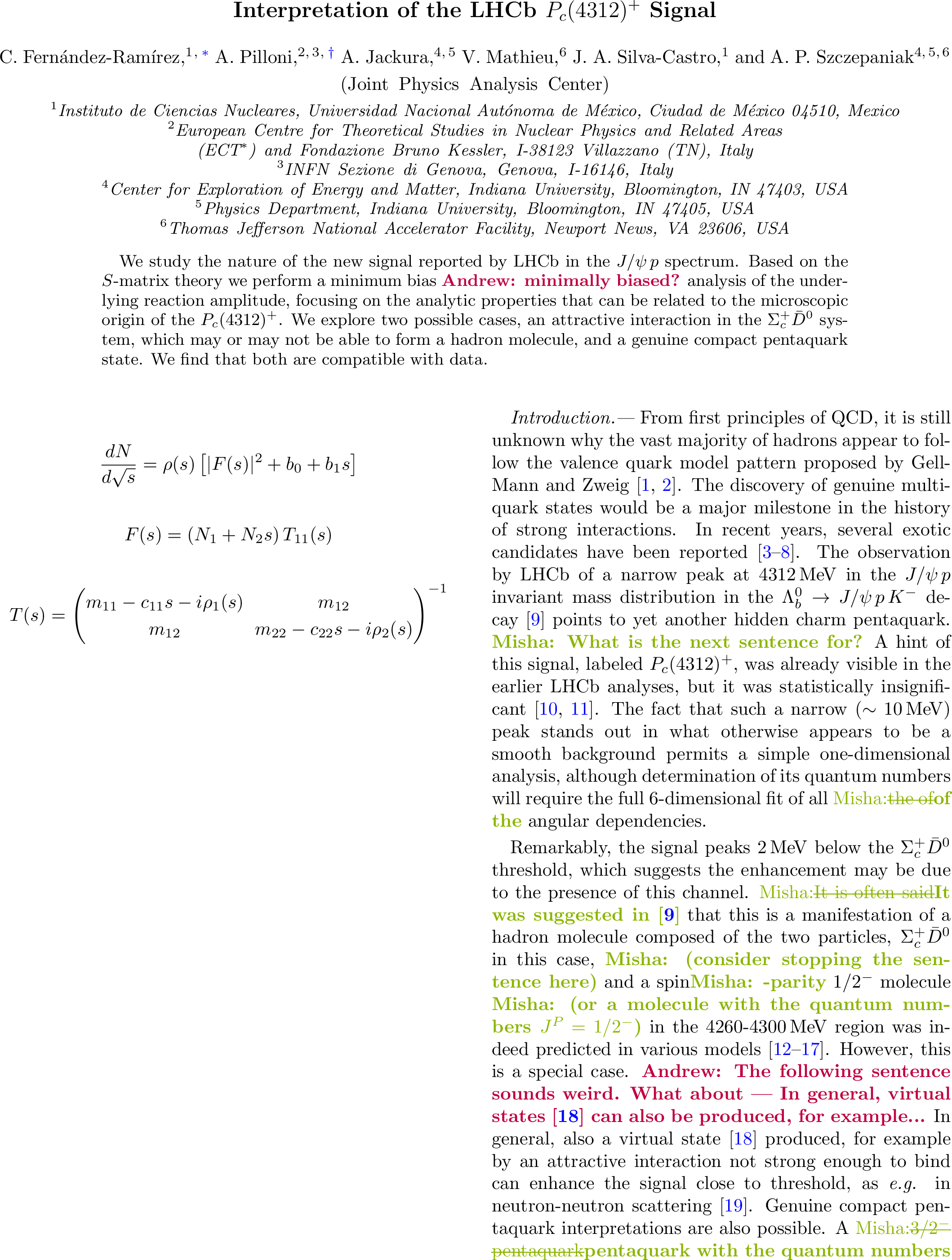 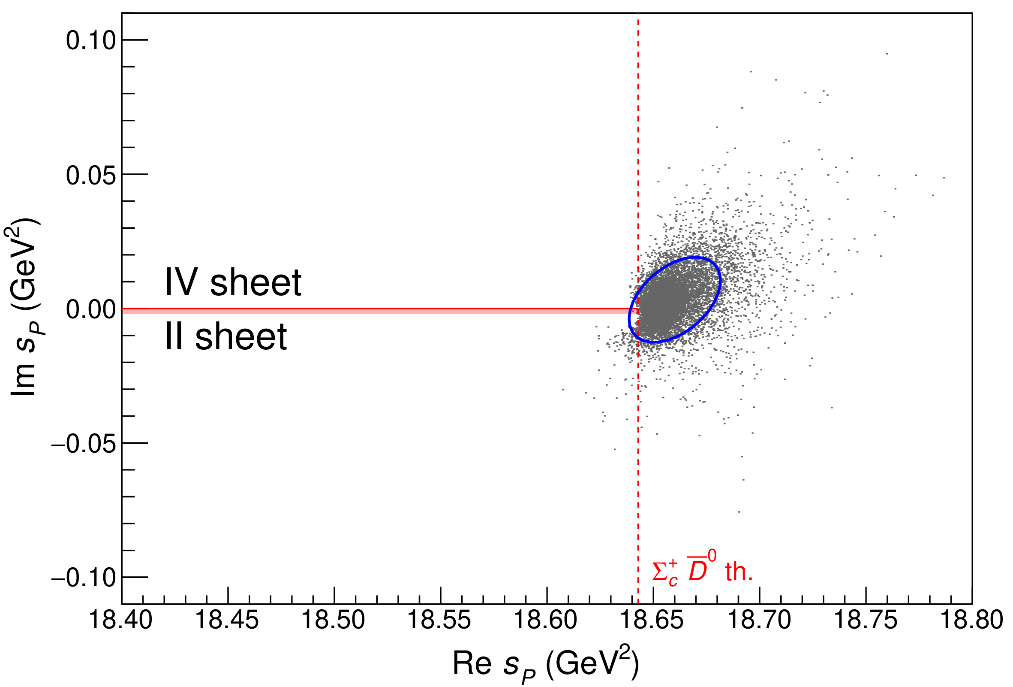 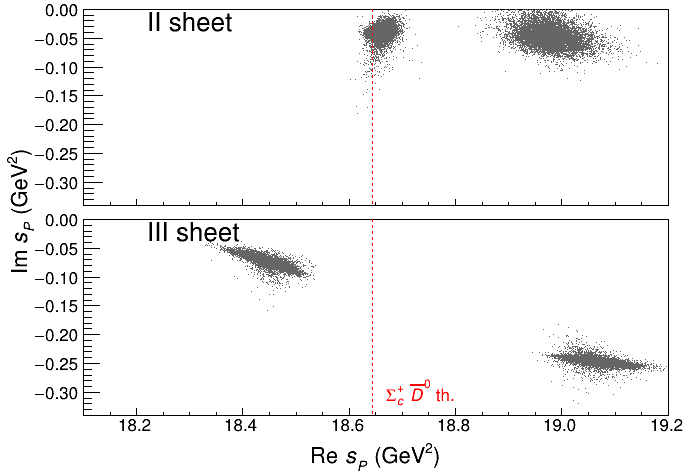 Points to a virtual state
Doesn’t point to a resonance
A. Pilloni – Production of hybrids and exotics
41
[Speaker Notes: 2 slides su Zc, a Bes e a Belle
2 slide su tetraquark model: dall’hamiltoniana di Jaffe al calcolo delle masse
1 slide su molecular models, dove sono i carichi? (non in Tornqvist, si in Hanhart, vedere Braaten, citare Nefediev)
2 slides su decay channels, dove si dovrebbe vedere, e a seconda del modello, vedere qualche plot
1 slide su Y(4260), tetraquark? C’è lo strano (si vede la f0)
1 slide su Zc a cleo (anche il neutro)]
Minimal(istic) model
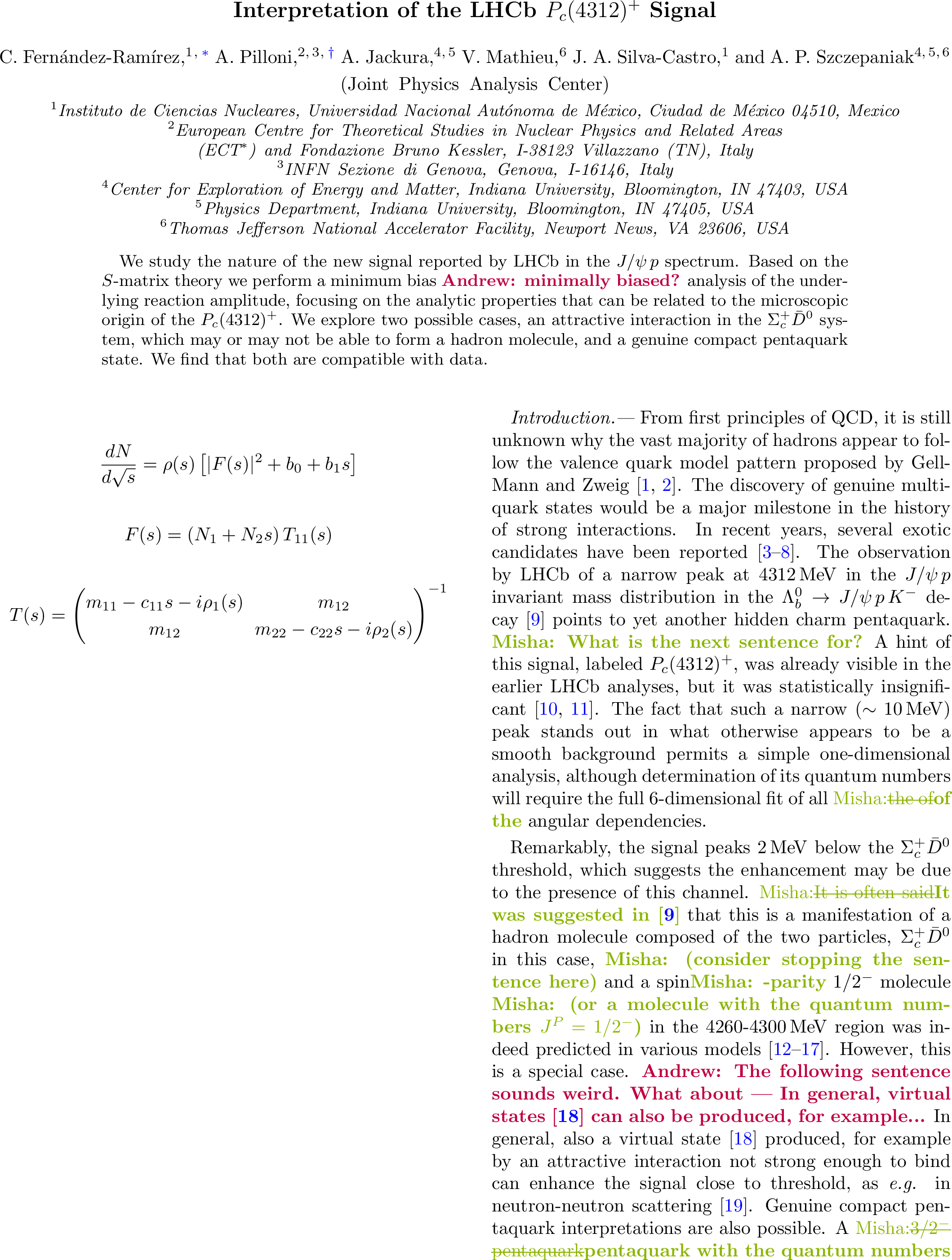 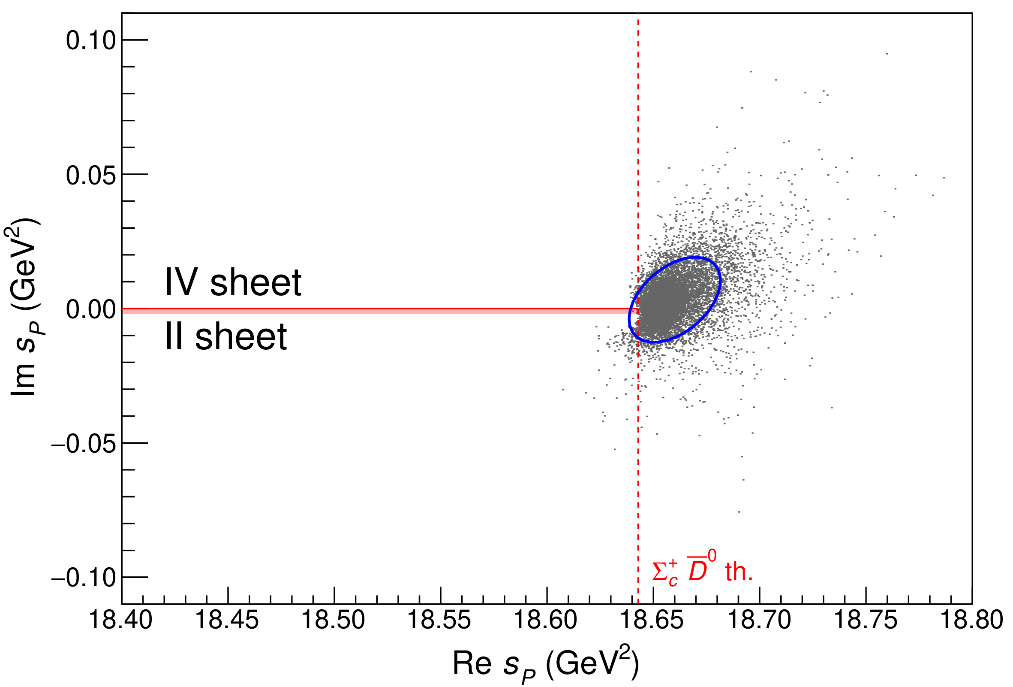 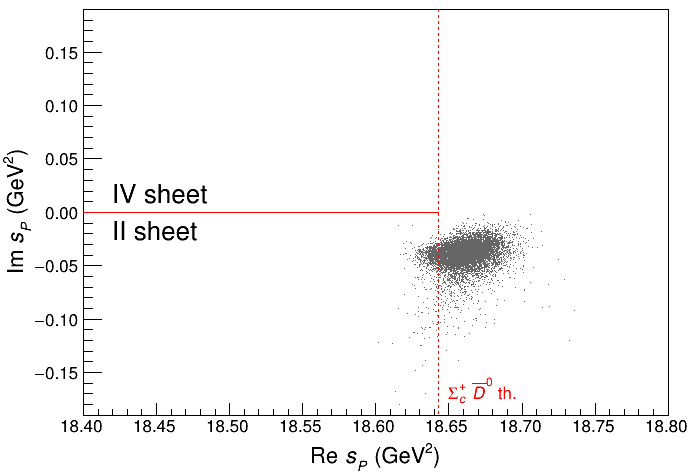 Doesn’t point to a resonance
Points to a virtual state
A. Pilloni – Production of hybrids and exotics
42
[Speaker Notes: 2 slides su Zc, a Bes e a Belle
2 slide su tetraquark model: dall’hamiltoniana di Jaffe al calcolo delle masse
1 slide su molecular models, dove sono i carichi? (non in Tornqvist, si in Hanhart, vedere Braaten, citare Nefediev)
2 slides su decay channels, dove si dovrebbe vedere, e a seconda del modello, vedere qualche plot
1 slide su Y(4260), tetraquark? C’è lo strano (si vede la f0)
1 slide su Zc a cleo (anche il neutro)]
Learning about confinement
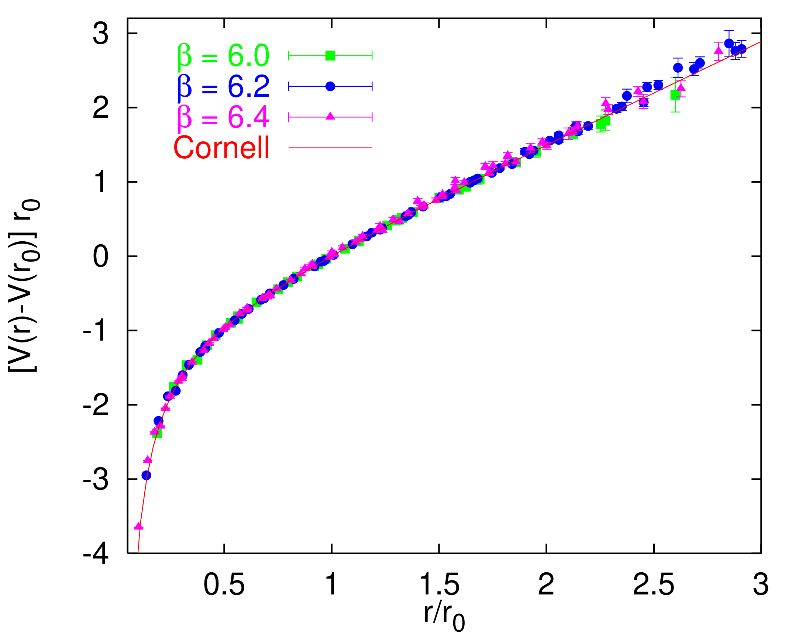 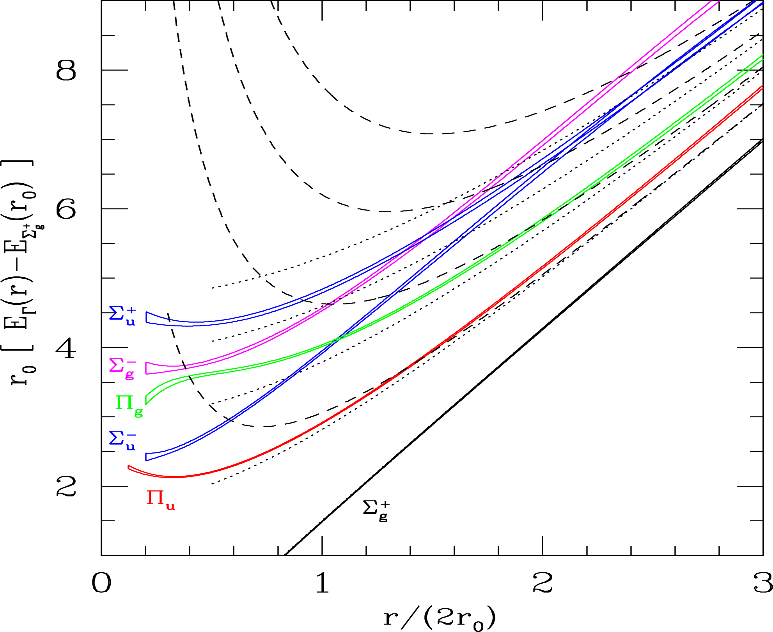 If quarks were infinitely heavy,gluonic field is confined in a string
Linear rising potential
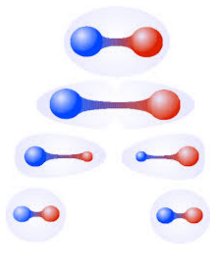 G. Bali
C. Morningstar
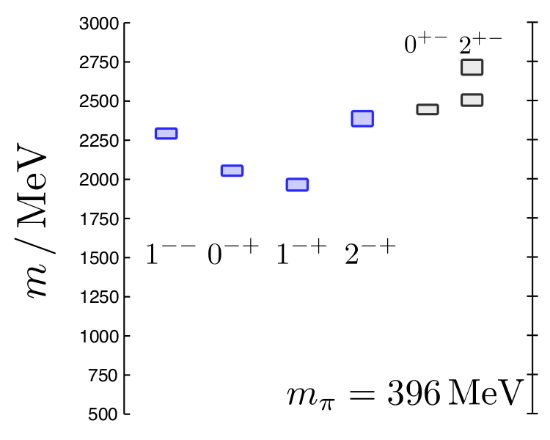 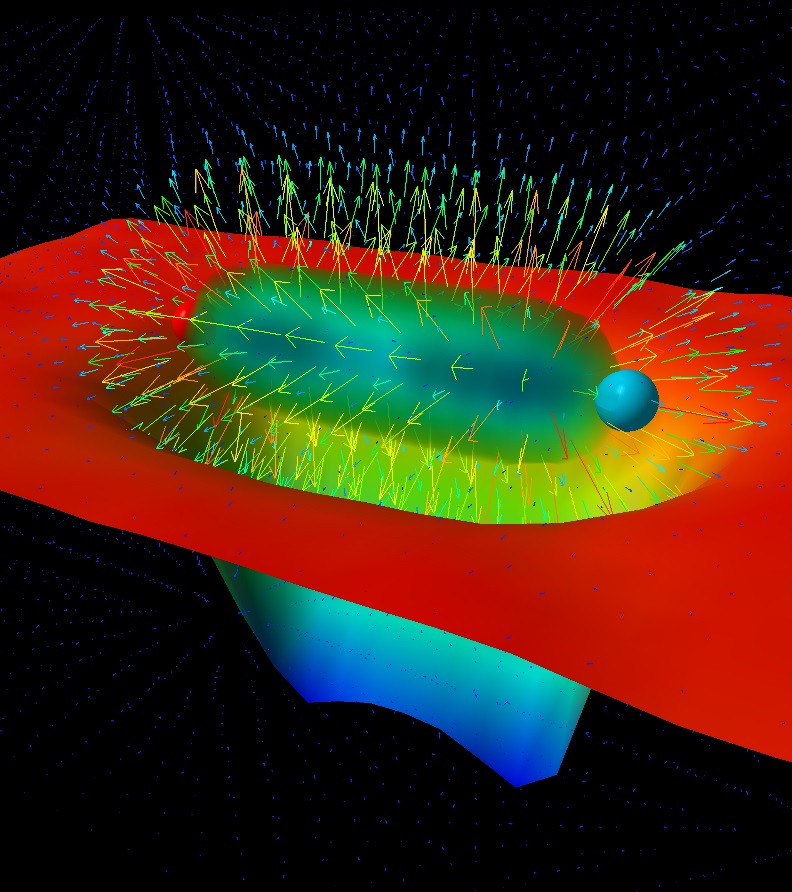 J. Dudek
D. Leinweber
A. Pilloni – Production of hybrids and exotics
43
[Speaker Notes: Controlla la parte su Regge]
Hybrid hunting
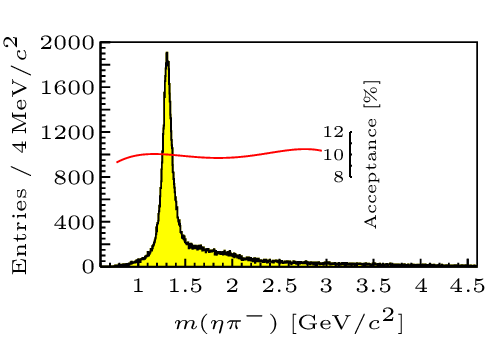 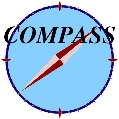 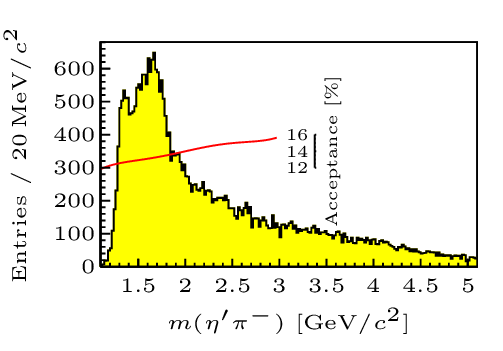 Small signal in data
A. Pilloni – Production of hybrids and exotics
44
[Speaker Notes: 2 slides su Zc, a Bes e a Belle
2 slide su tetraquark model: dall’hamiltoniana di Jaffe al calcolo delle masse
1 slide su molecular models, dove sono i carichi? (non in Tornqvist, si in Hanhart, vedere Braaten, citare Nefediev)
2 slides su decay channels, dove si dovrebbe vedere, e a seconda del modello, vedere qualche plot
1 slide su Y(4260), tetraquark? C’è lo strano (si vede la f0)
1 slide su Zc a cleo (anche il neutro)]
Two hybrid states???
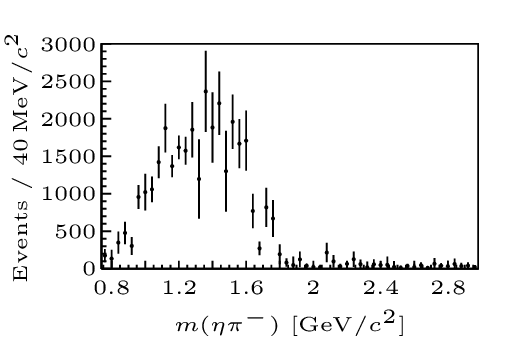 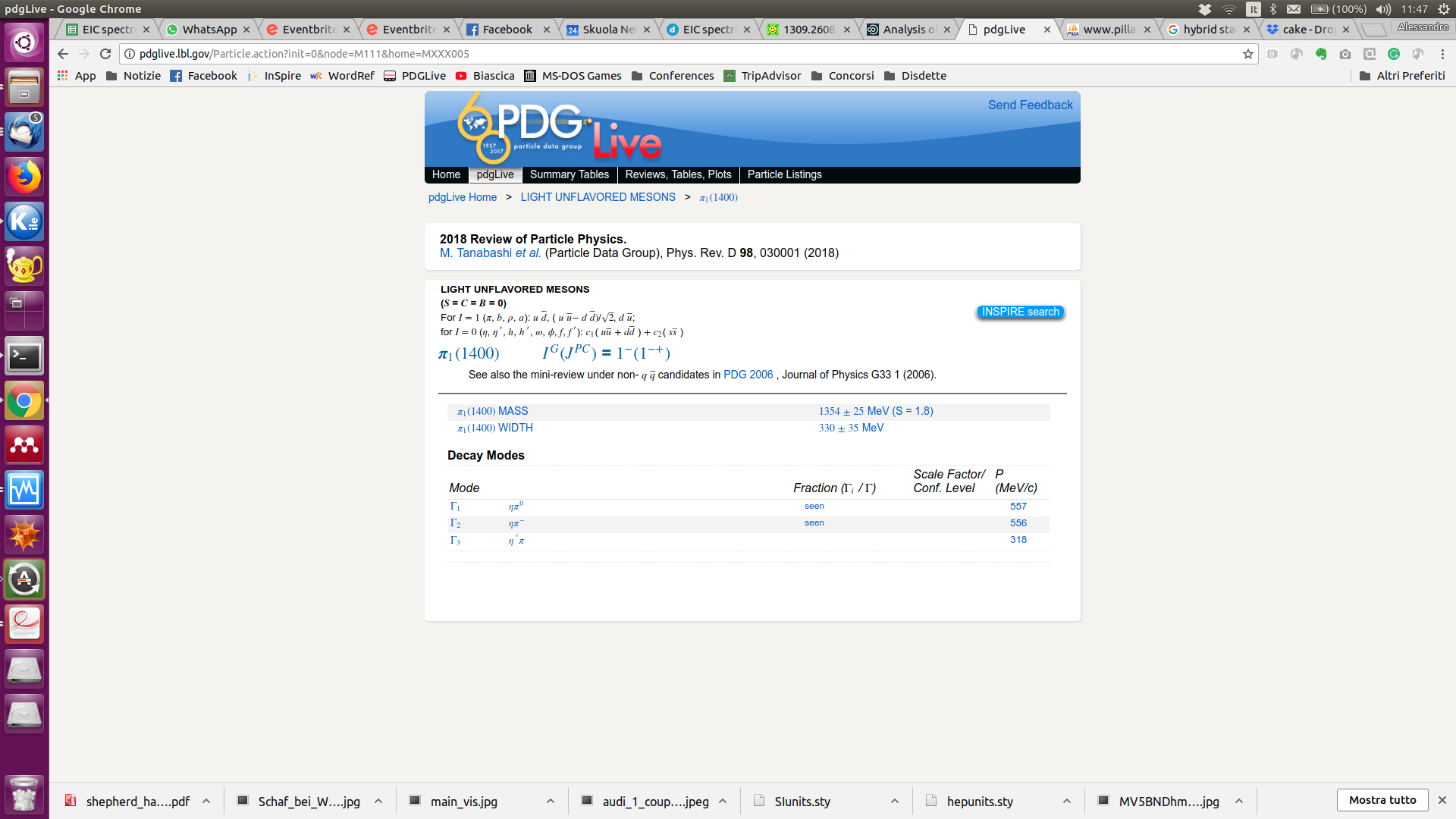 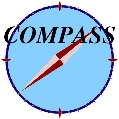 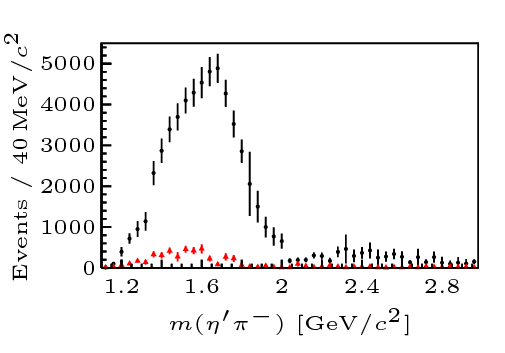 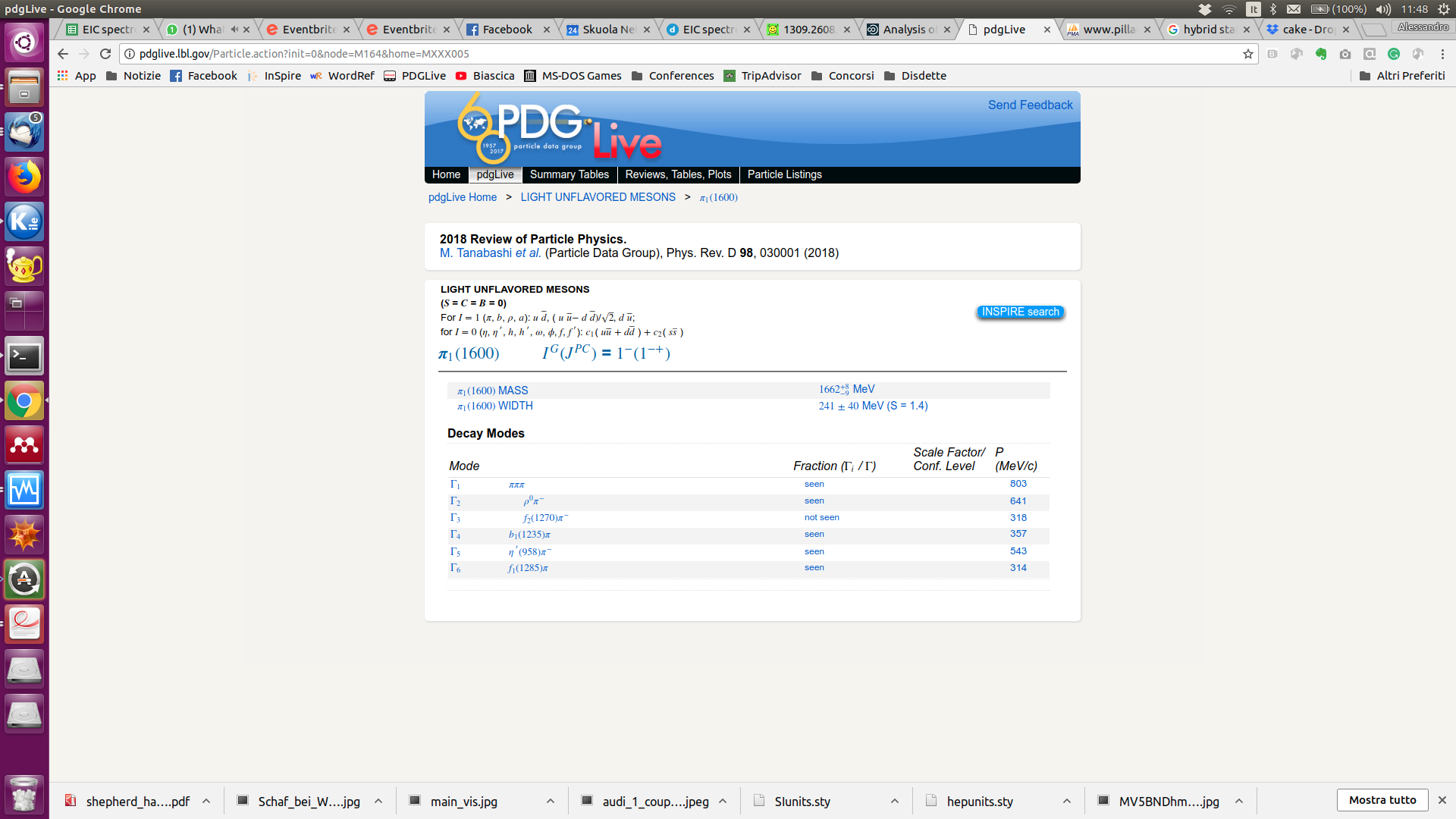 A. Pilloni – Production of hybrids and exotics
45
[Speaker Notes: 2 slides su Zc, a Bes e a Belle
2 slide su tetraquark model: dall’hamiltoniana di Jaffe al calcolo delle masse
1 slide su molecular models, dove sono i carichi? (non in Tornqvist, si in Hanhart, vedere Braaten, citare Nefediev)
2 slides su decay channels, dove si dovrebbe vedere, e a seconda del modello, vedere qualche plot
1 slide su Y(4260), tetraquark? C’è lo strano (si vede la f0)
1 slide su Zc a cleo (anche il neutro)]
(       data)
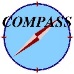 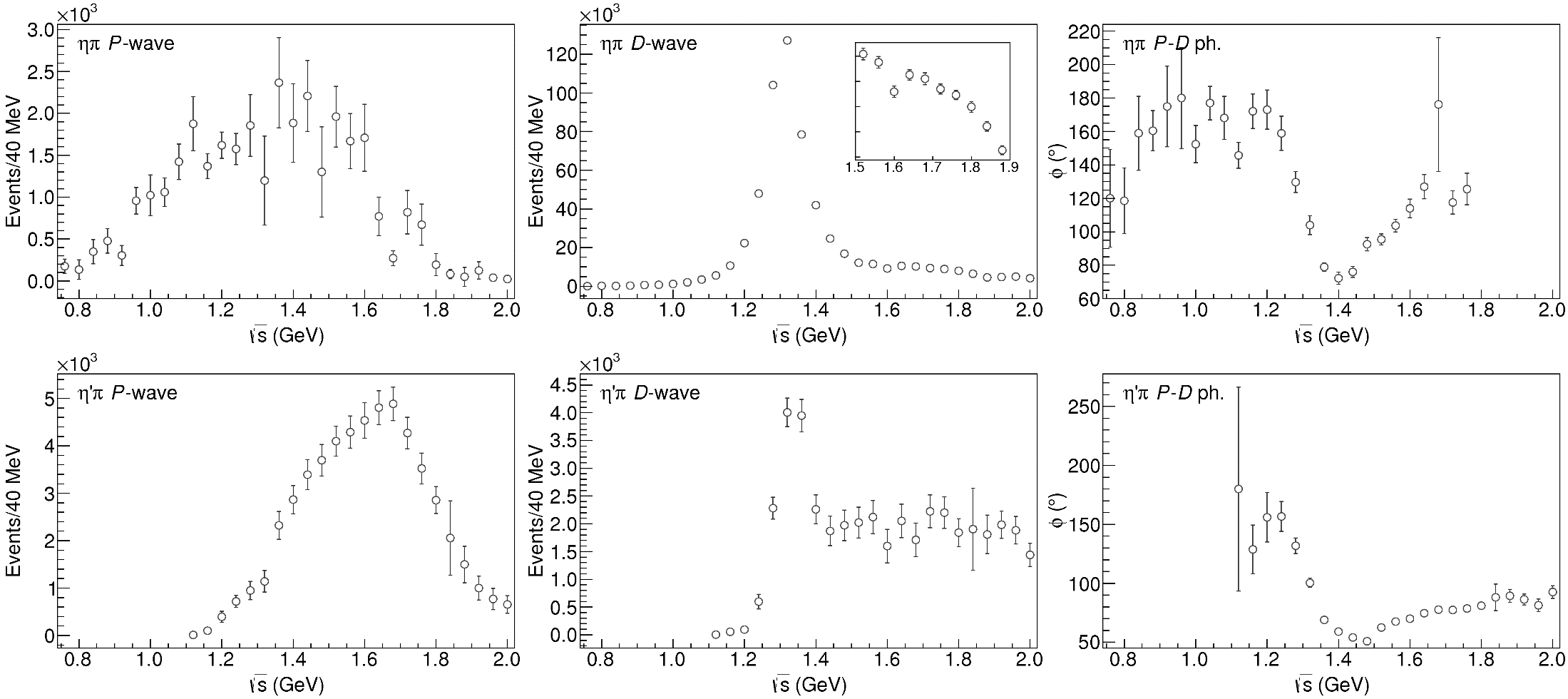 A. Pilloni – Production of hybrids and exotics
46
[Speaker Notes: Controlla la parte su Regge]
Jackura, Mikhasenko, AP et al. (JPAC & COMPASS), PLB
Rodas, AP et al. (JPAC), PRL
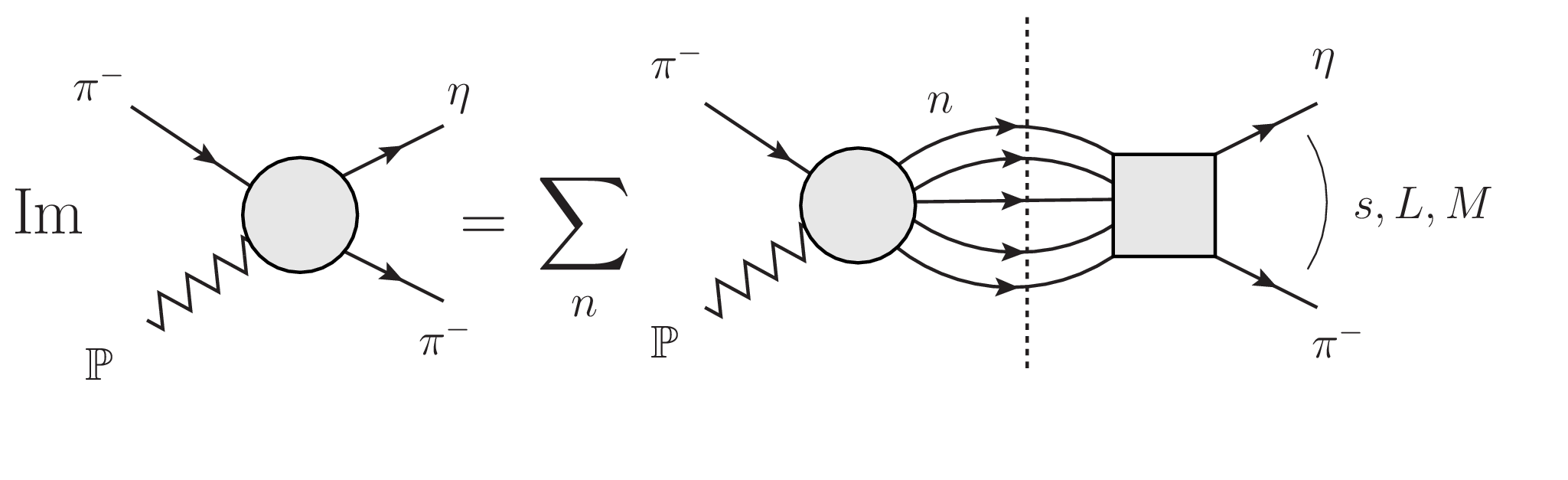 A. Pilloni – Production of hybrids and exotics at JLab
47
[Speaker Notes: Controlla la parte su Regge]
(       data)
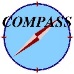 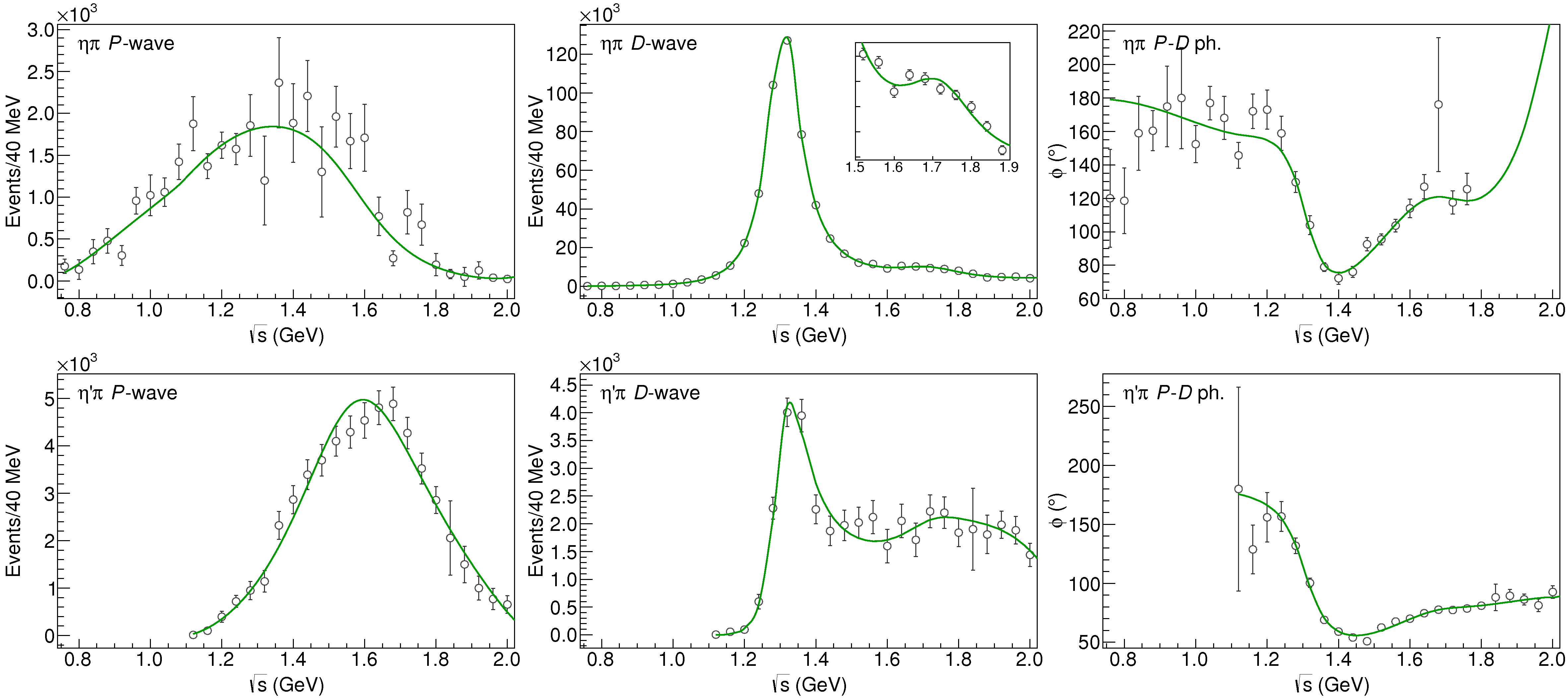 A. Pilloni – Production of hybrids and exotics
48
[Speaker Notes: Controlla la parte su Regge]
Pole hunting
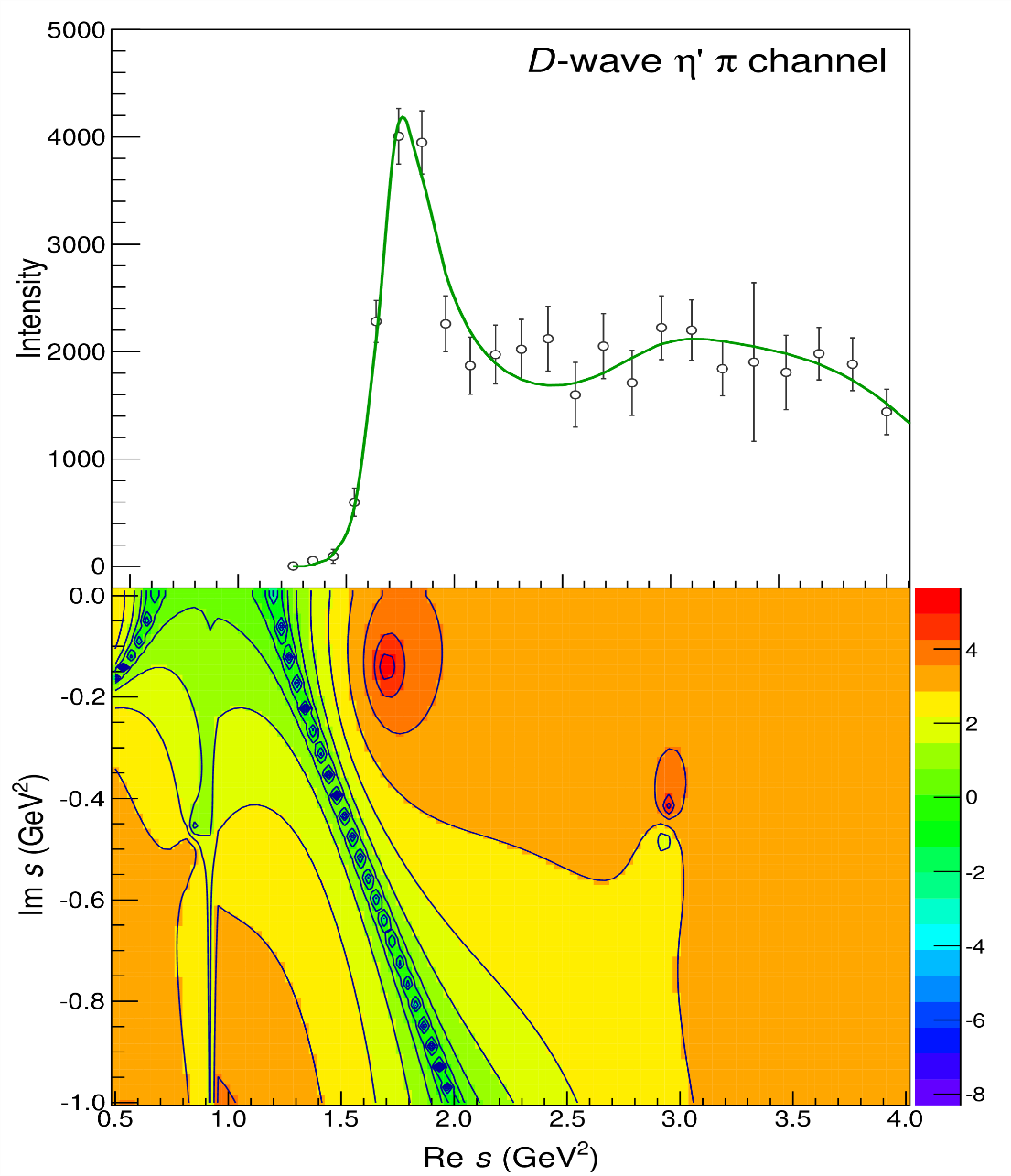 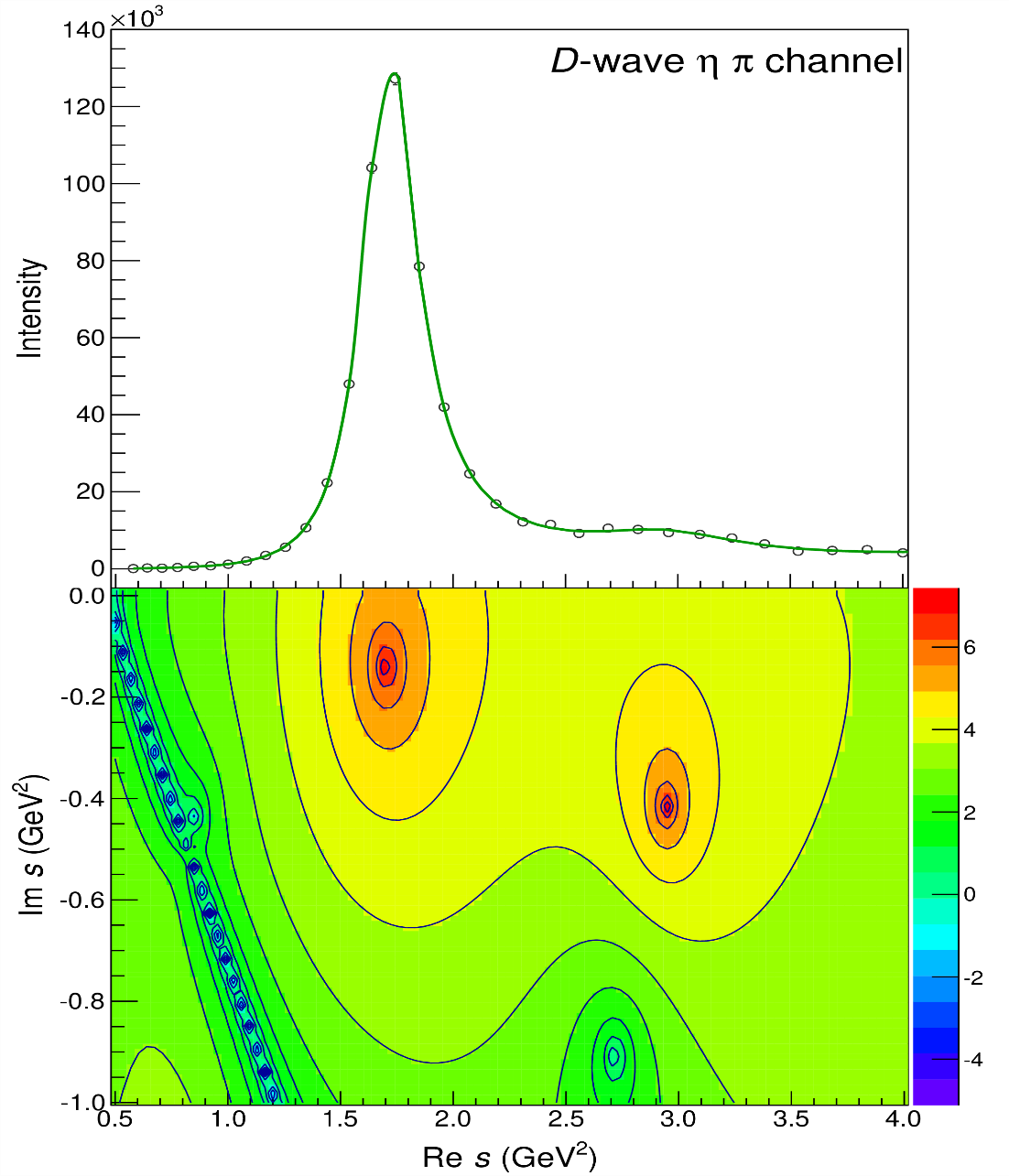 A. Pilloni – Production of hybrids and exotics
49
[Speaker Notes: Controlla la parte su Regge]
Pole hunting
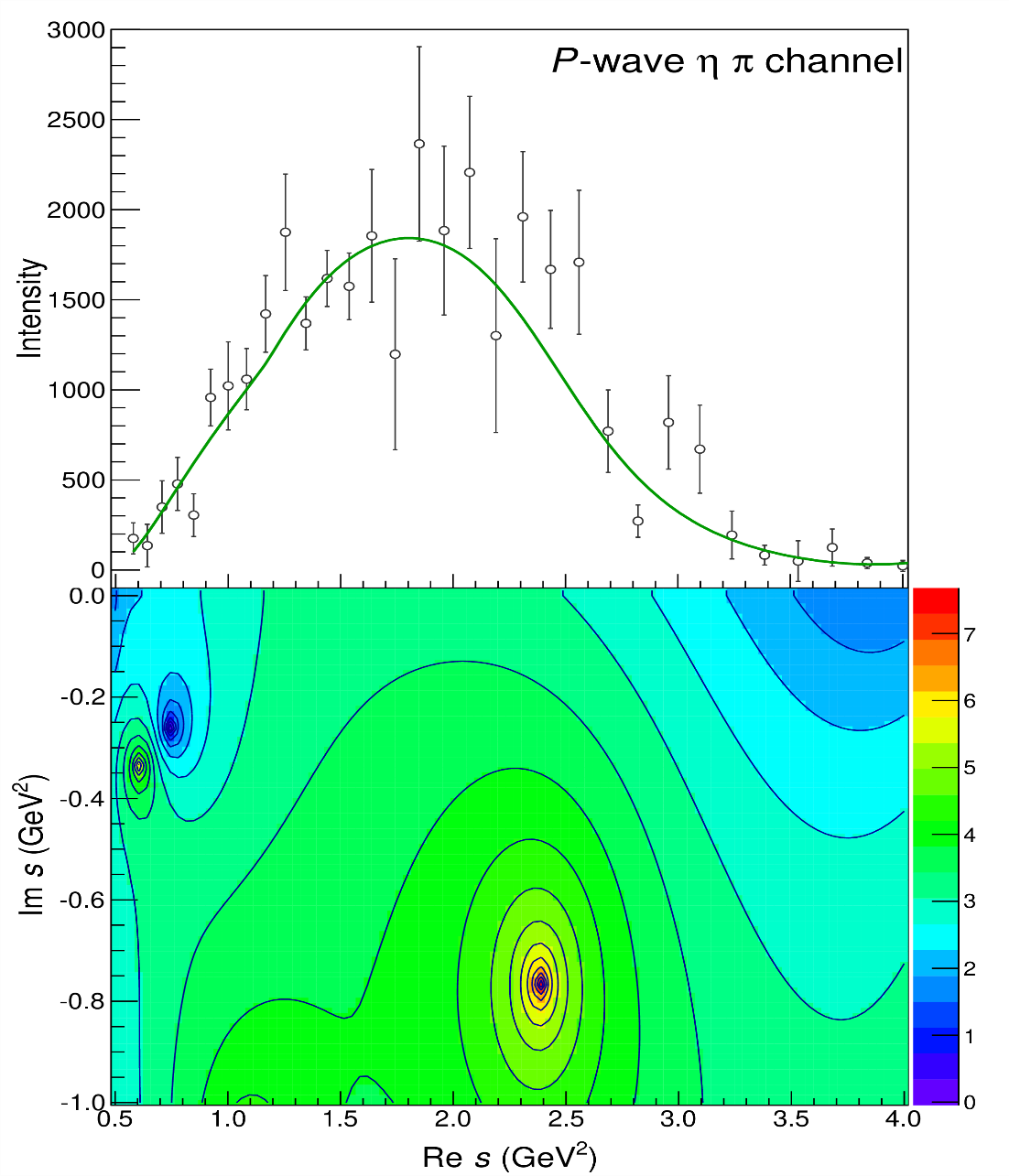 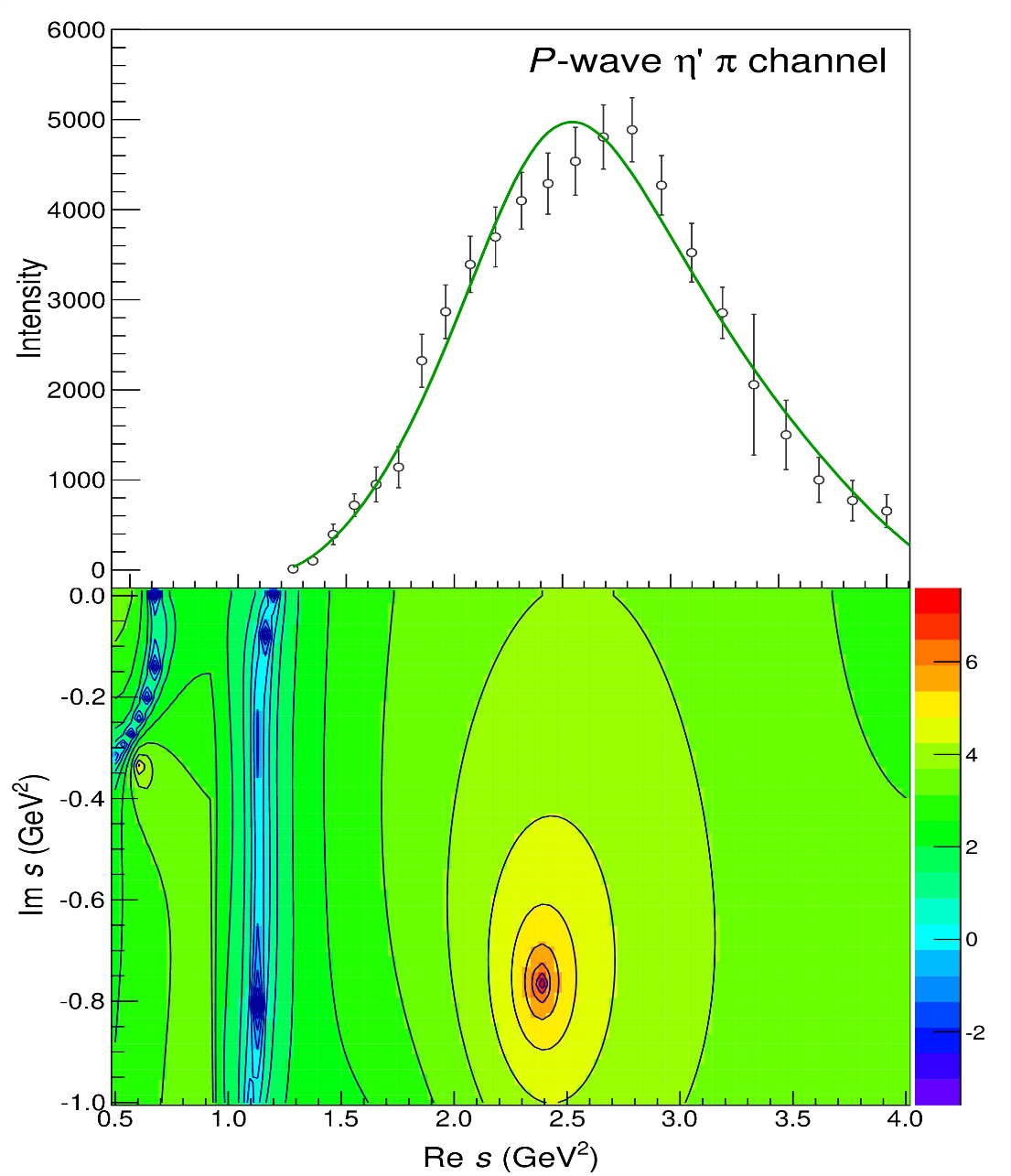 A. Pilloni – Production of hybrids and exotics
50
[Speaker Notes: Controlla la parte su Regge]
Statistical Bootstrap
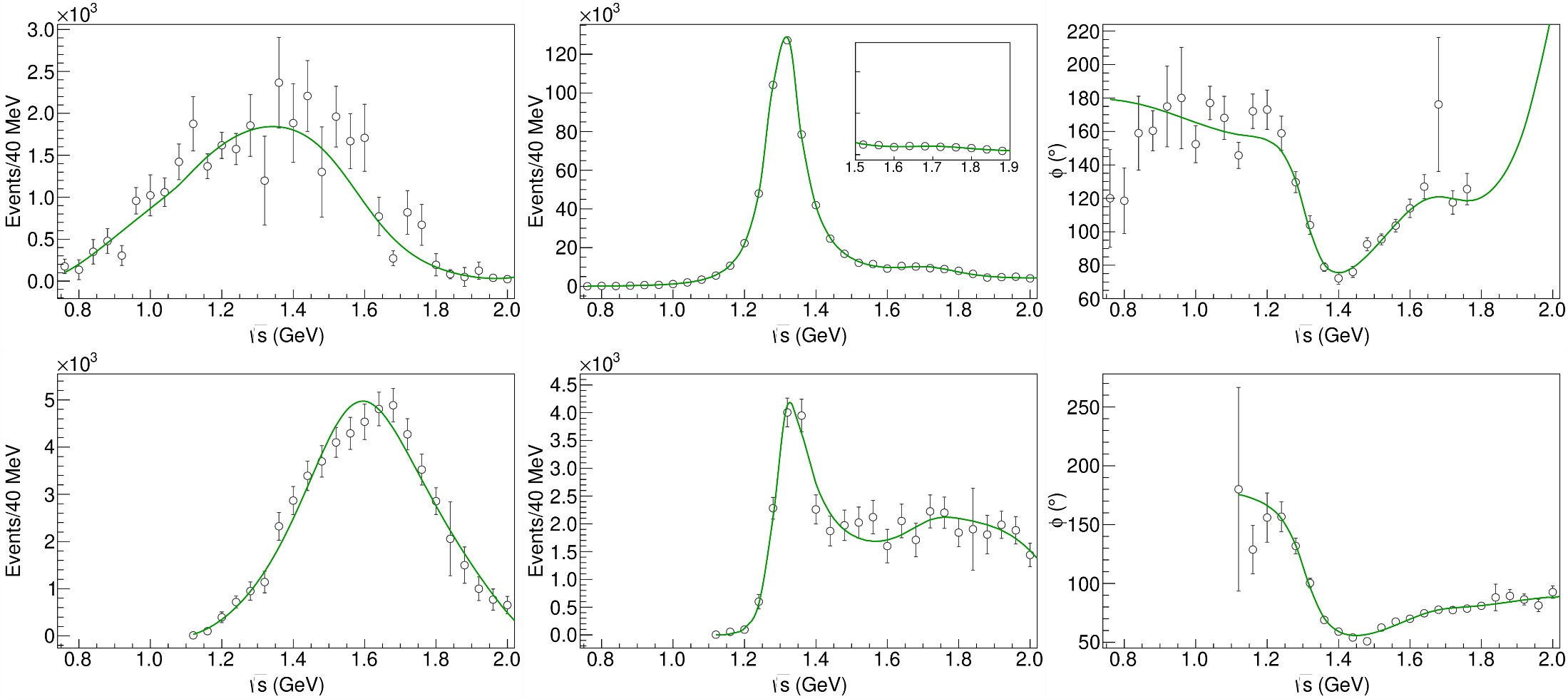 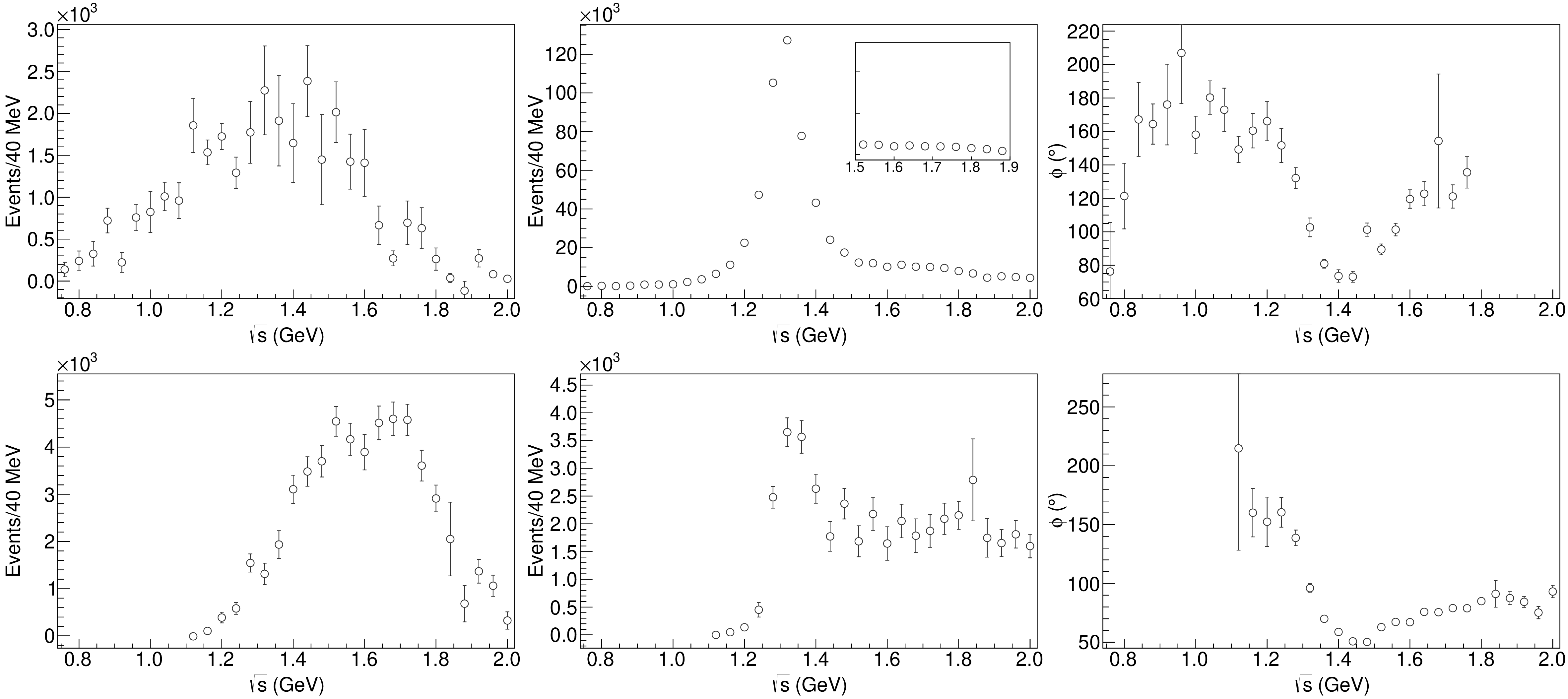 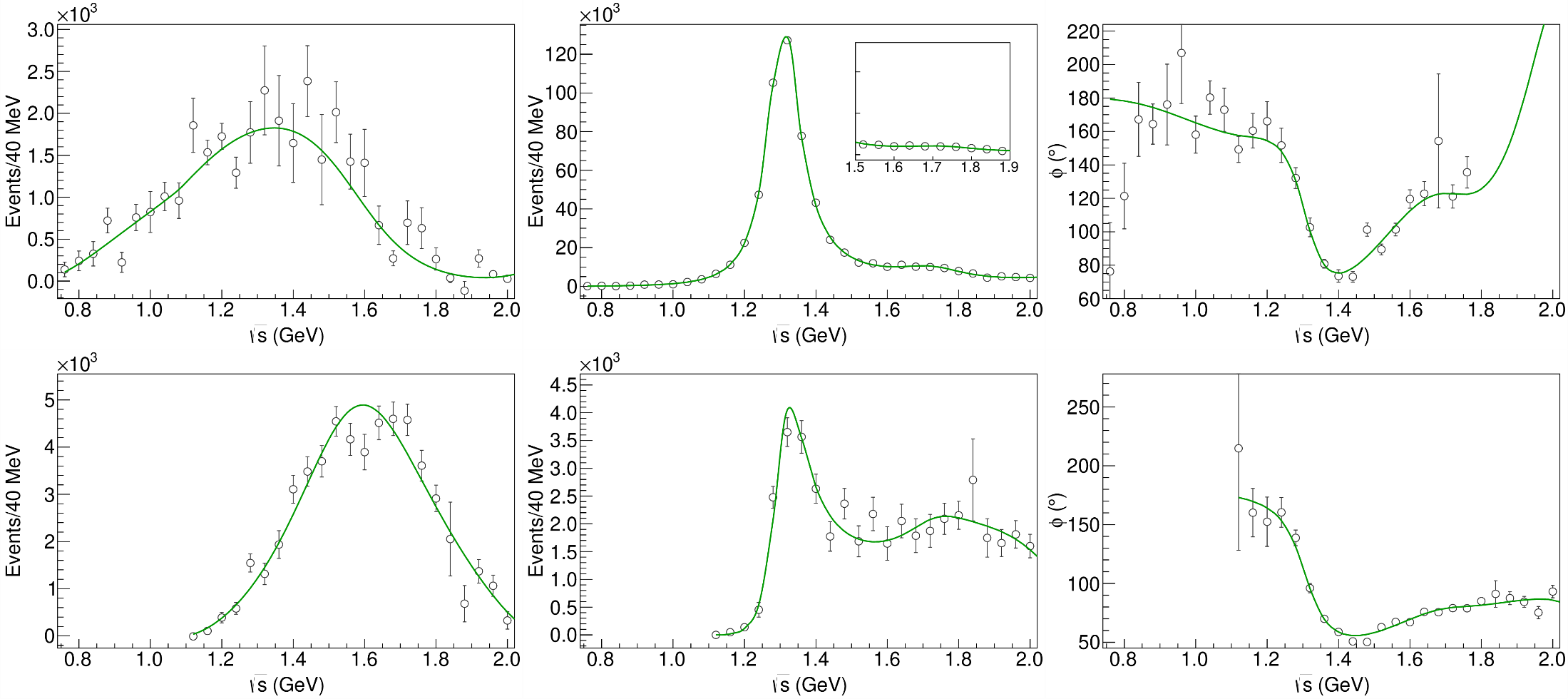 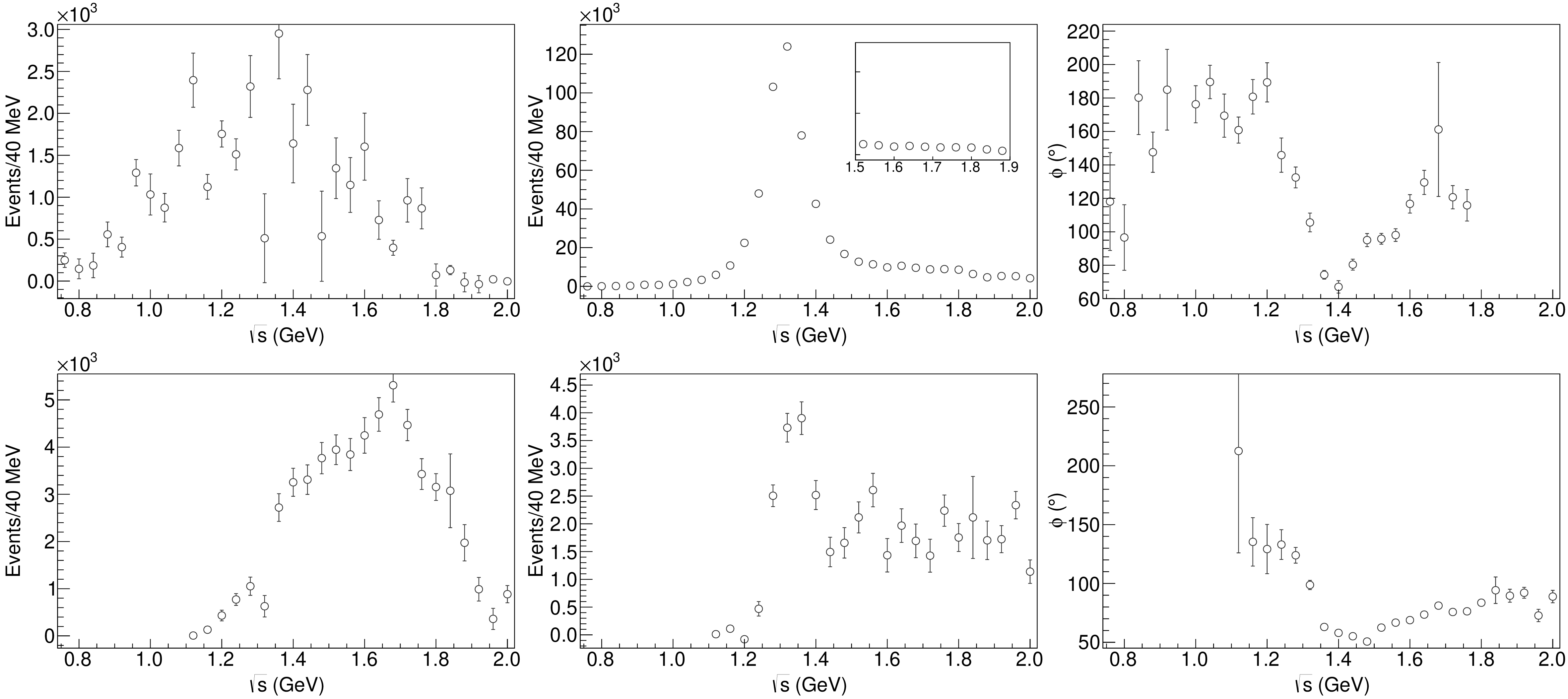 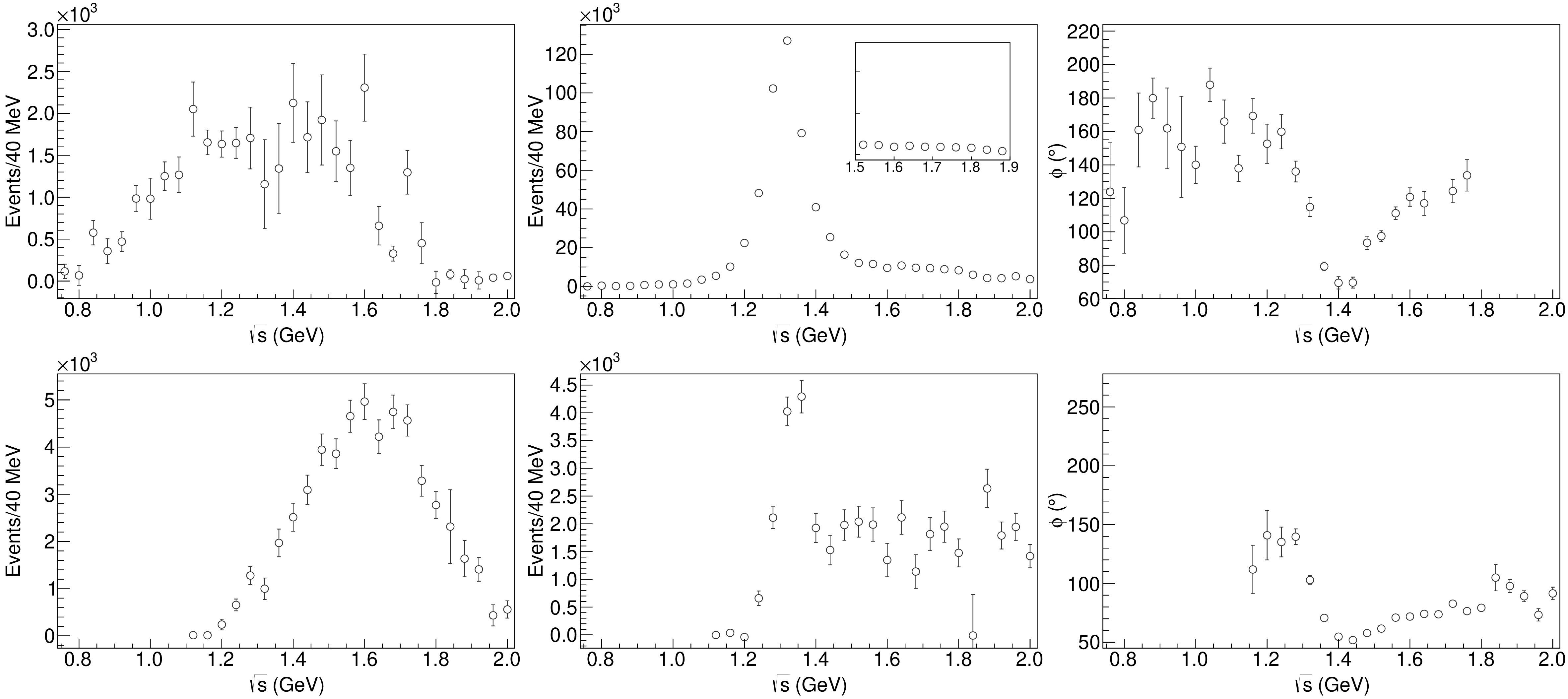 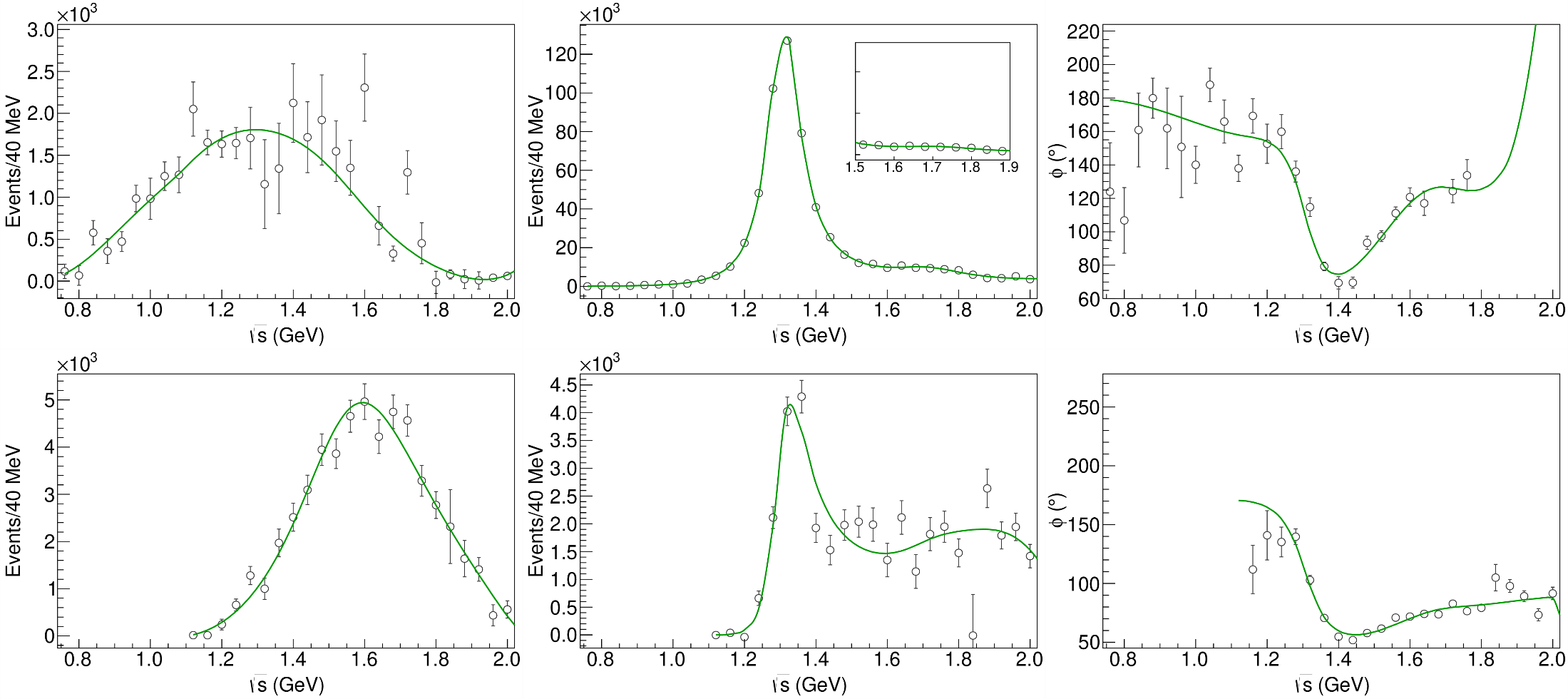 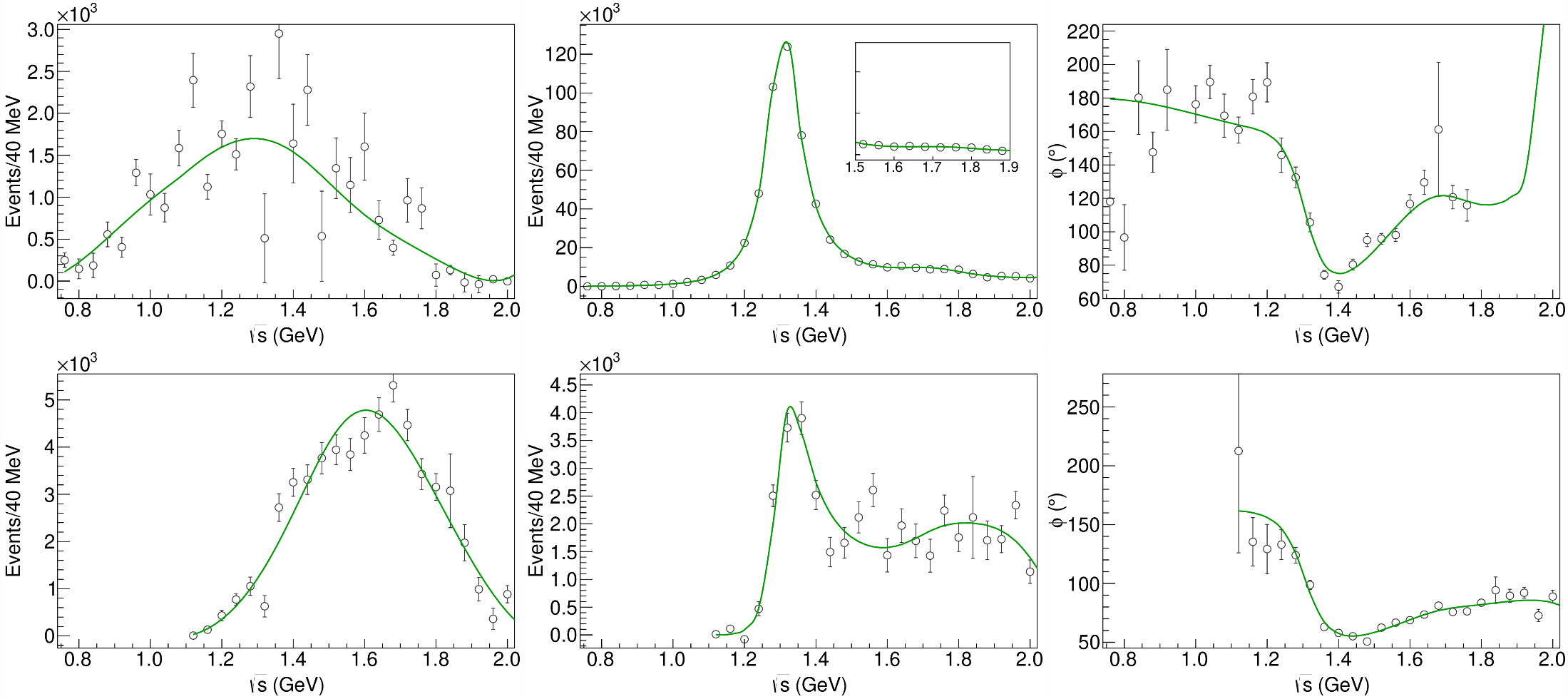 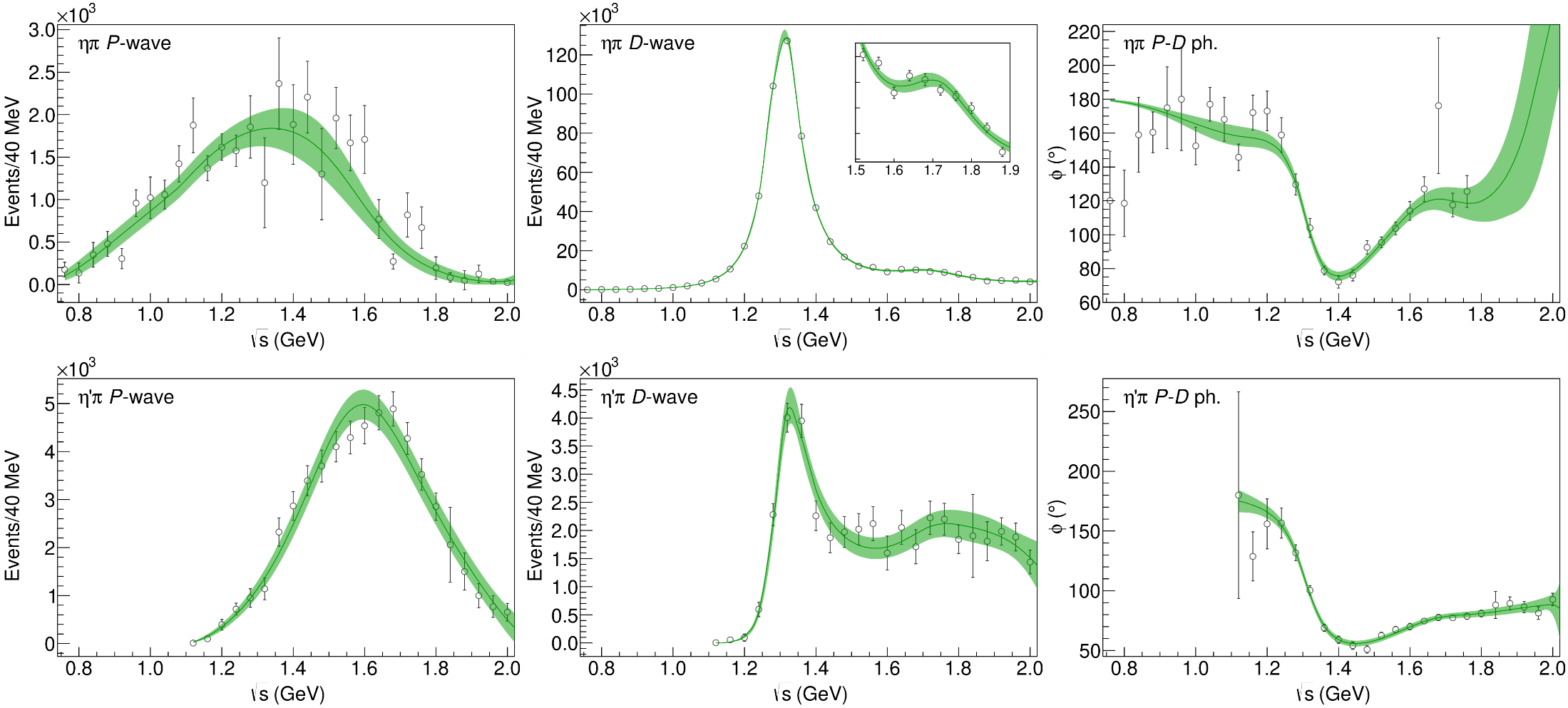 A. Pilloni – Production of hybrids and exotics
51
[Speaker Notes: Controlla la parte su Regge]
Statistical Bootstrap
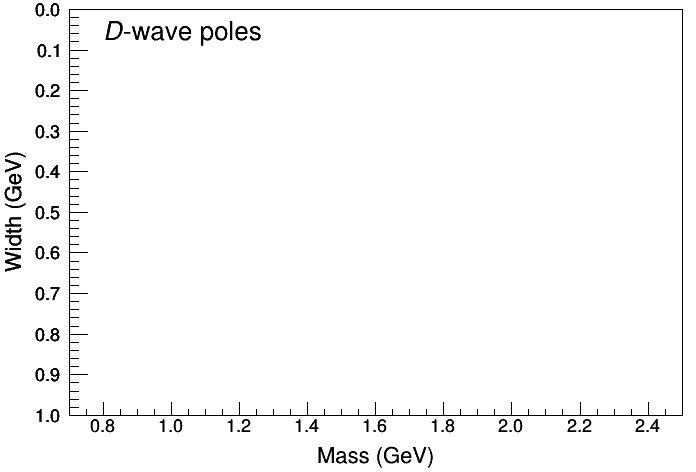 A. Pilloni – Production of hybrids and exotics
52
[Speaker Notes: Controlla la parte su Regge]
Statistical Bootstrap
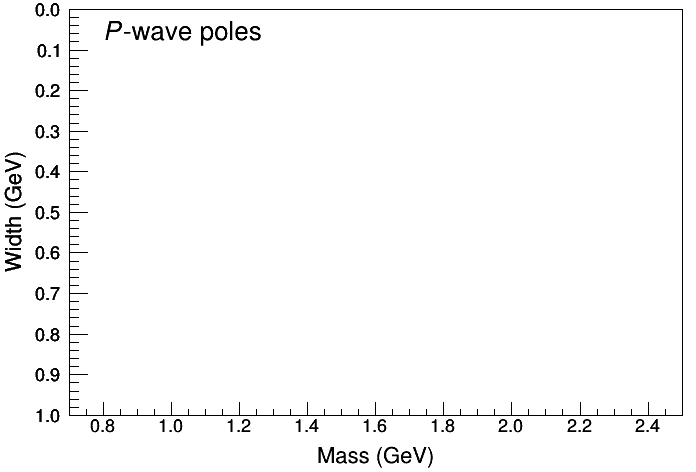 A. Pilloni – Production of hybrids and exotics
53
[Speaker Notes: Controlla la parte su Regge]
Final results
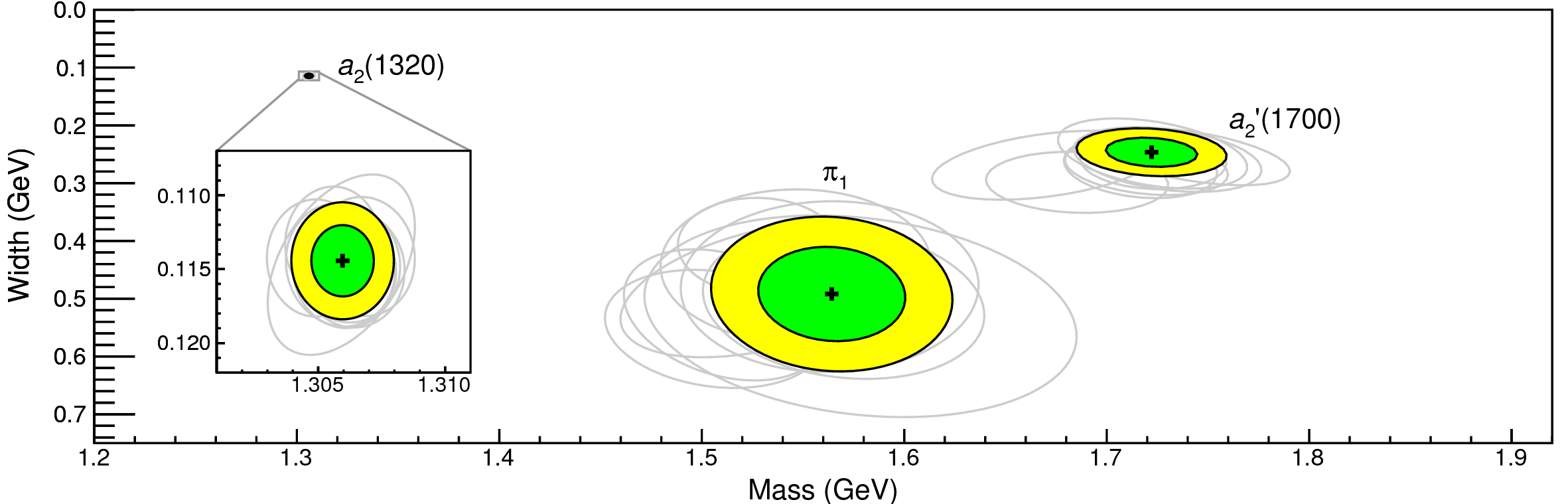 Agreement with Lattice is restored
That’s the most rigorous extractionof an exotic meson available so far!
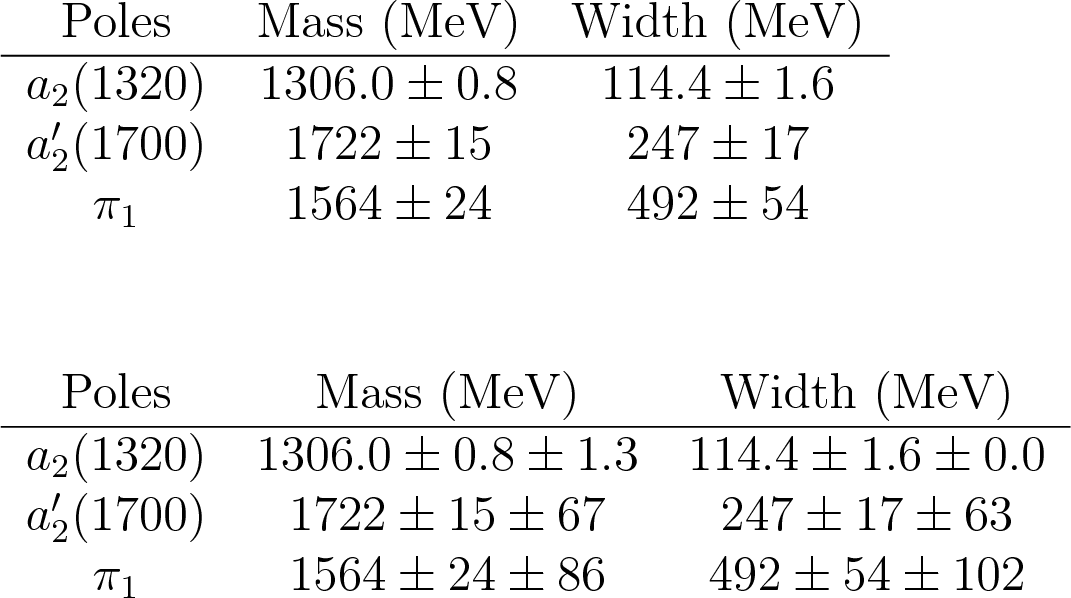 A. Pilloni – Production of hybrids and exotics
54
[Speaker Notes: Controlla la parte su Regge]